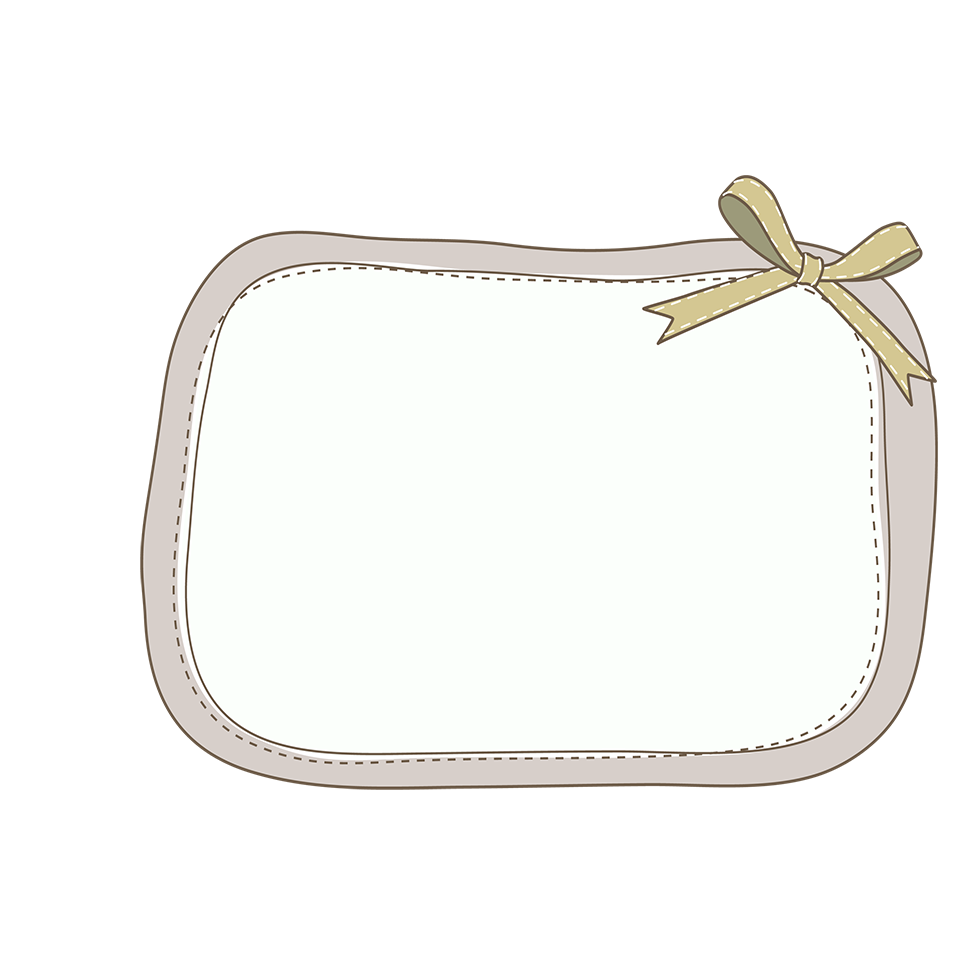 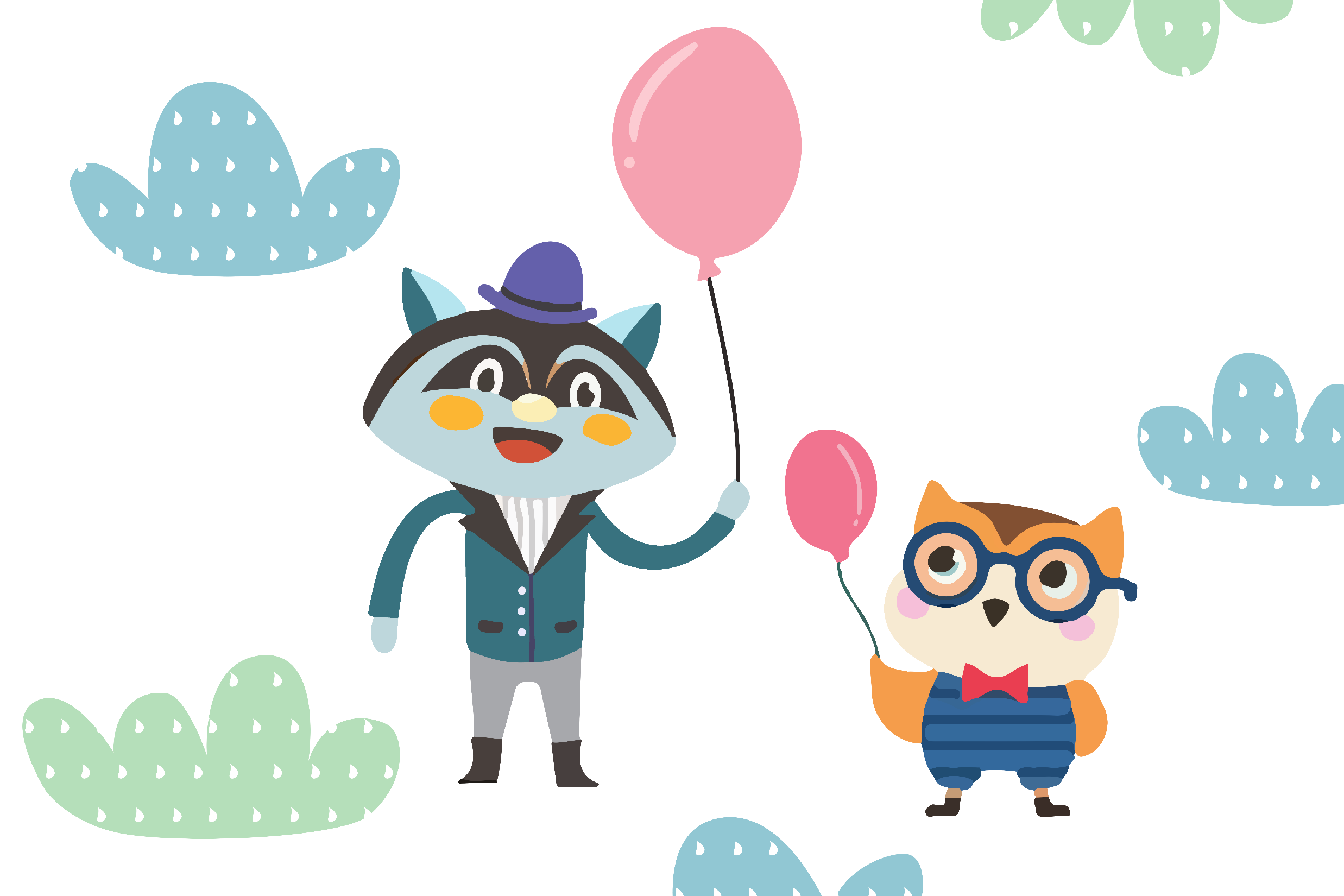 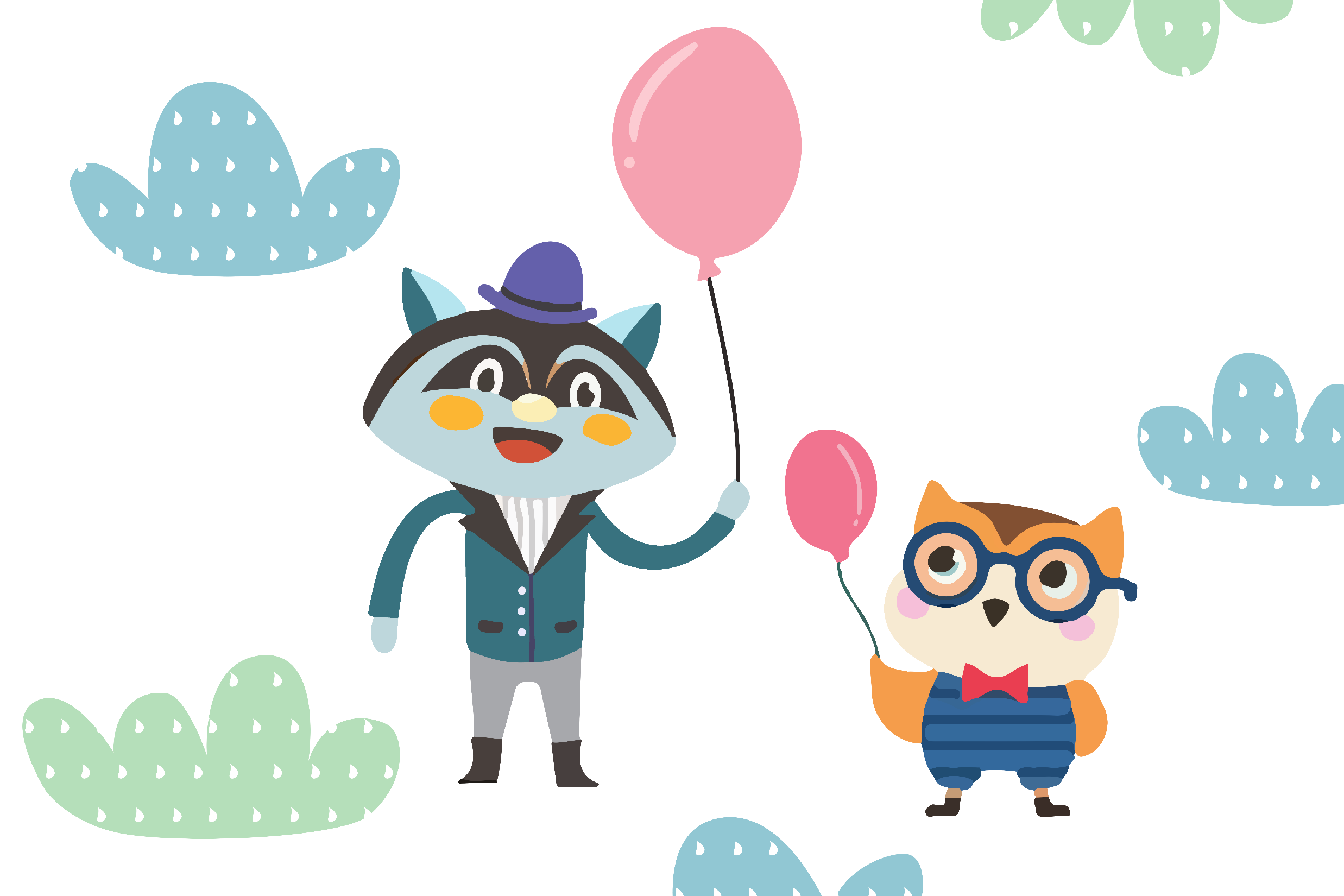 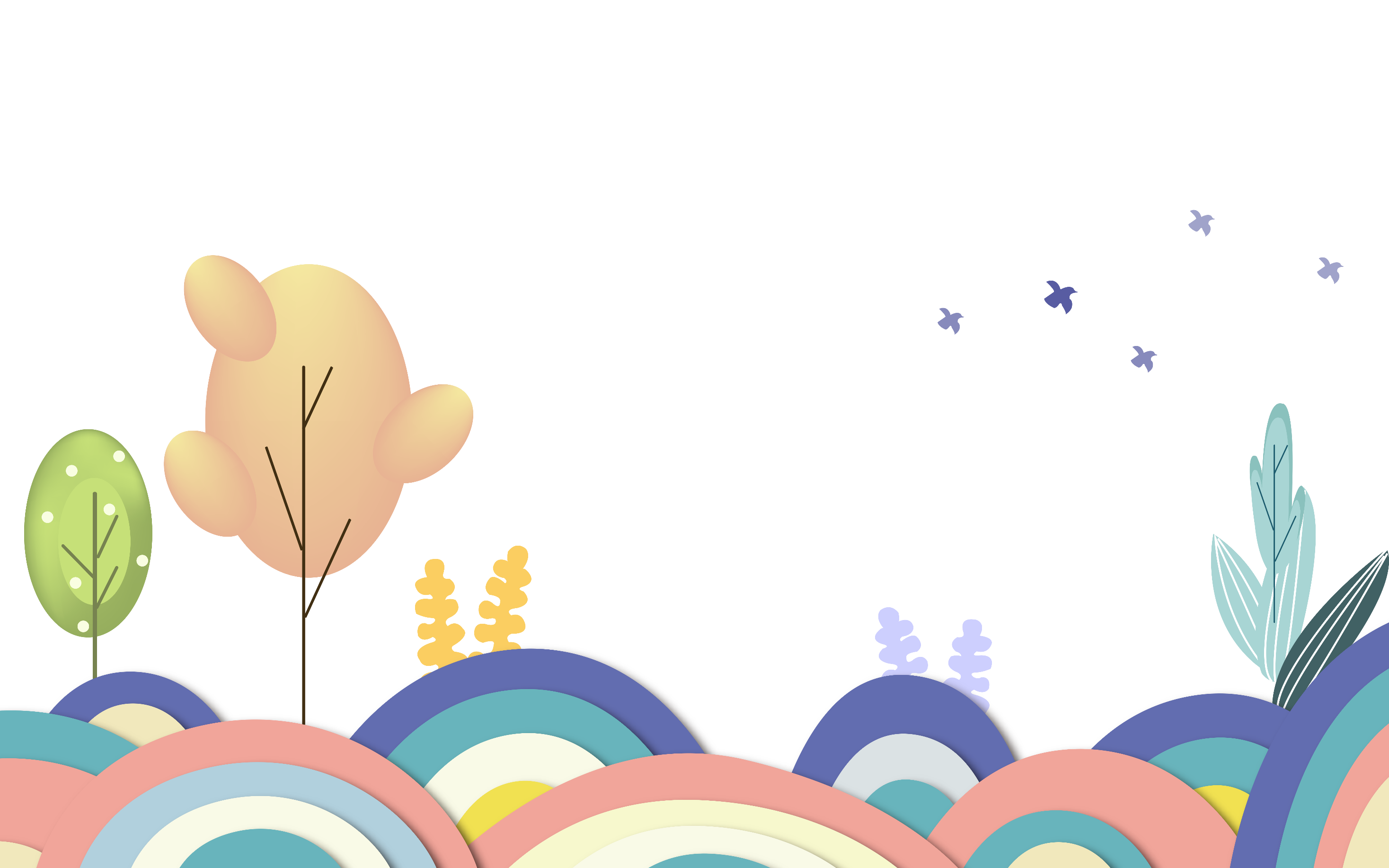 KTUTS
Khoa học
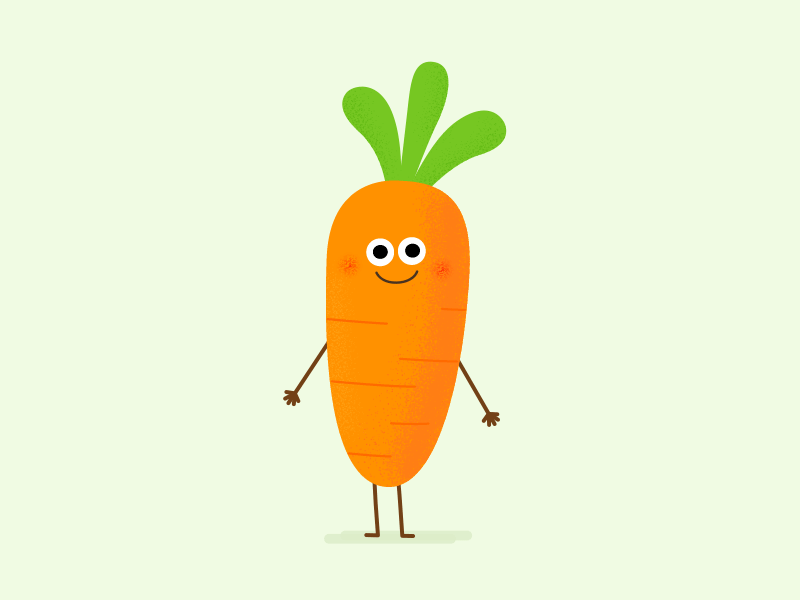 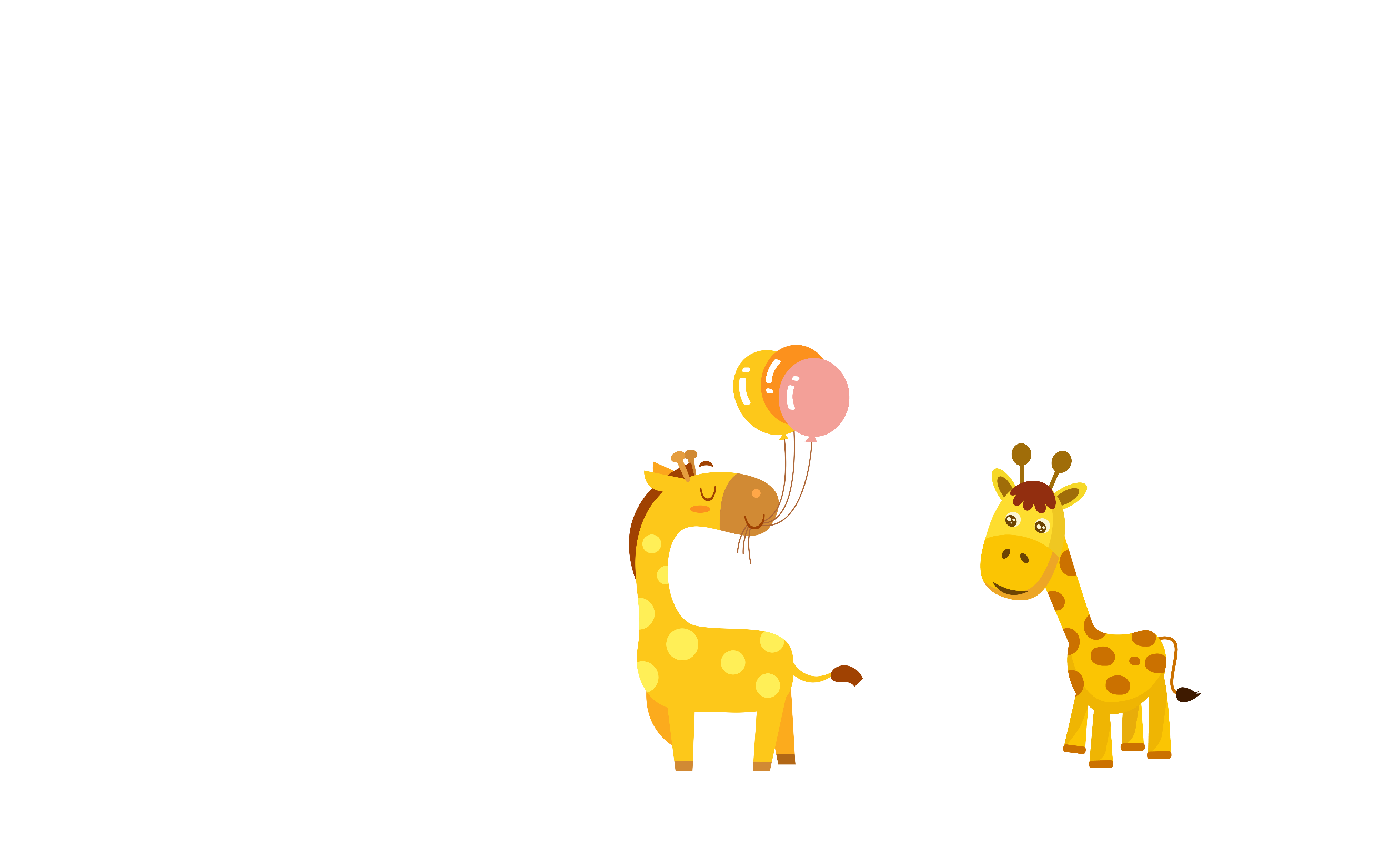 Lớp 4
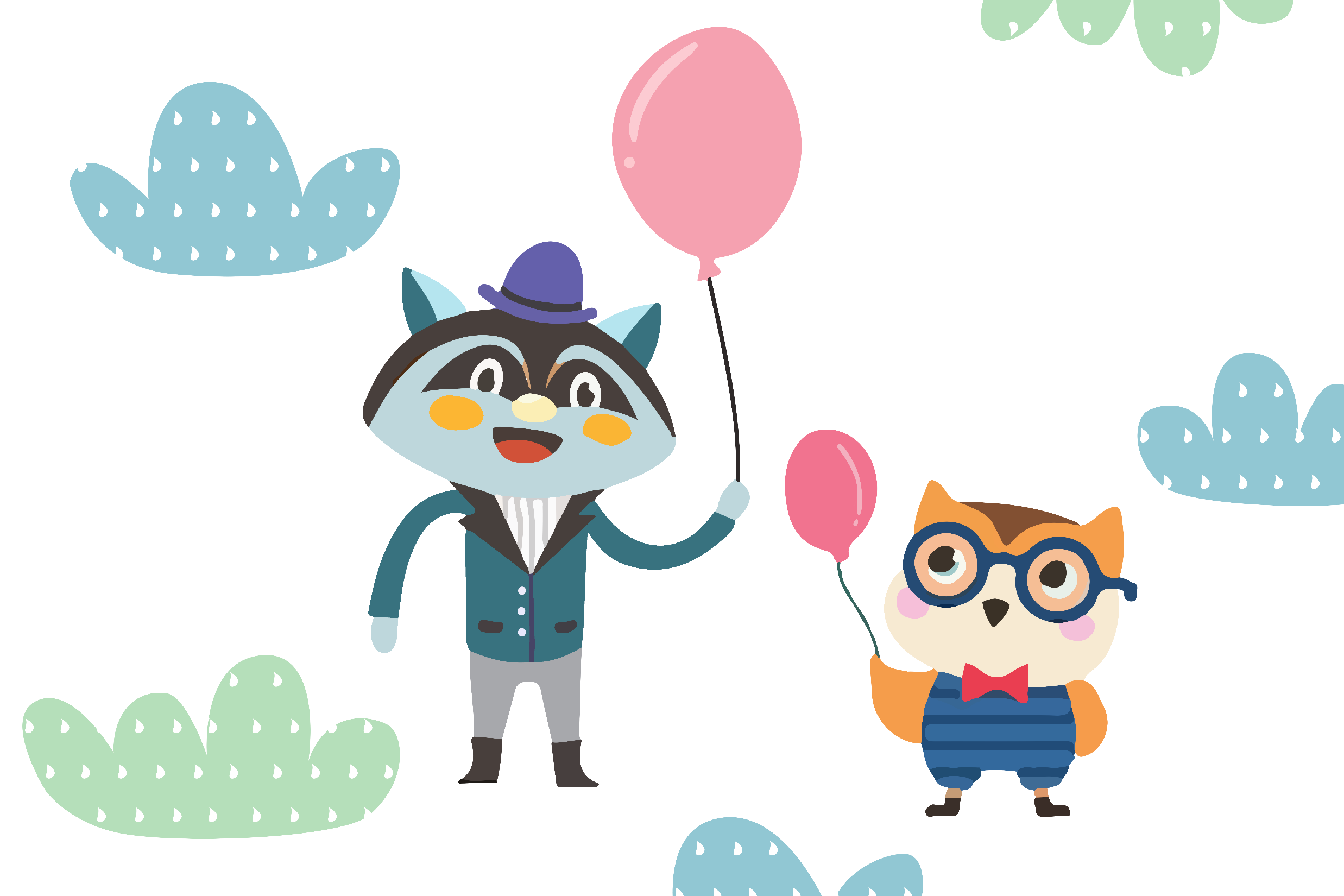 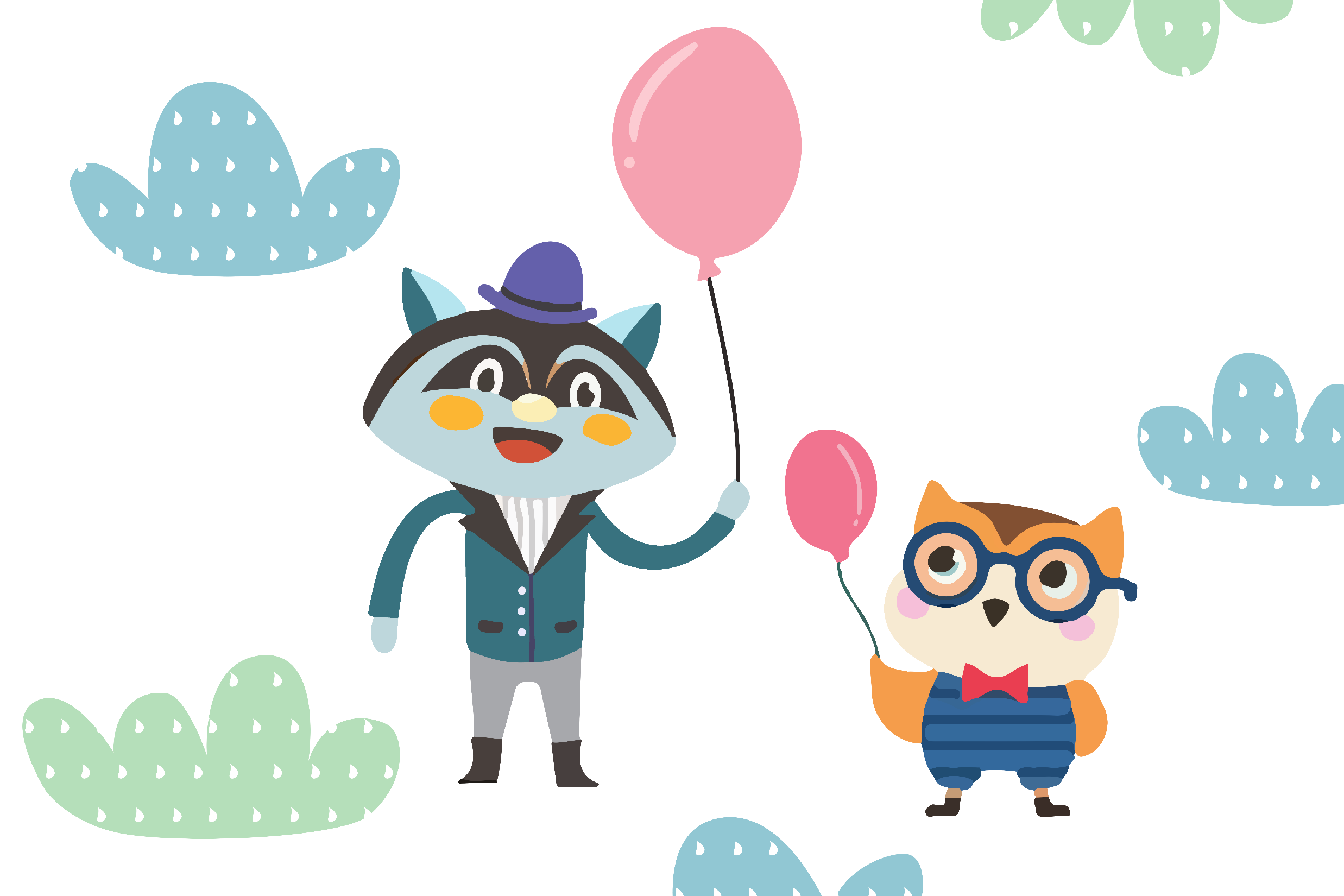 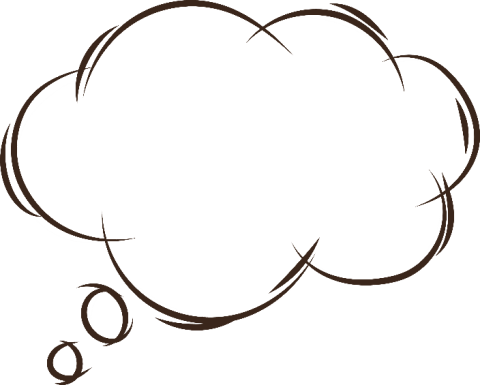 VAI TRÒ CỦA 
VI-TA-MIN
CHẤT KHOÁNG VÀ 
CHẤT XƠ
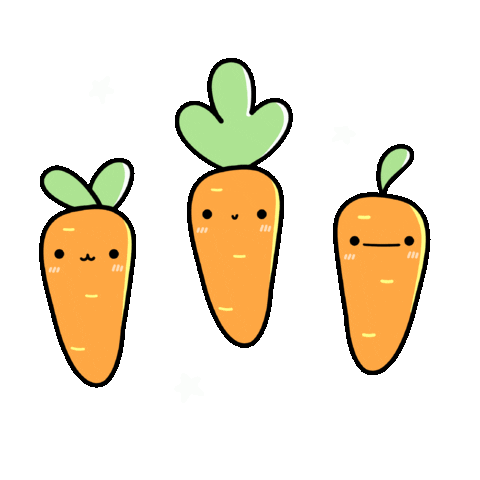 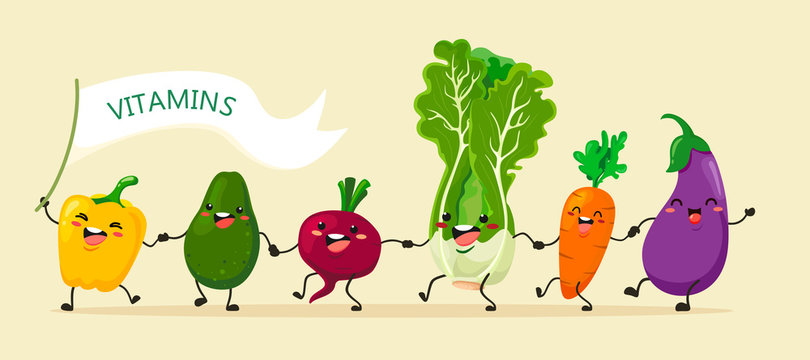 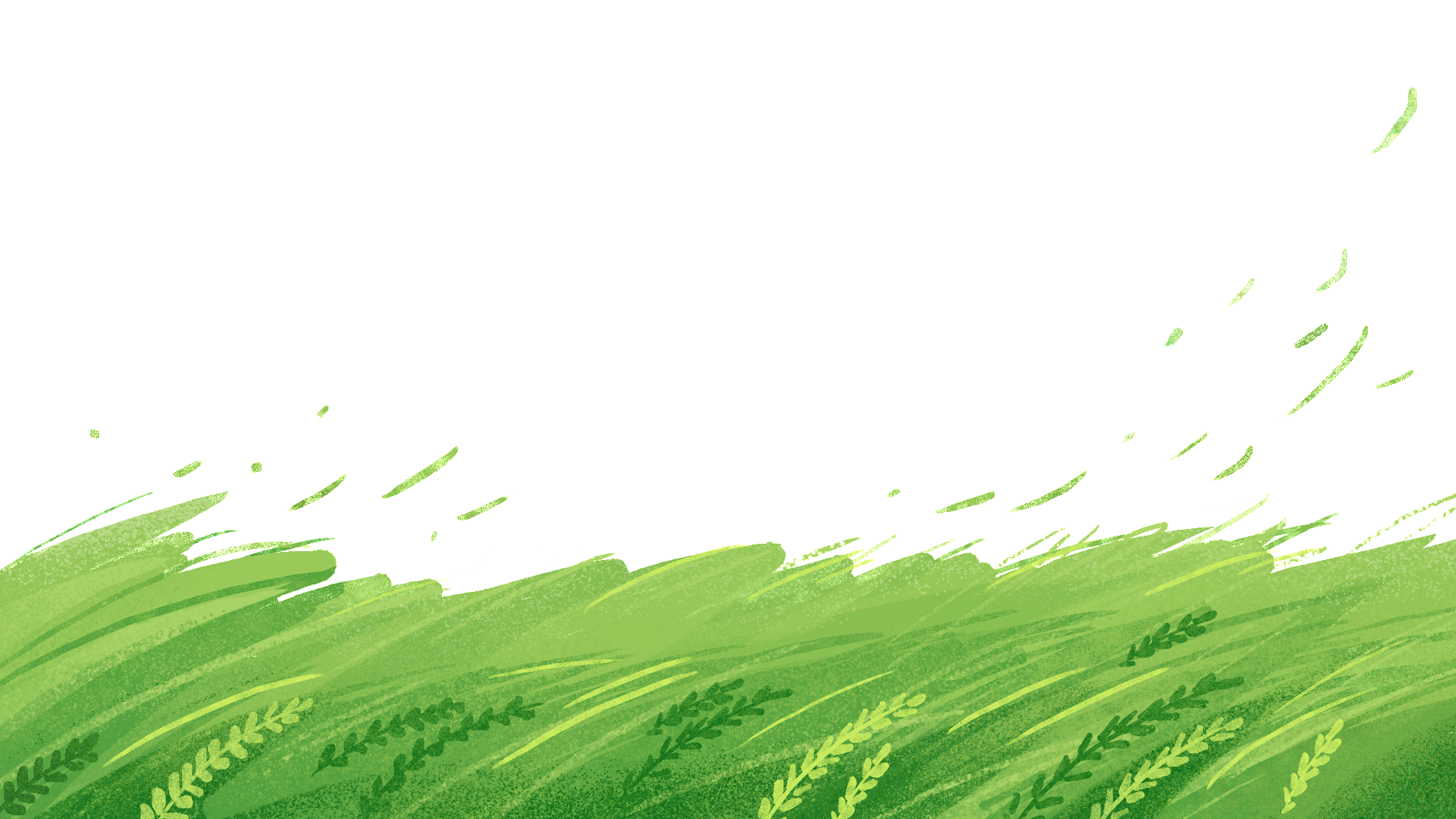 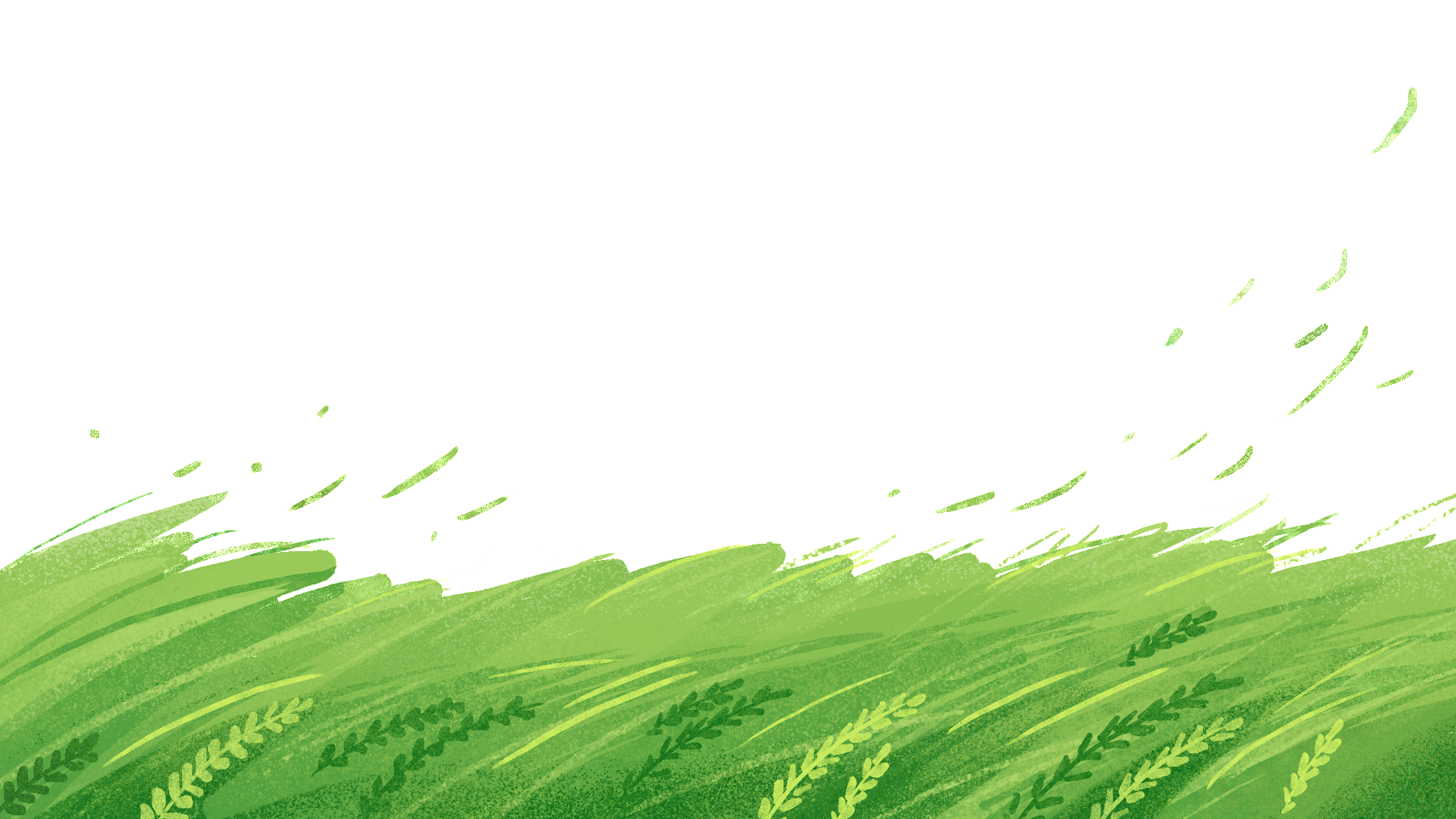 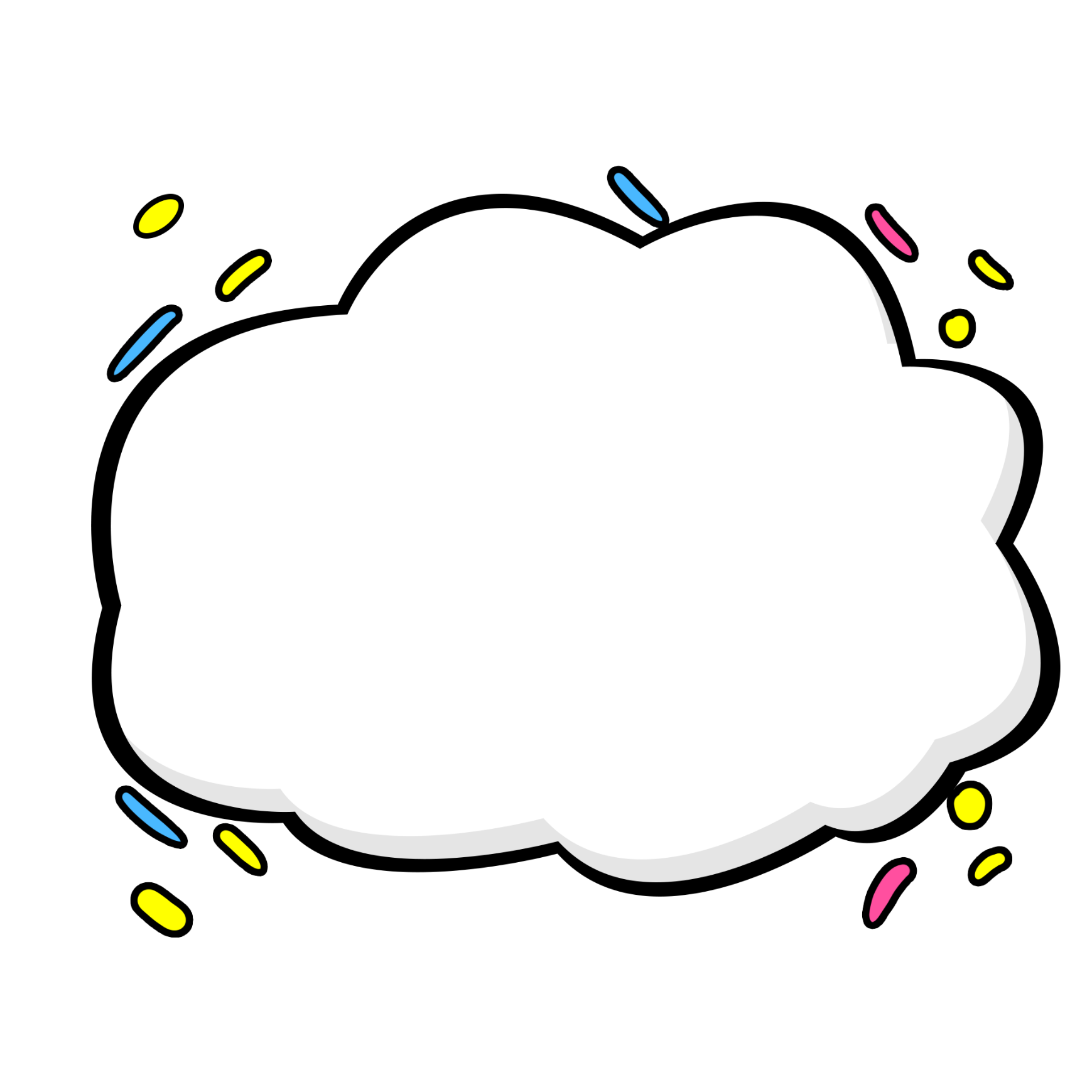 01
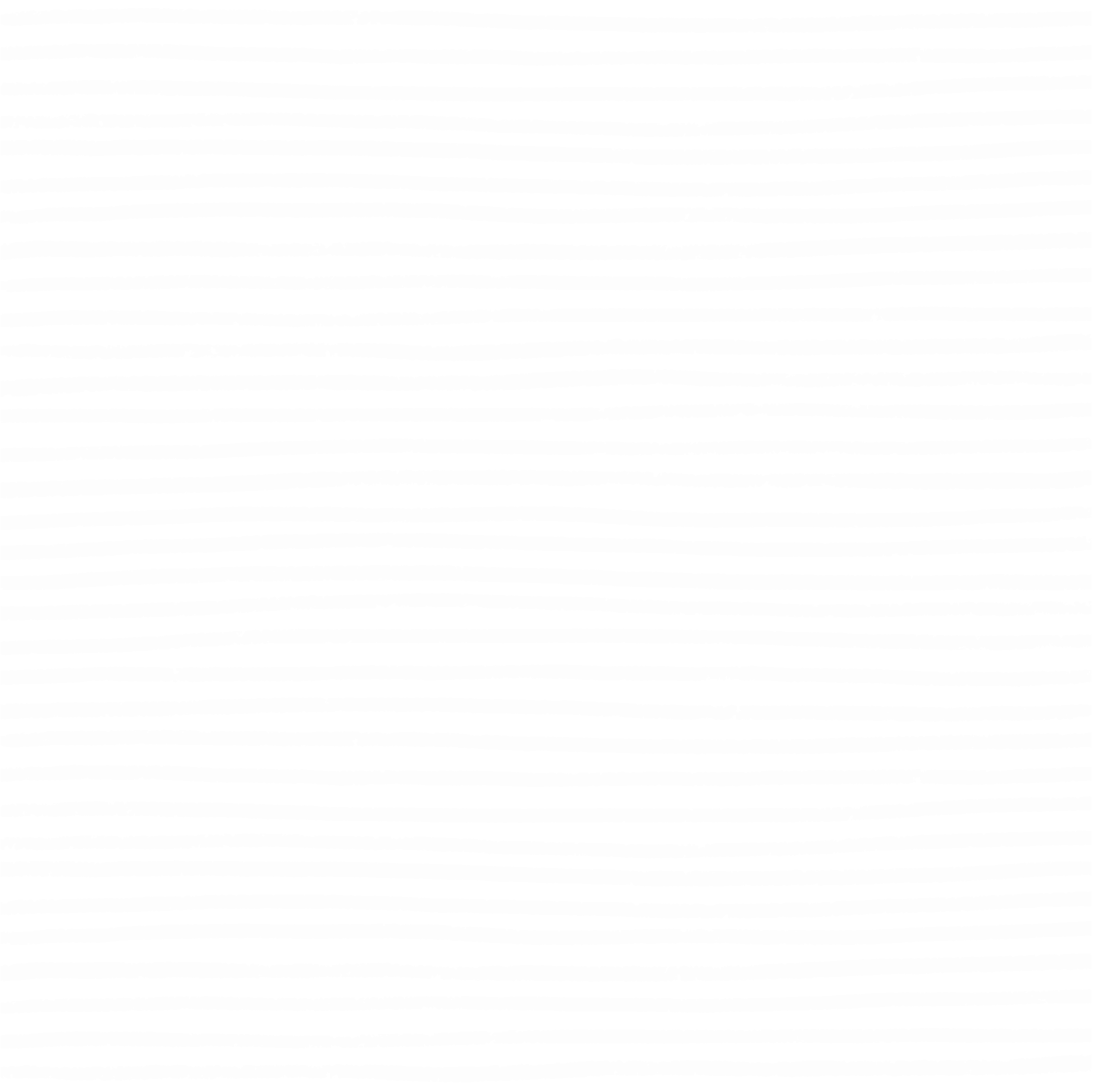 Một số loại vi-ta-min và khoáng chất có trong thức ăn
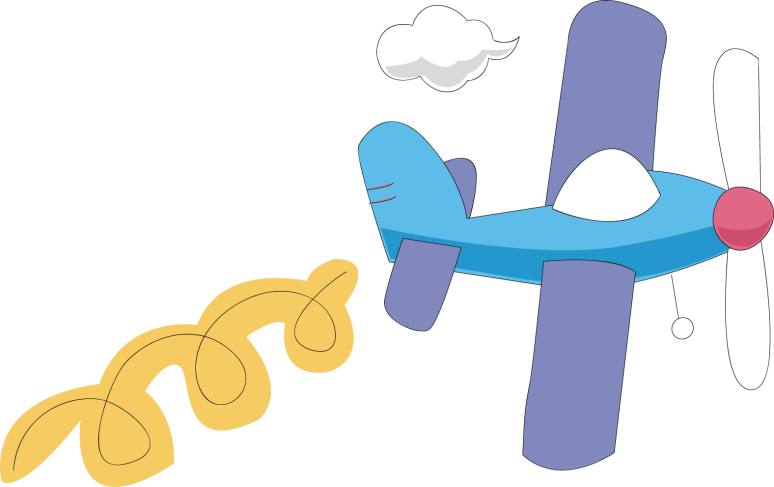 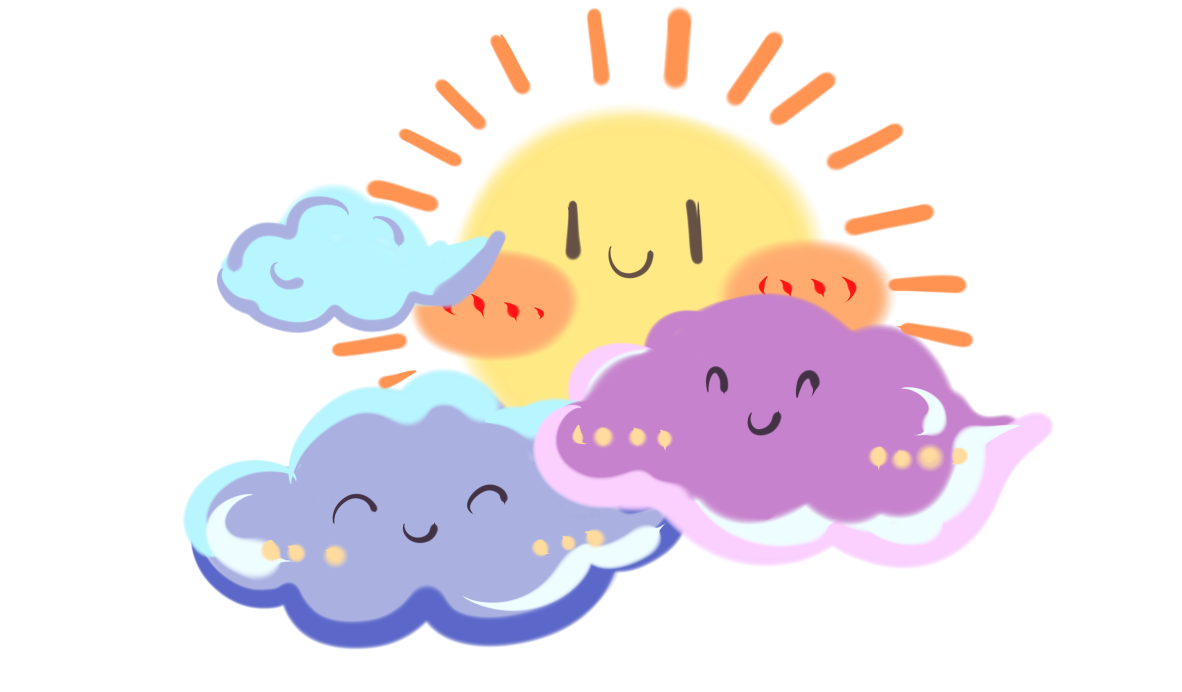 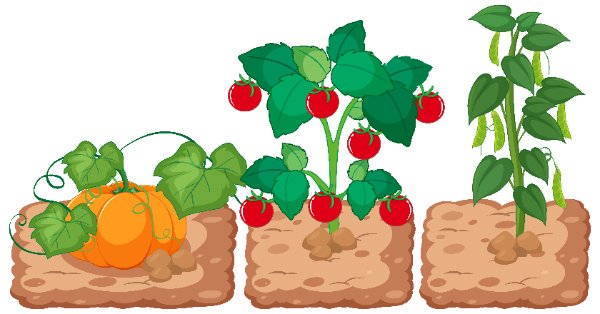 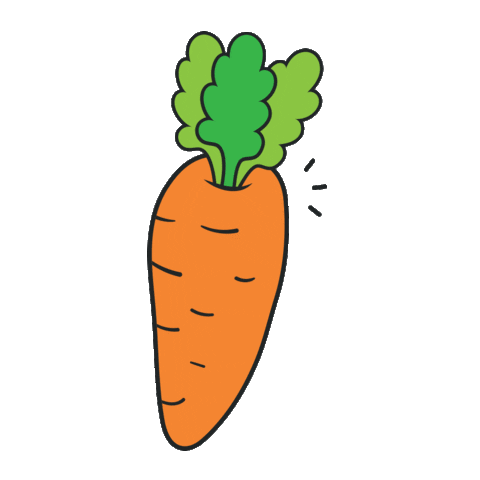 Em hãy kể tên một số loại thức ăn có chứa nhiều vi-ta-min và chất khoáng.
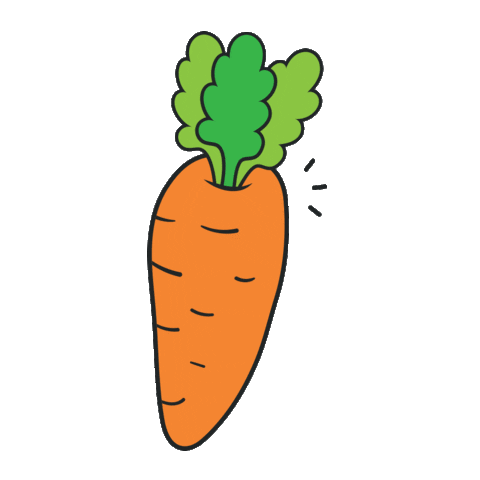 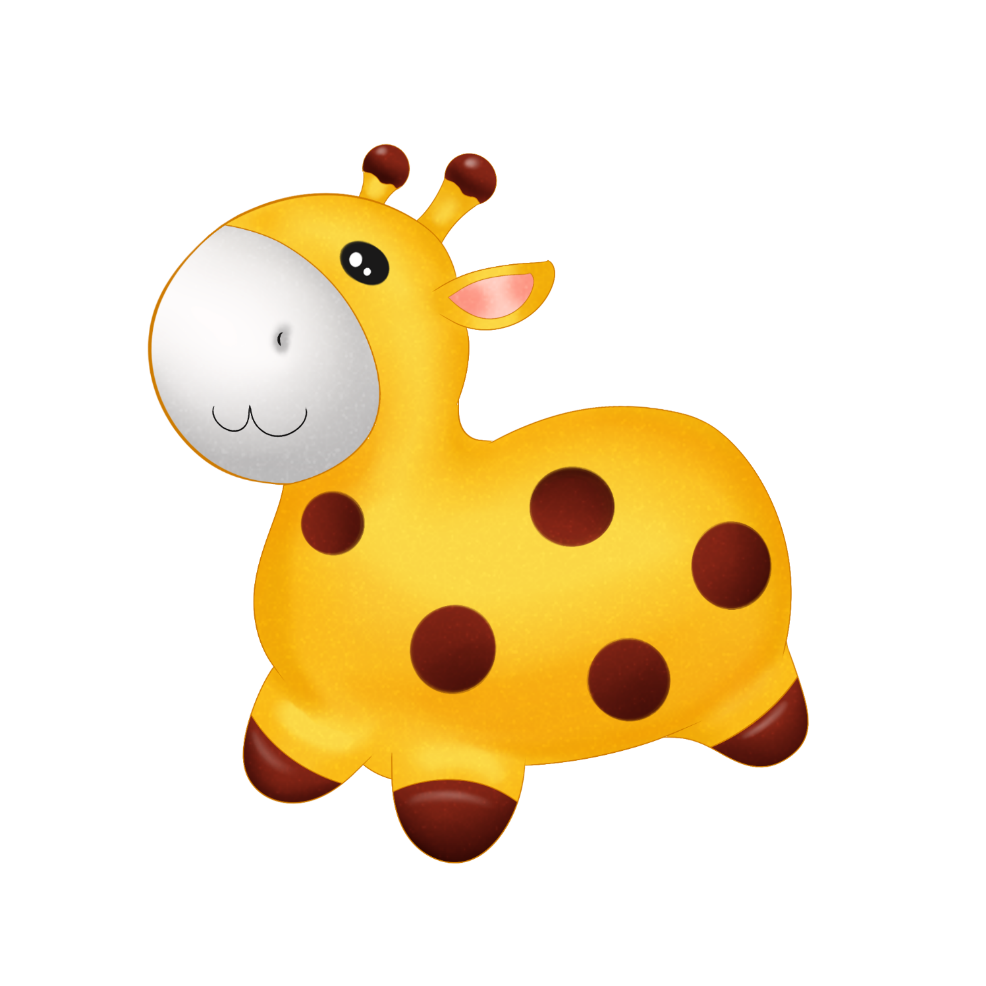 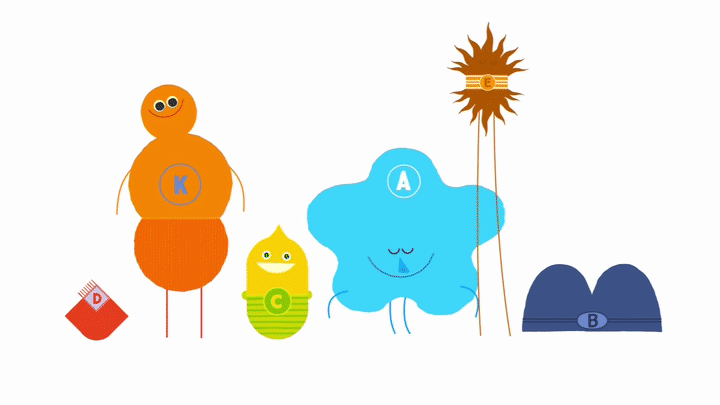 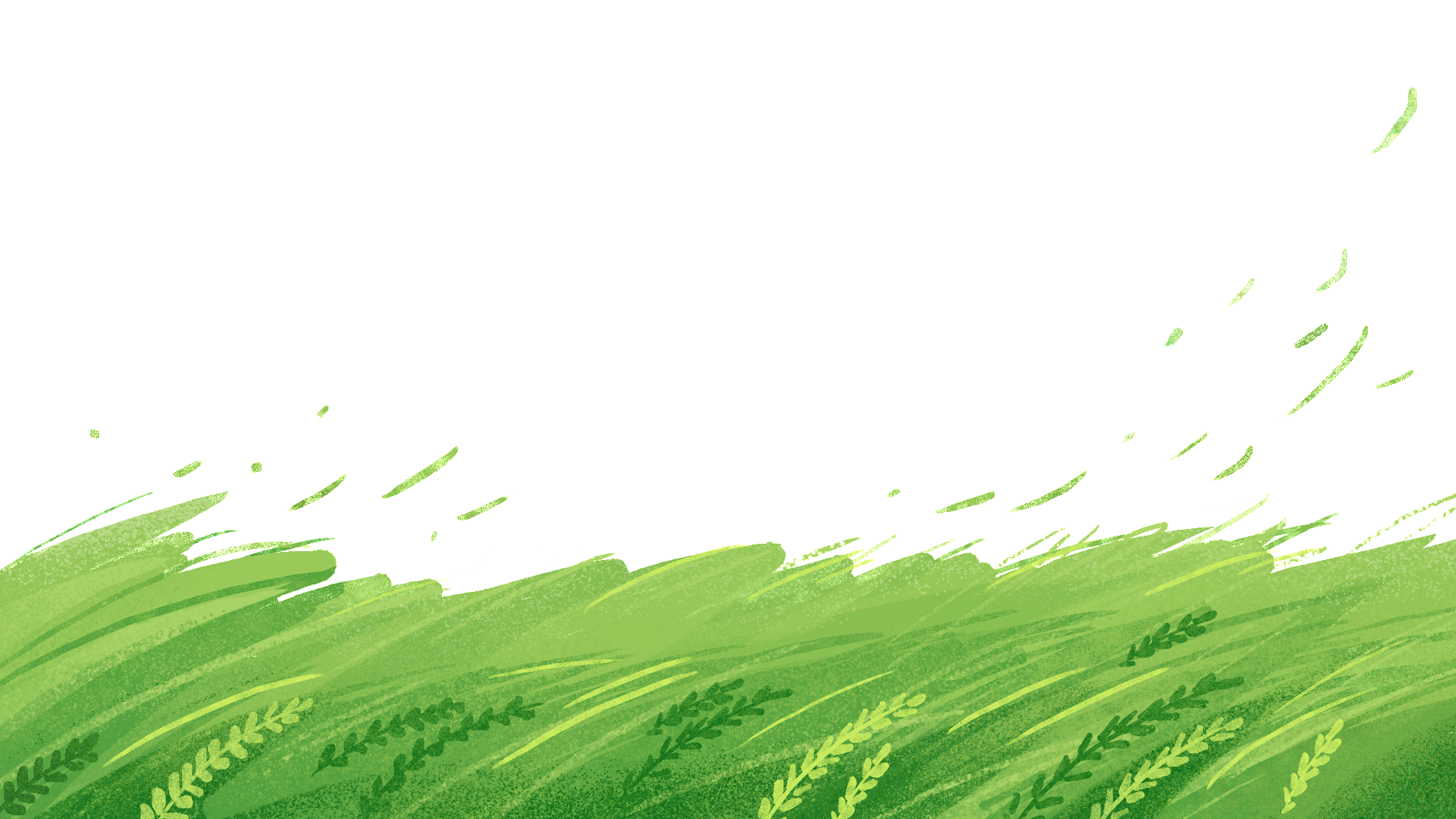 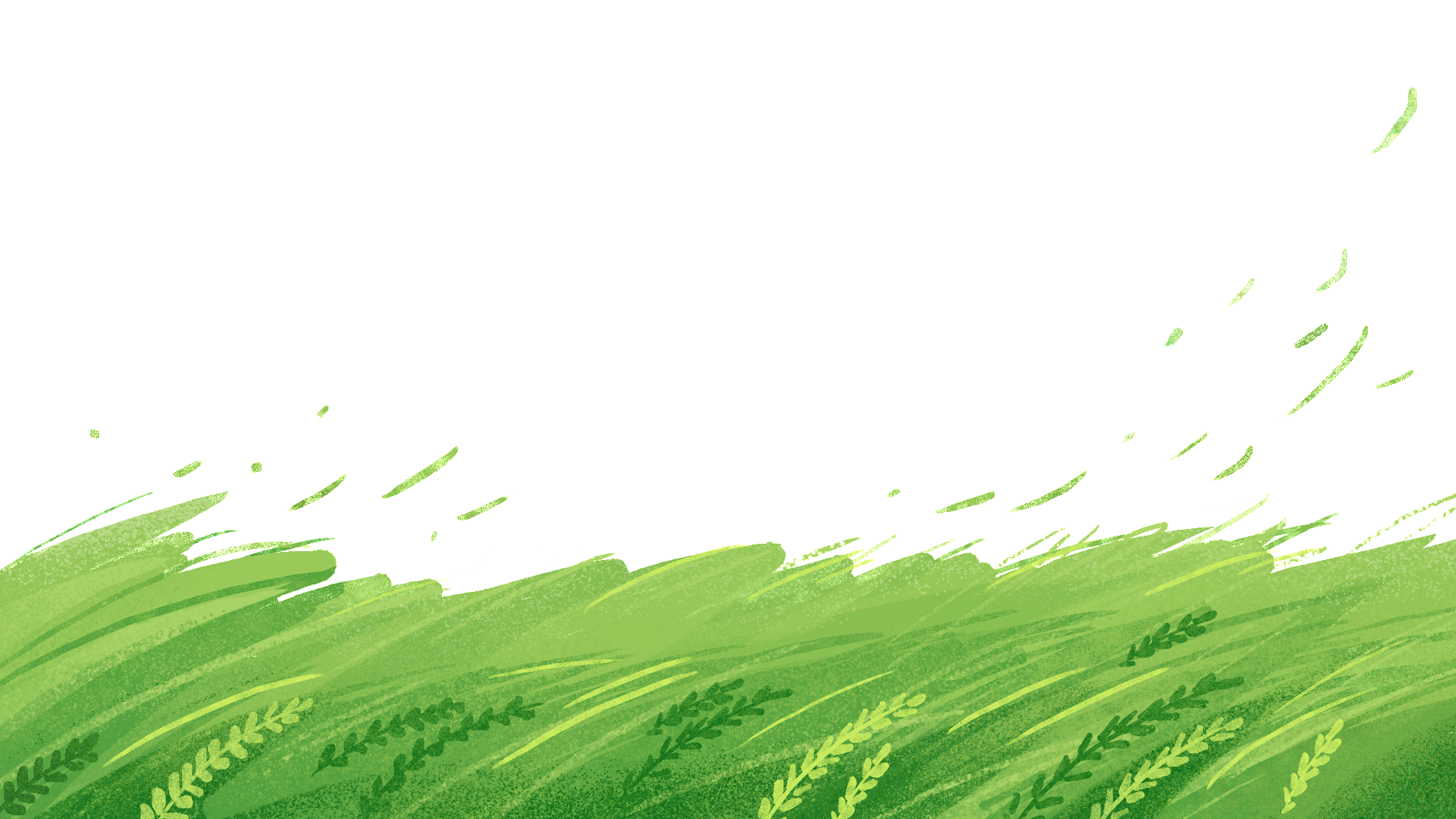 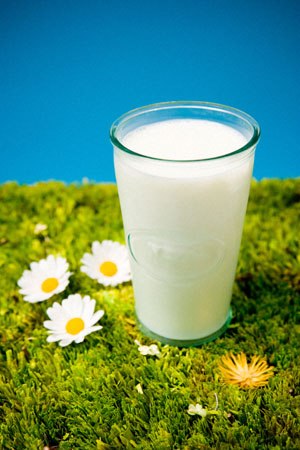 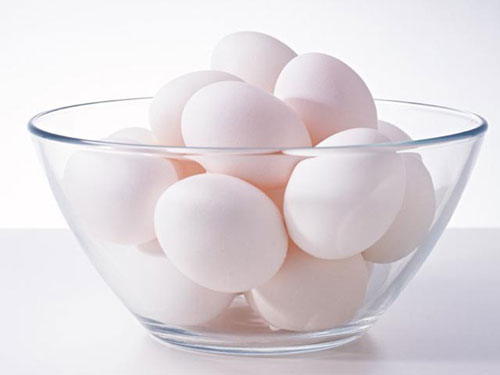 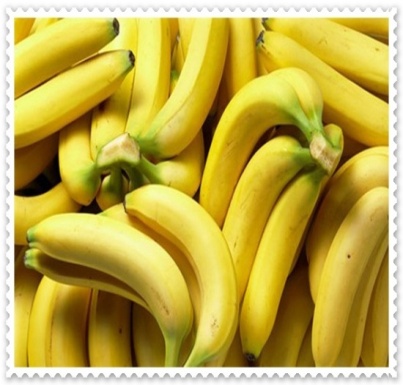 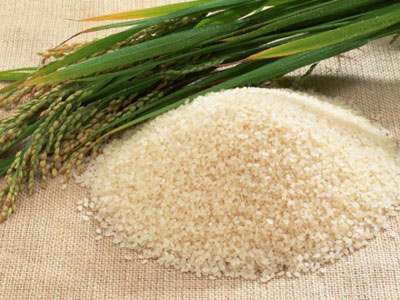 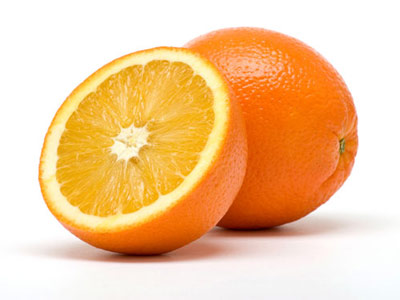 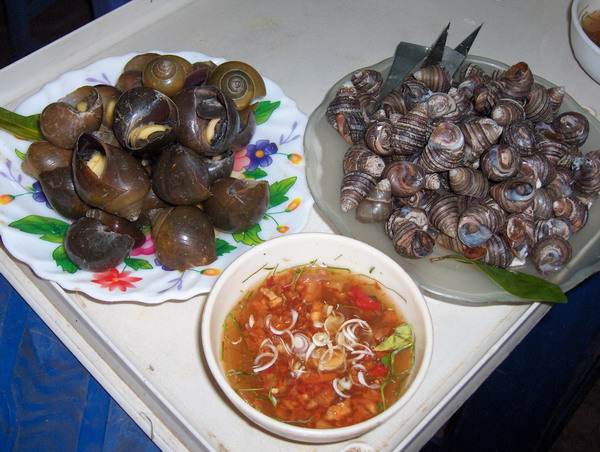 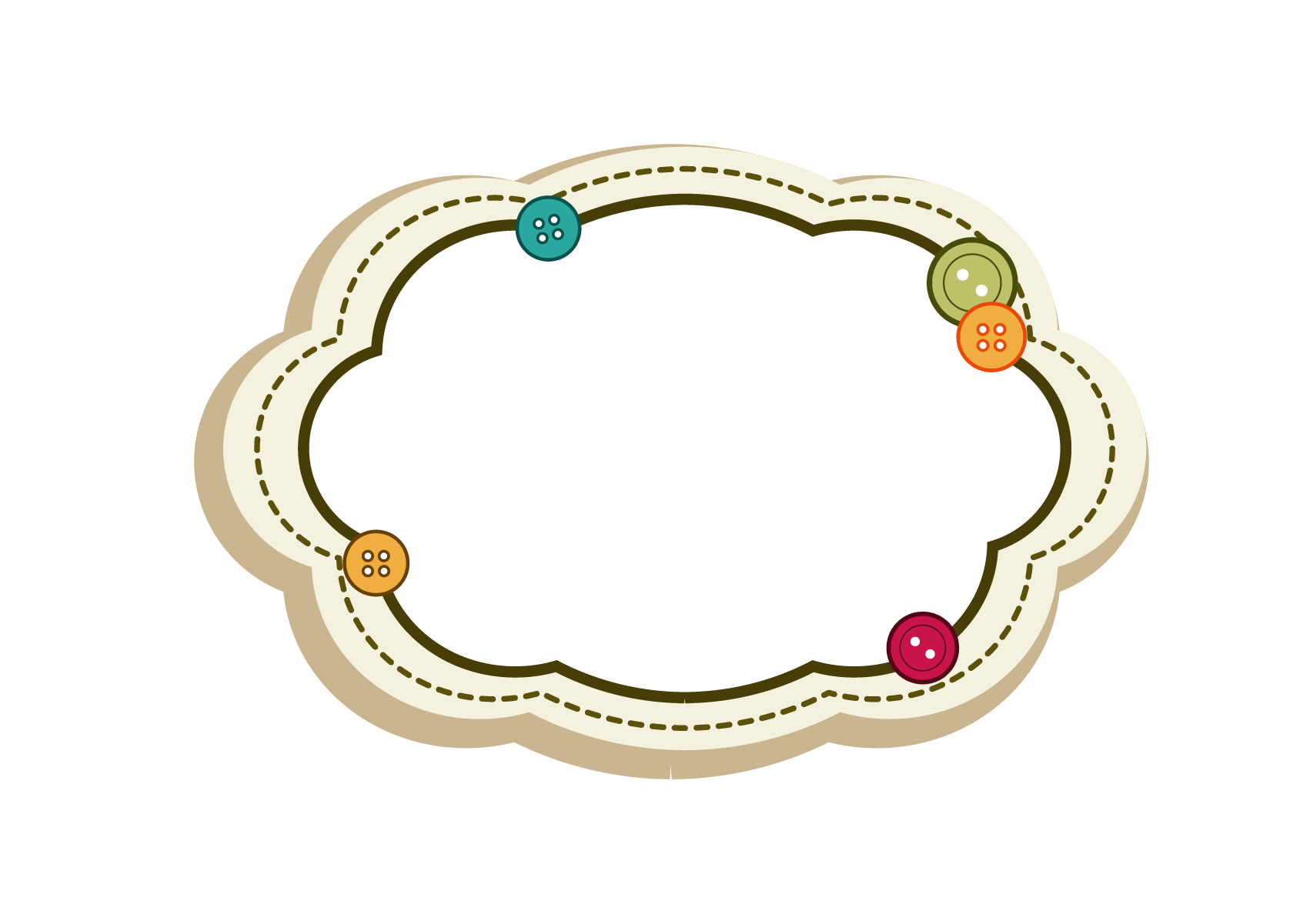 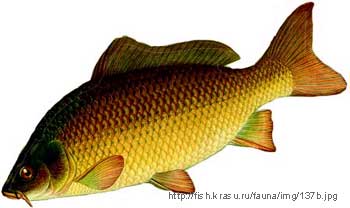 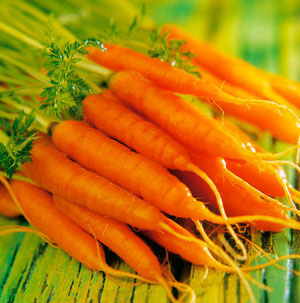 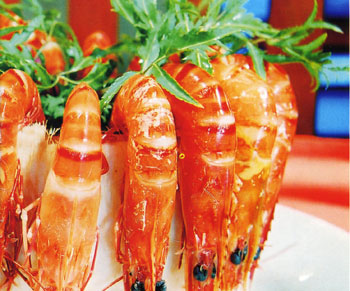 Các thức ăn có chứa nhiều Vi-ta-min và chất khoáng: sữa , trứng, chuối, cam, gạo, ốc, cà chua, tôm, cá, cà rốt,…
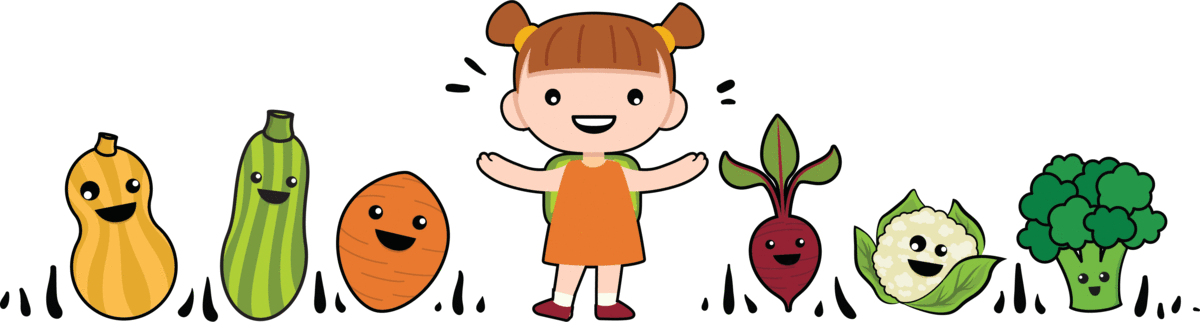 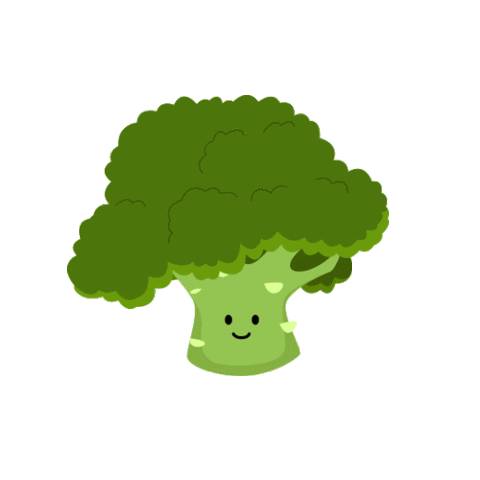 Em hãy kể tên một số loại thức ăn có chứa nhiều chất xơ.
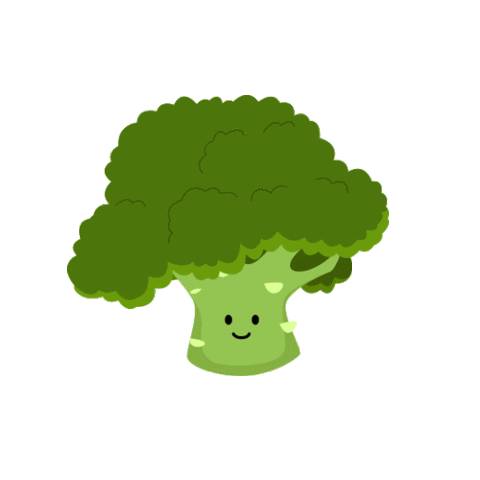 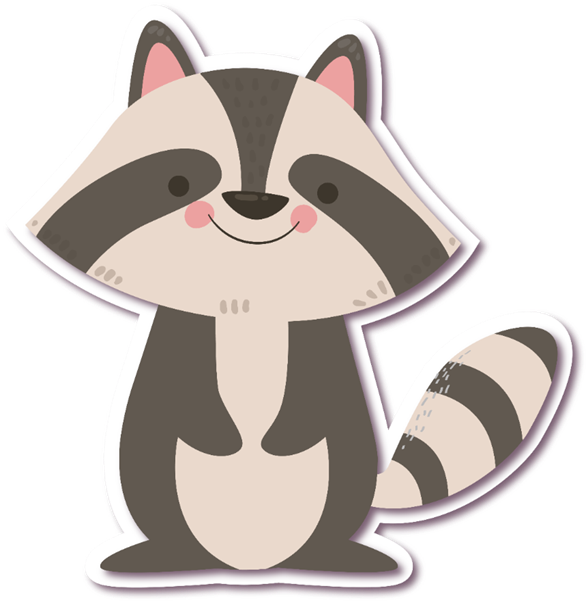 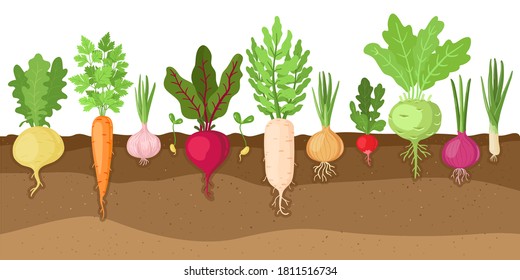 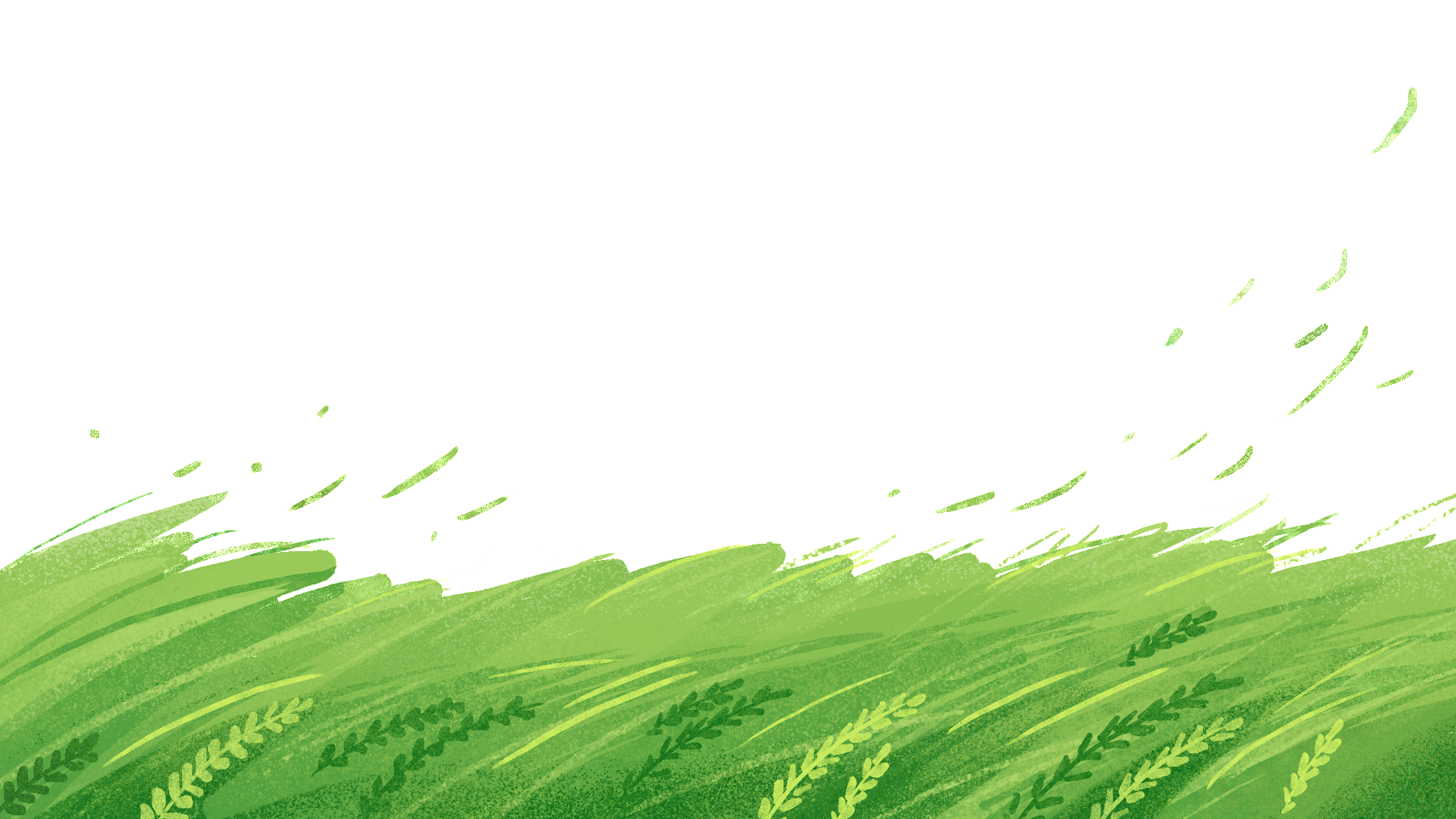 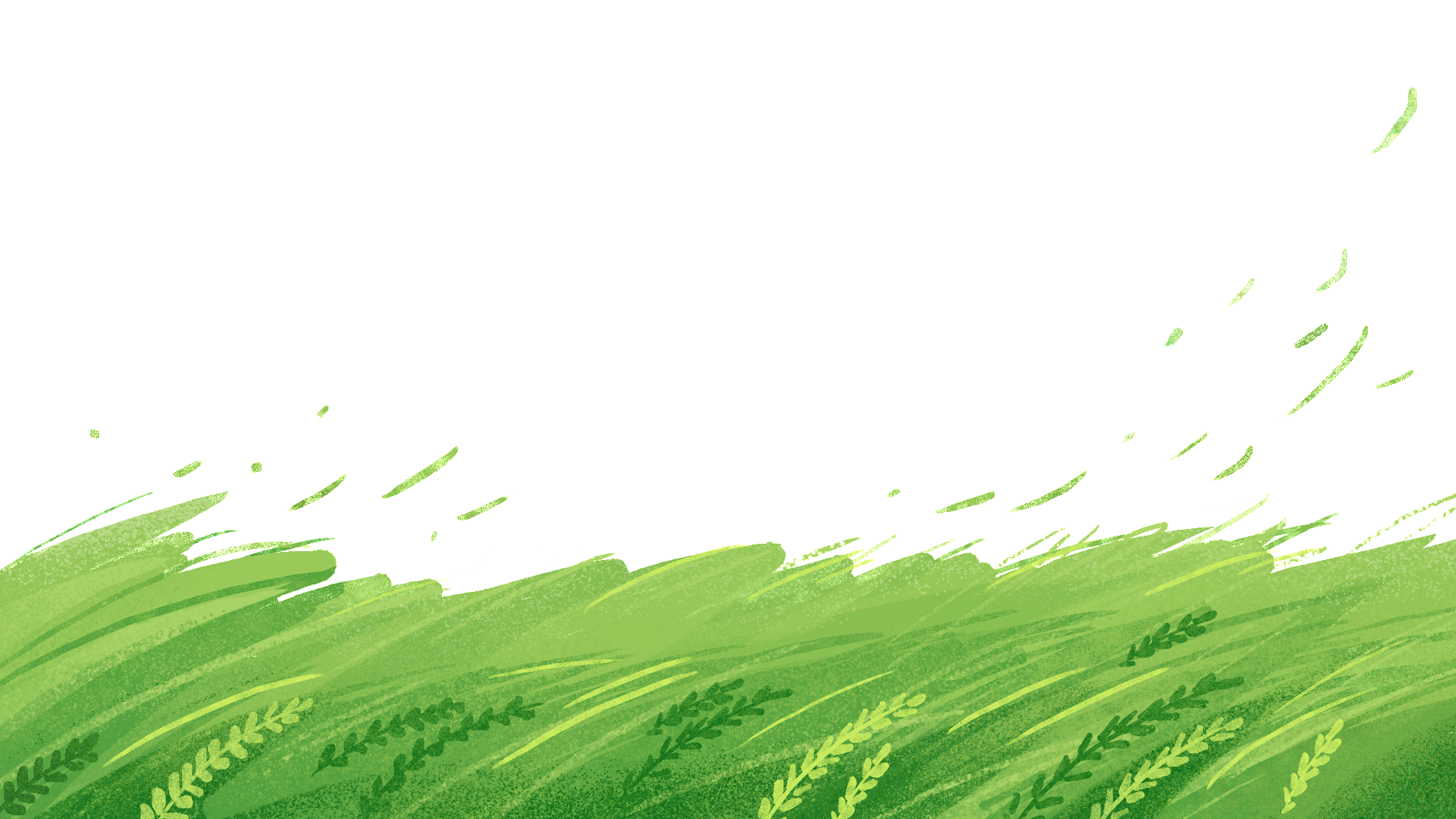 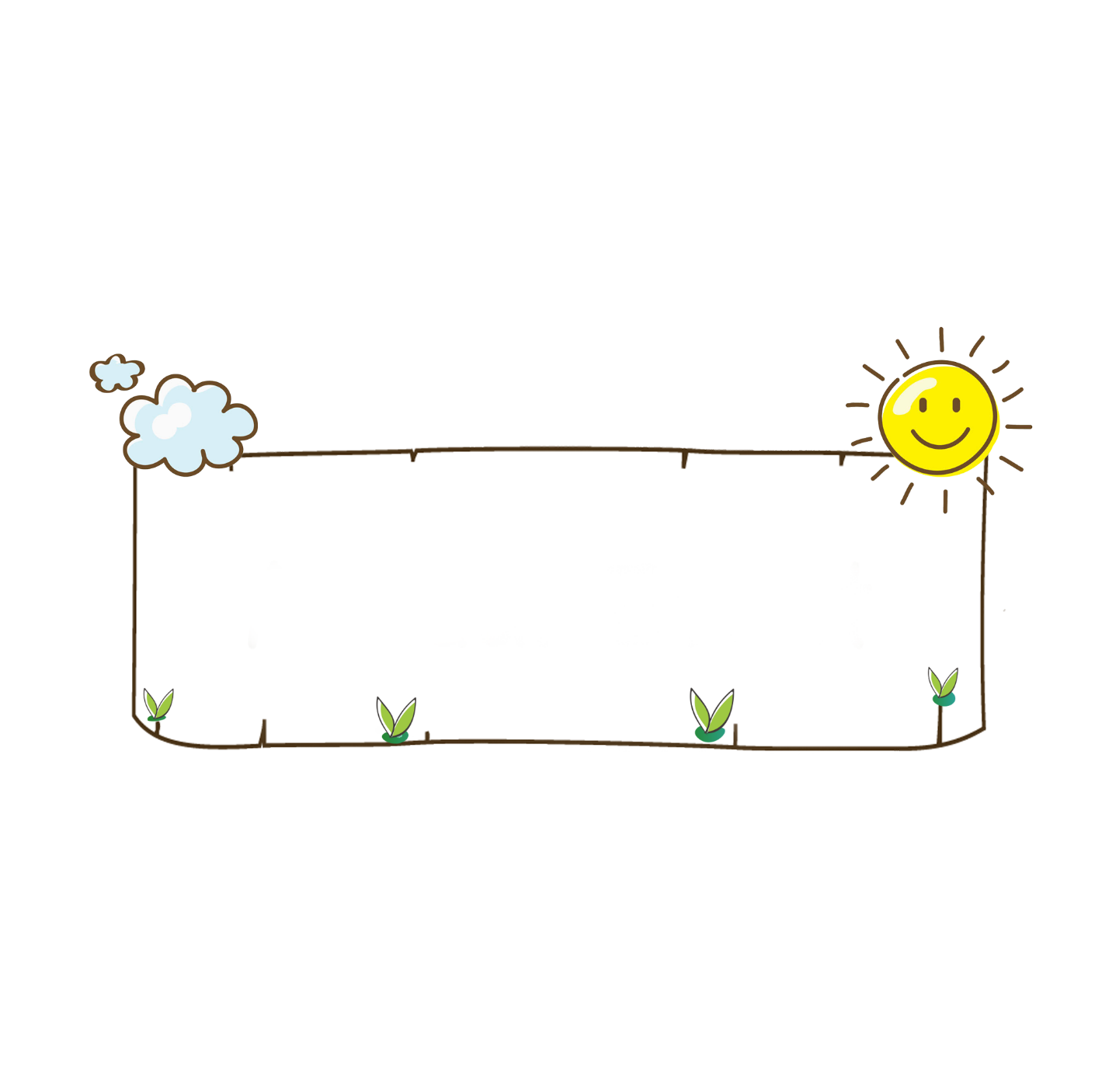 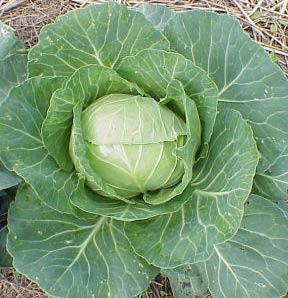 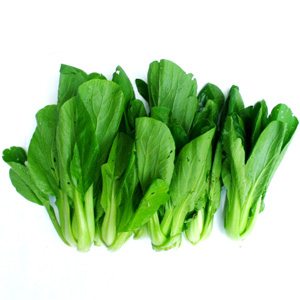 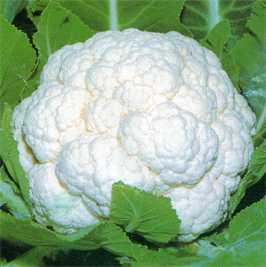 Các thức ăn có chứa nhiều chất xơ: 
bắp cải, súp lơ, rau cải, rau ngót, bí xanh, mướp đắng, rau dền, su hào, khoai lang, ngô,….
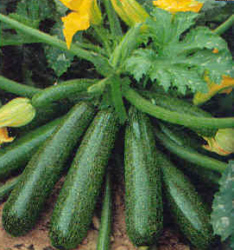 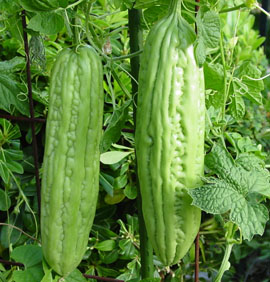 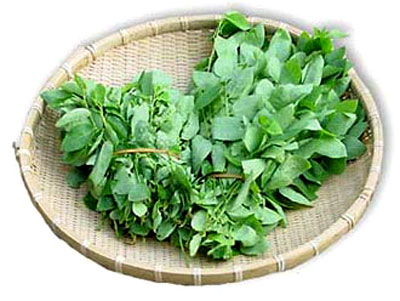 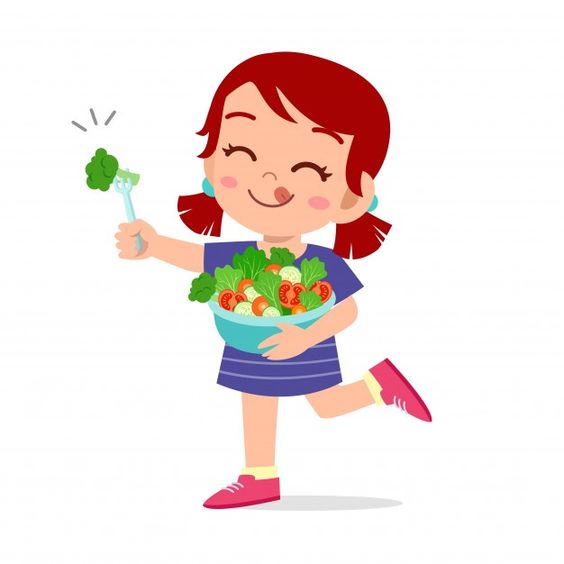 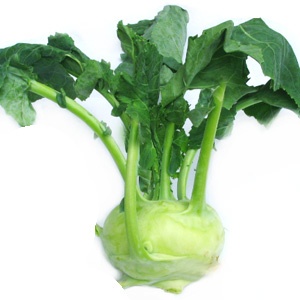 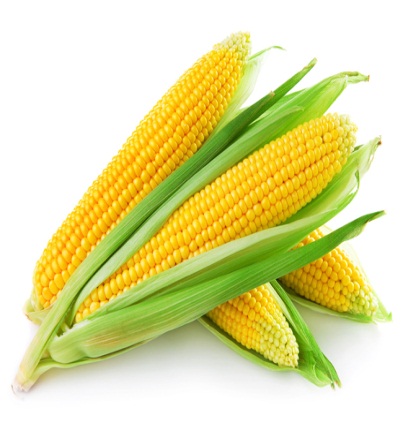 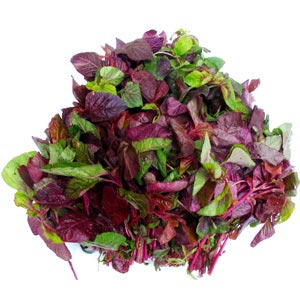 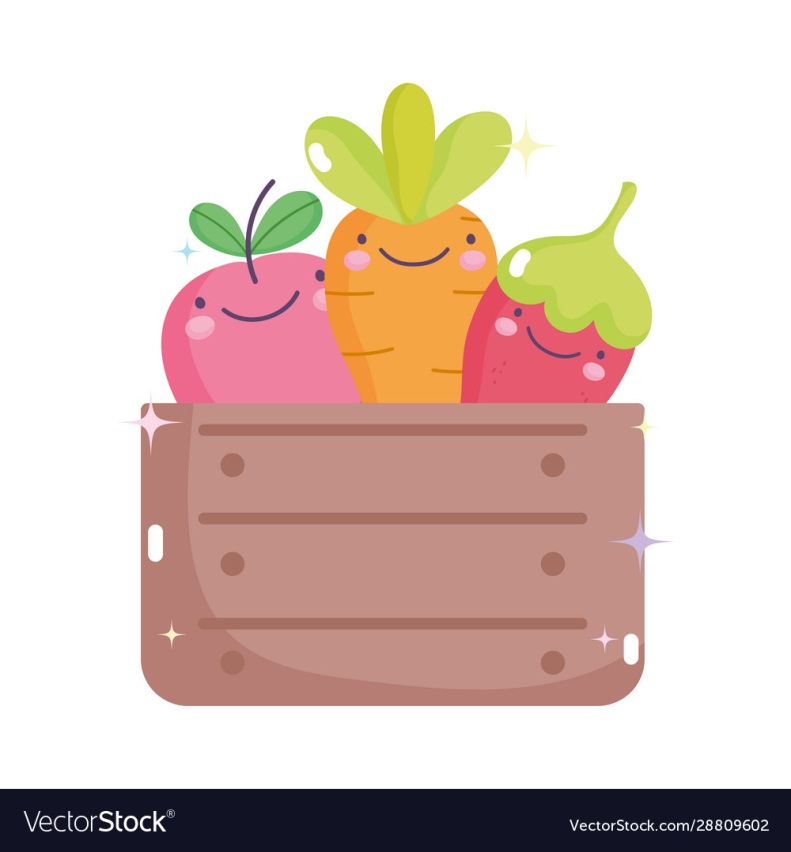 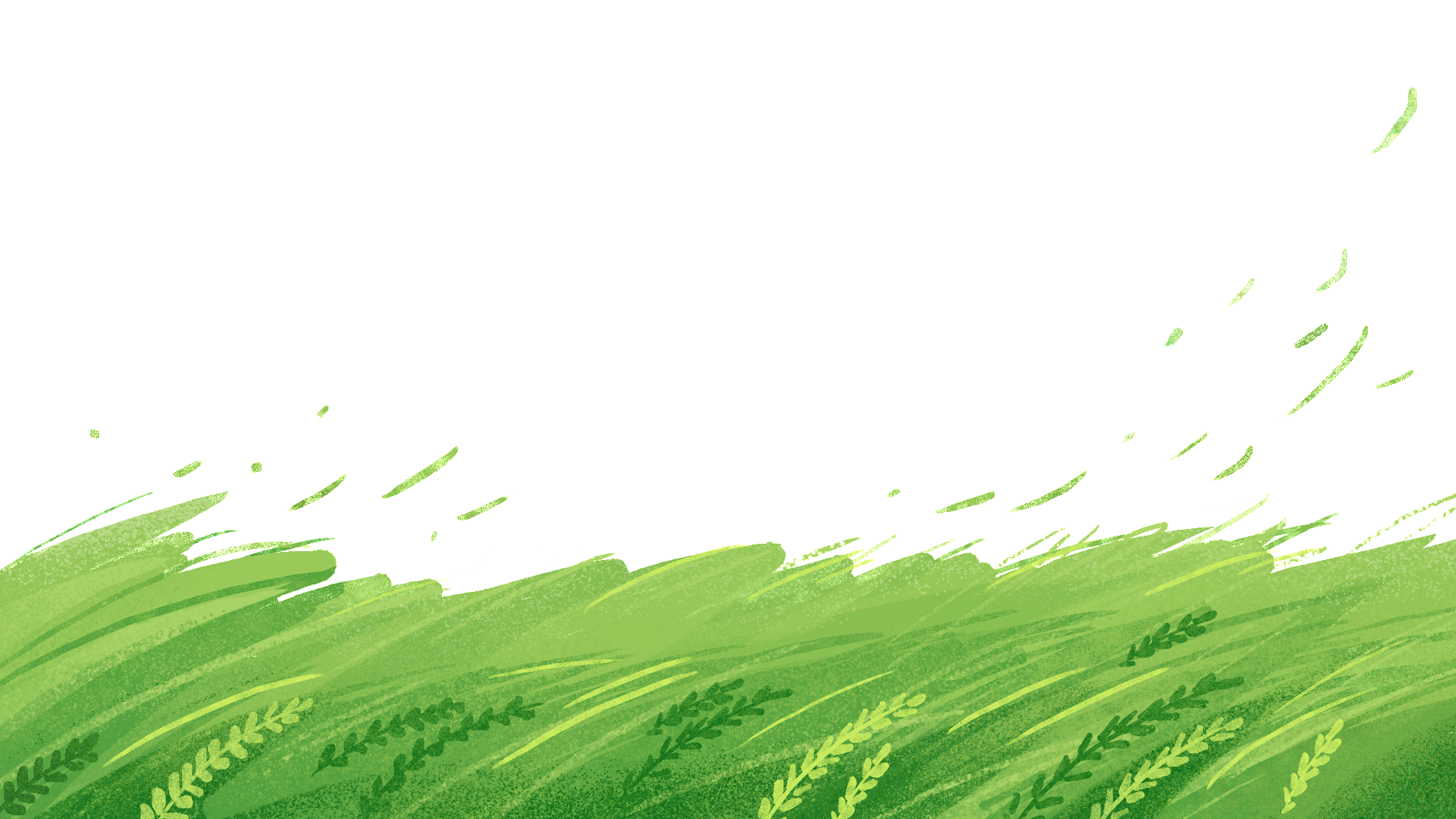 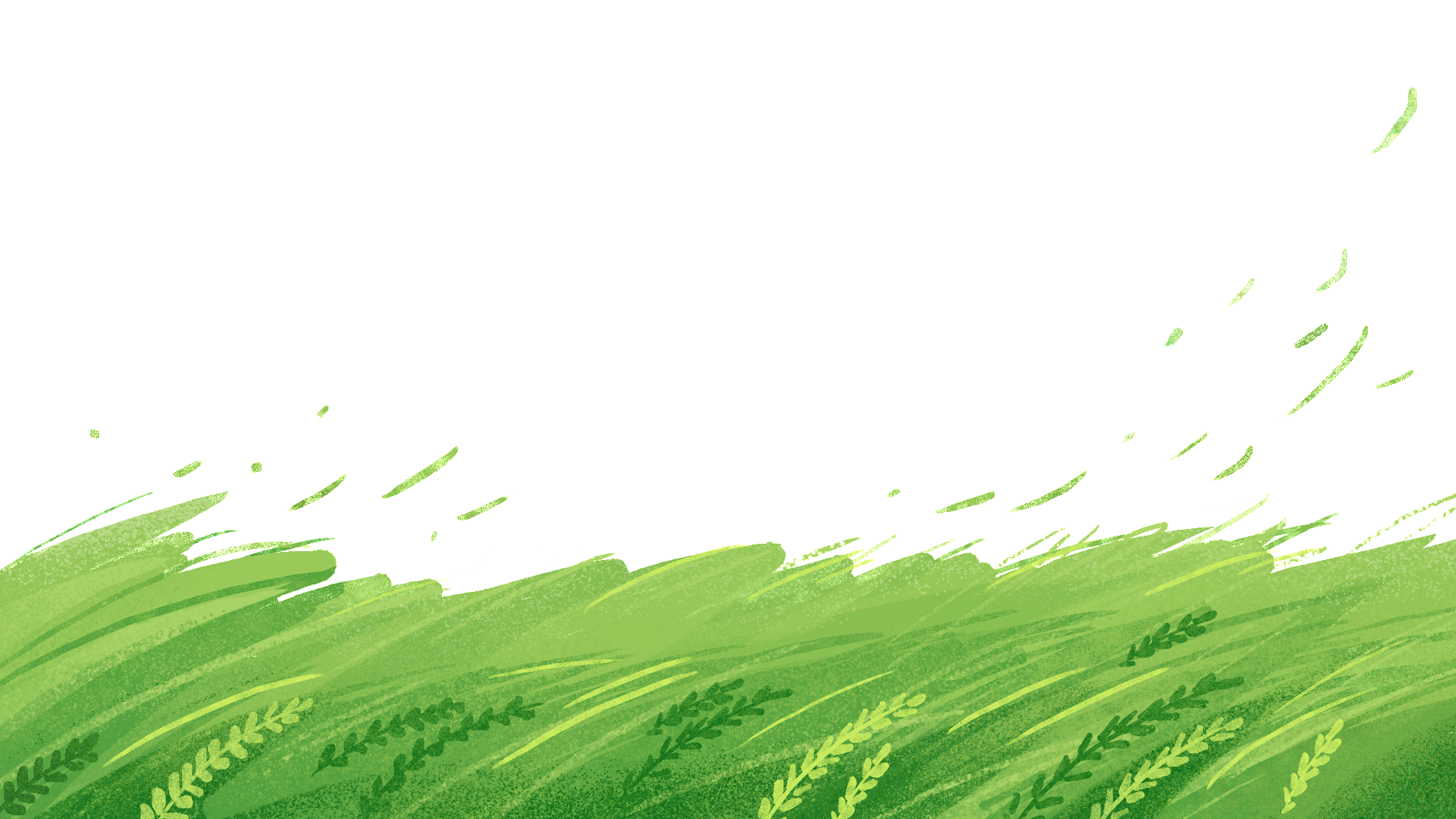 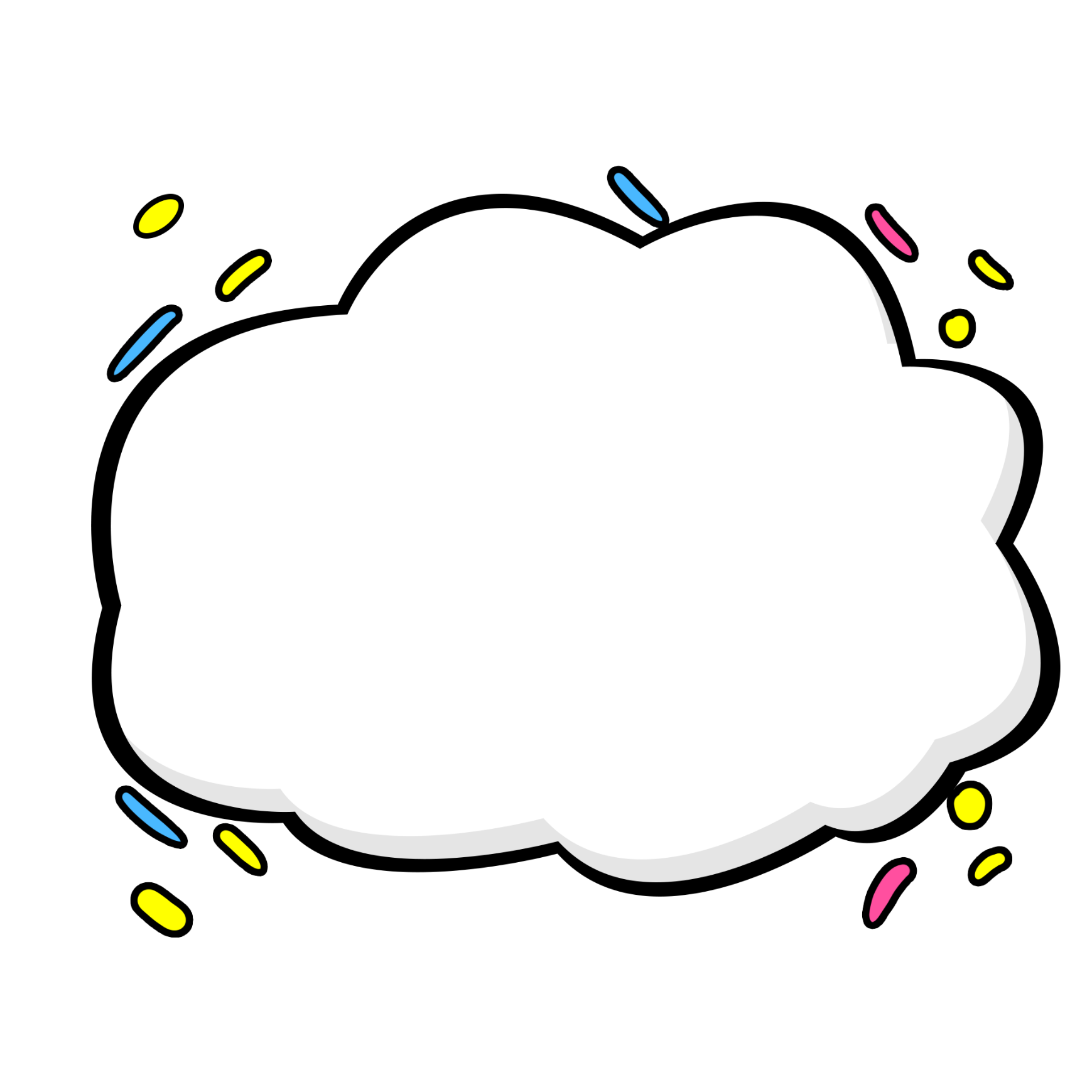 02
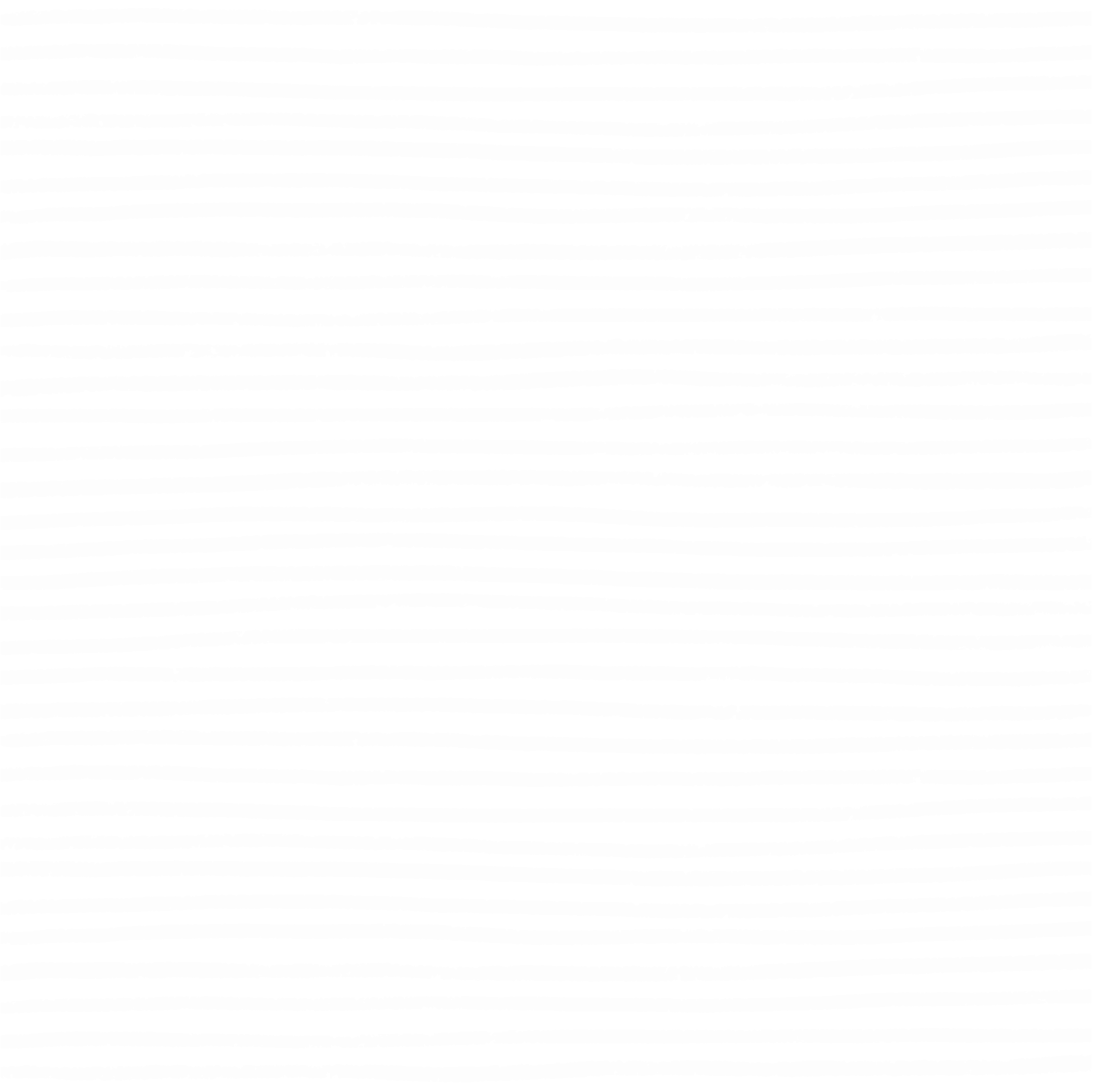 Vai trò của vi-ta-min, chất khoáng và chất xơ
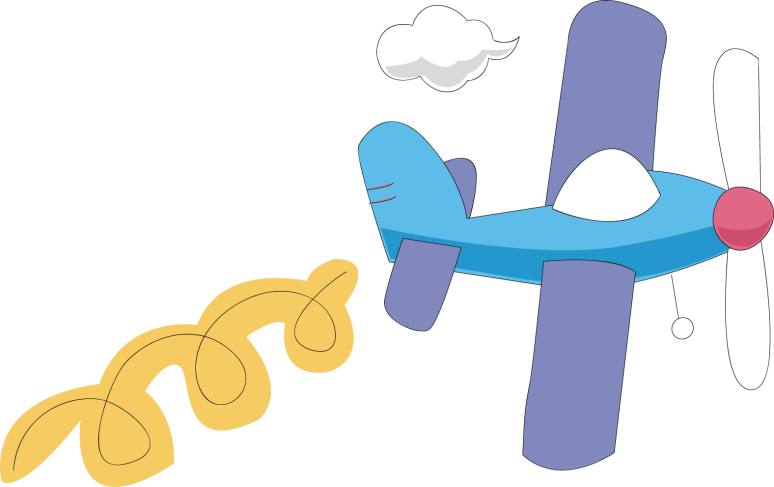 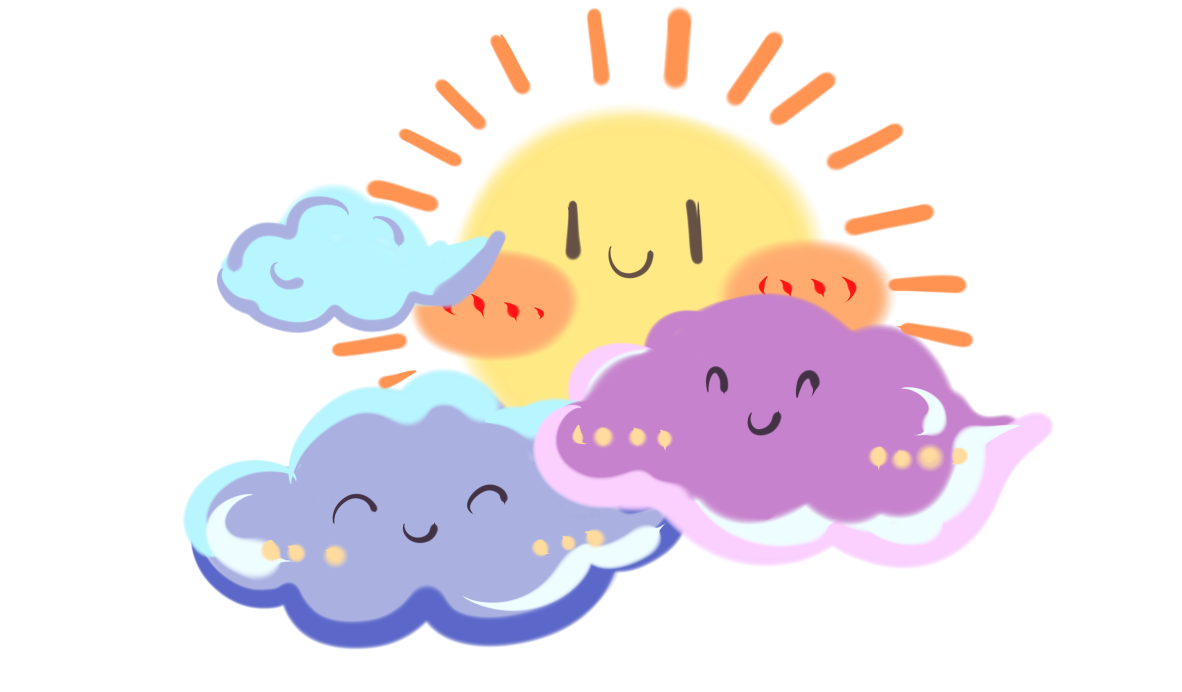 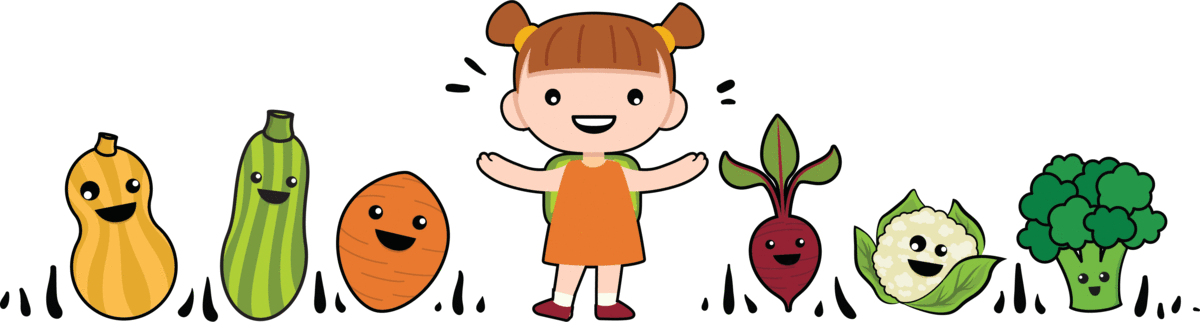 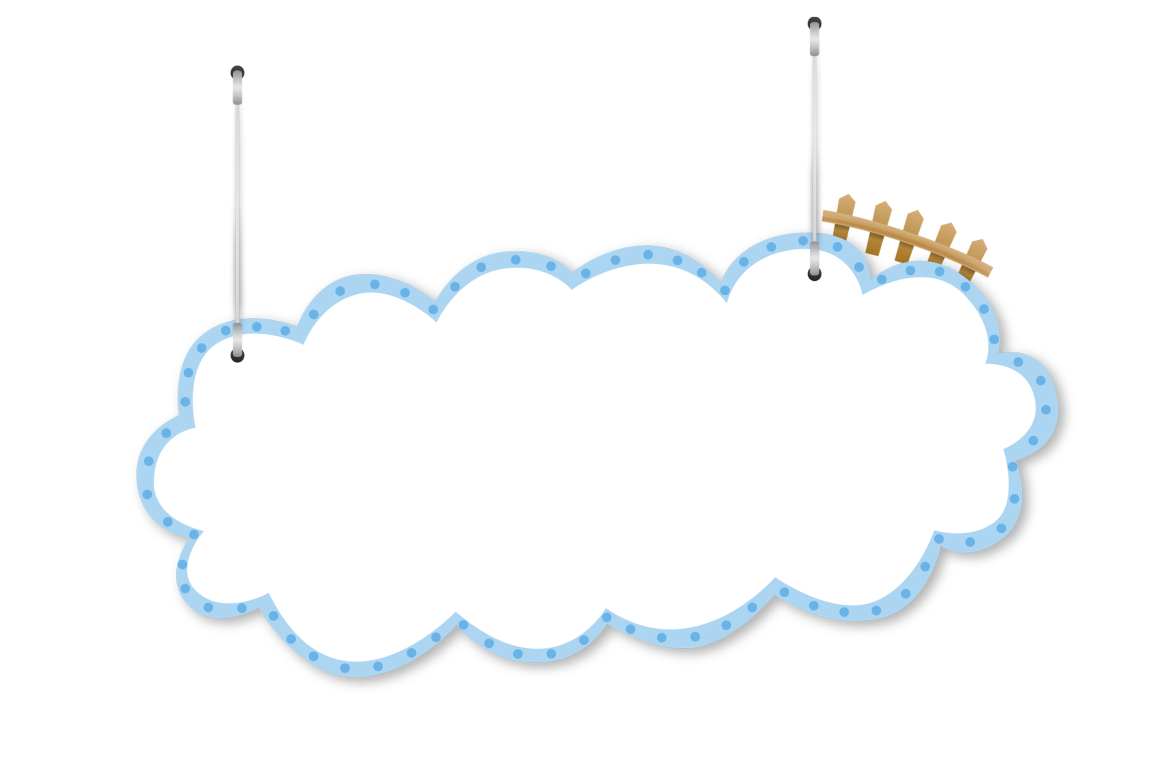 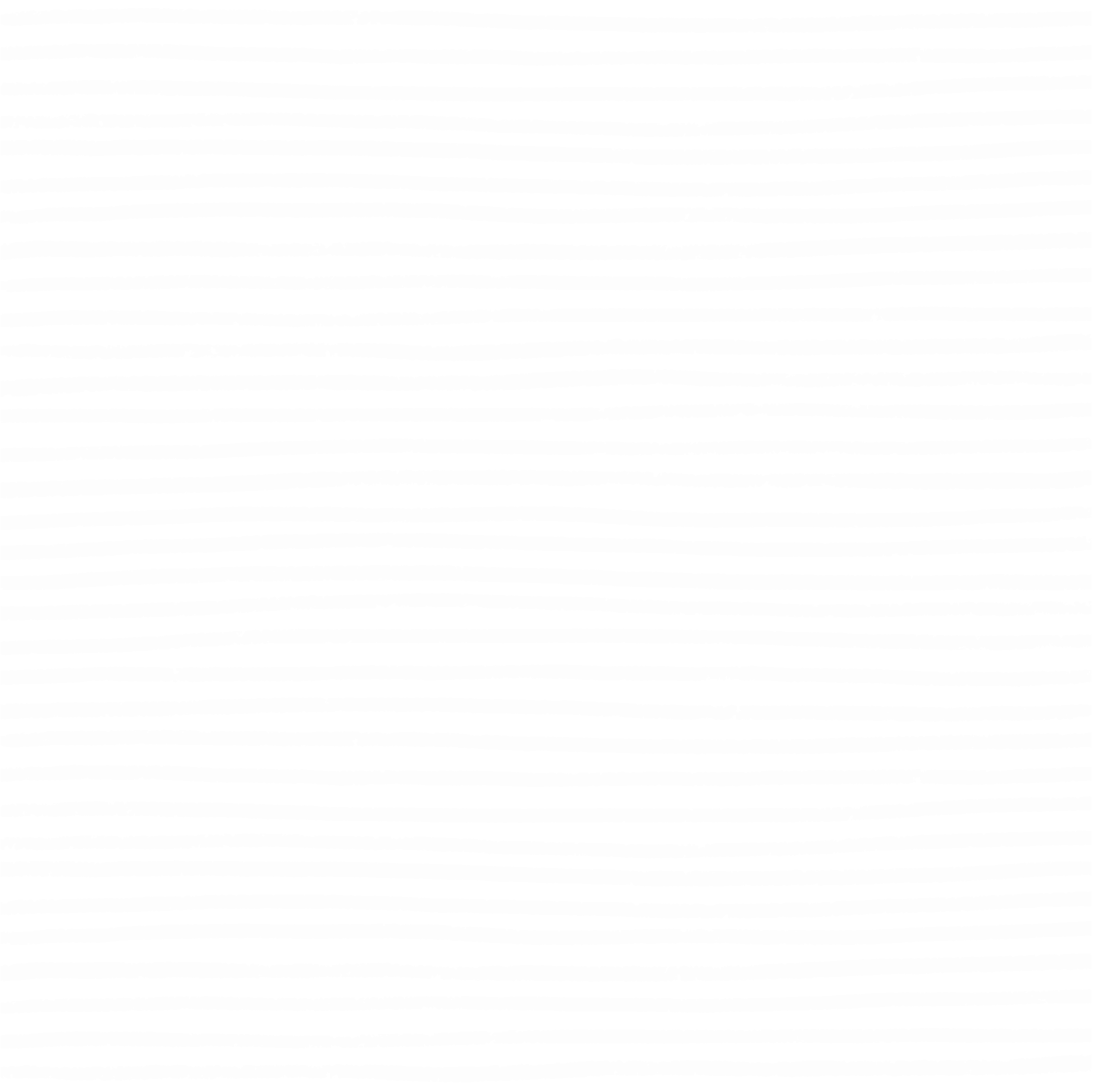 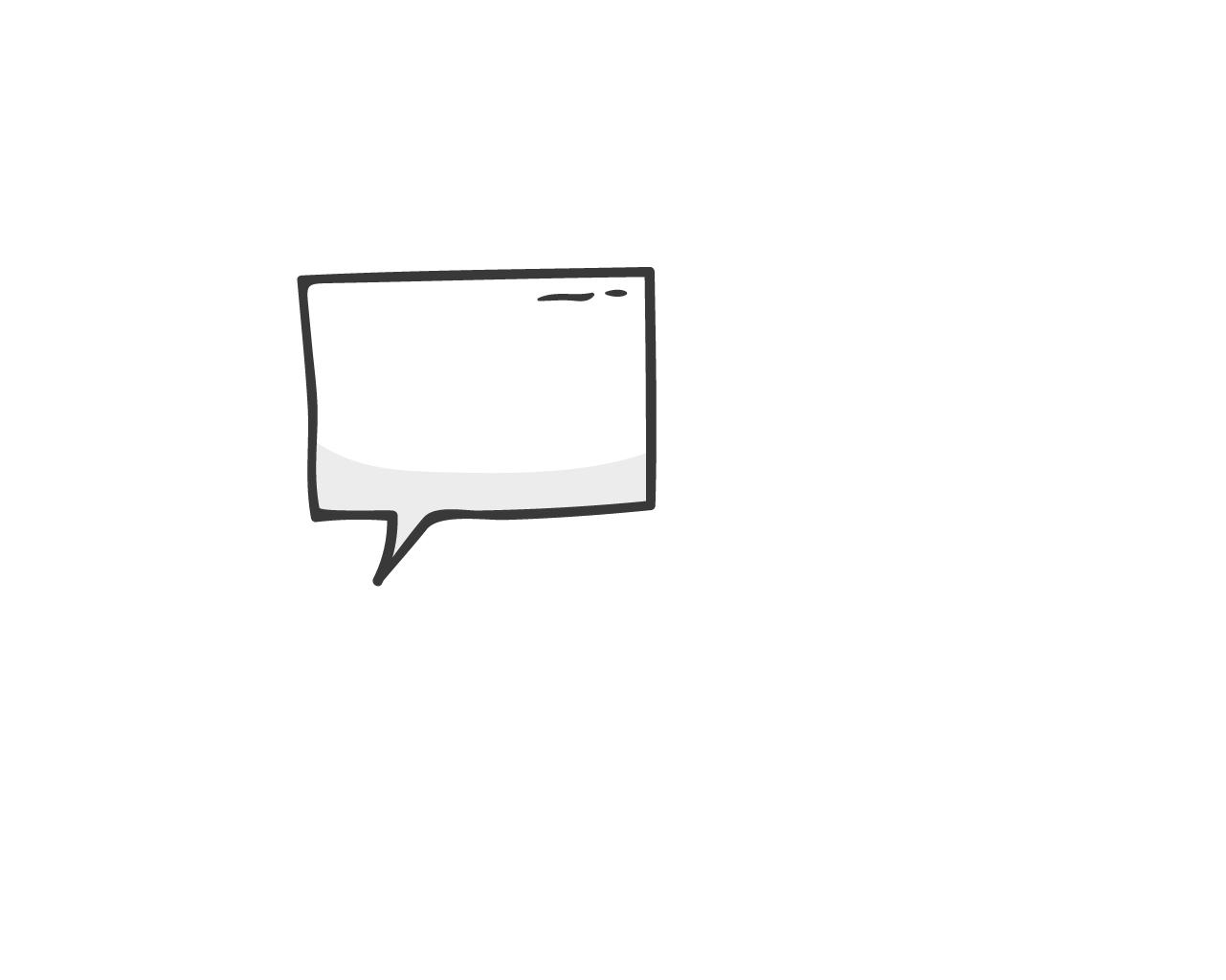 3. Thức ăn chứa nhiều vi-ta-min có vai trò gì đối với cơ thể?
Nhóm Vi-ta-min
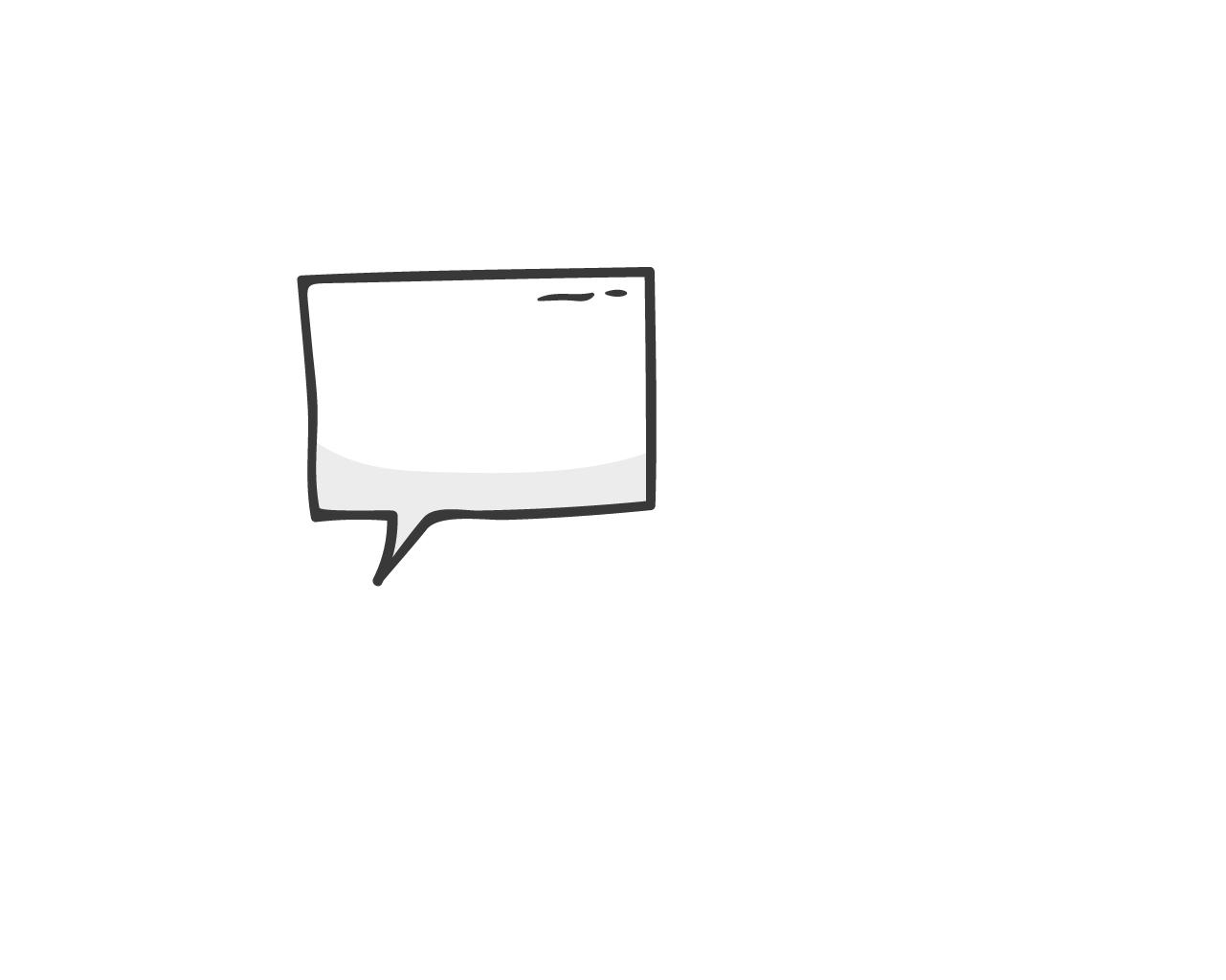 1. Kể tên một số vi-ta-min mà em biết.
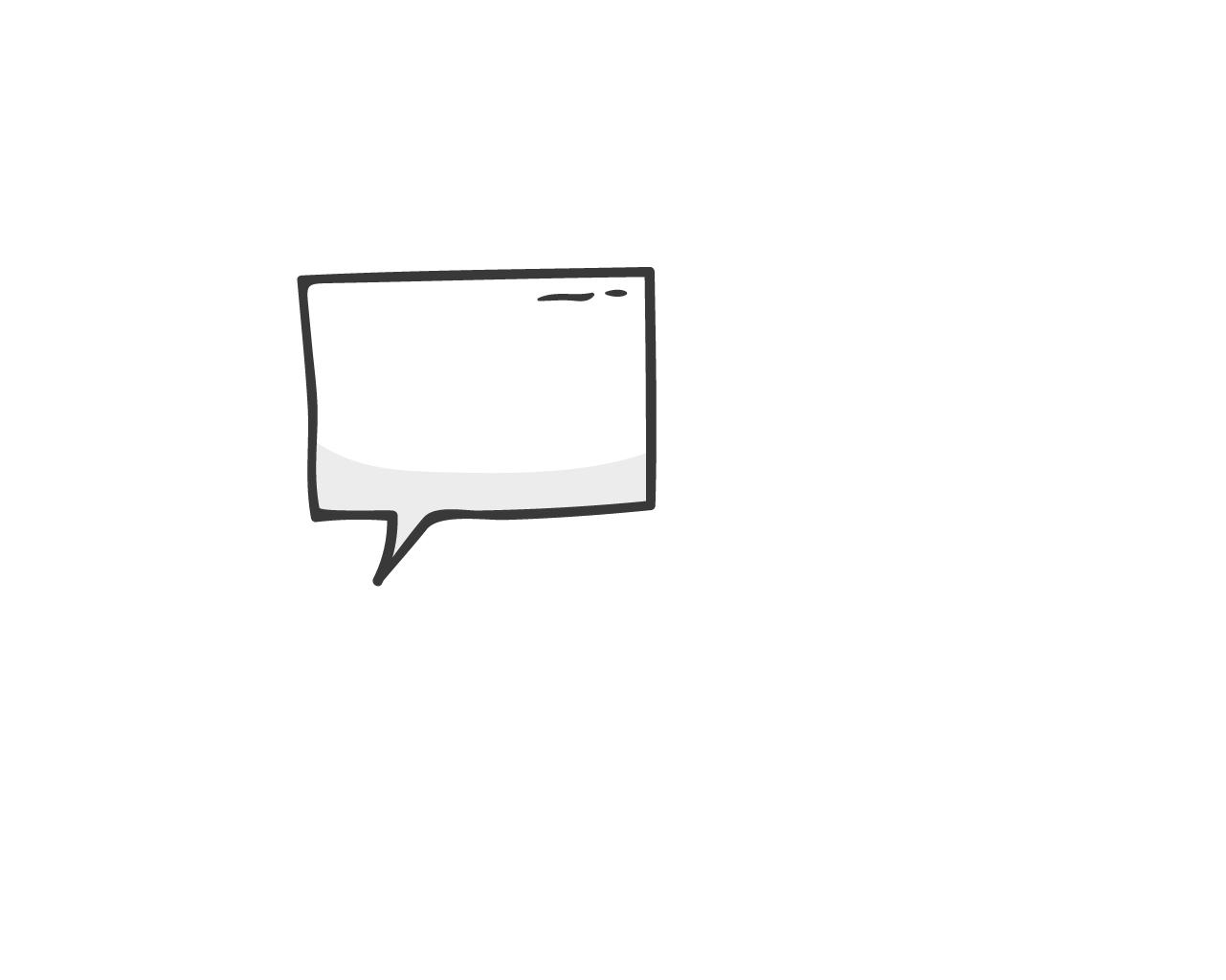 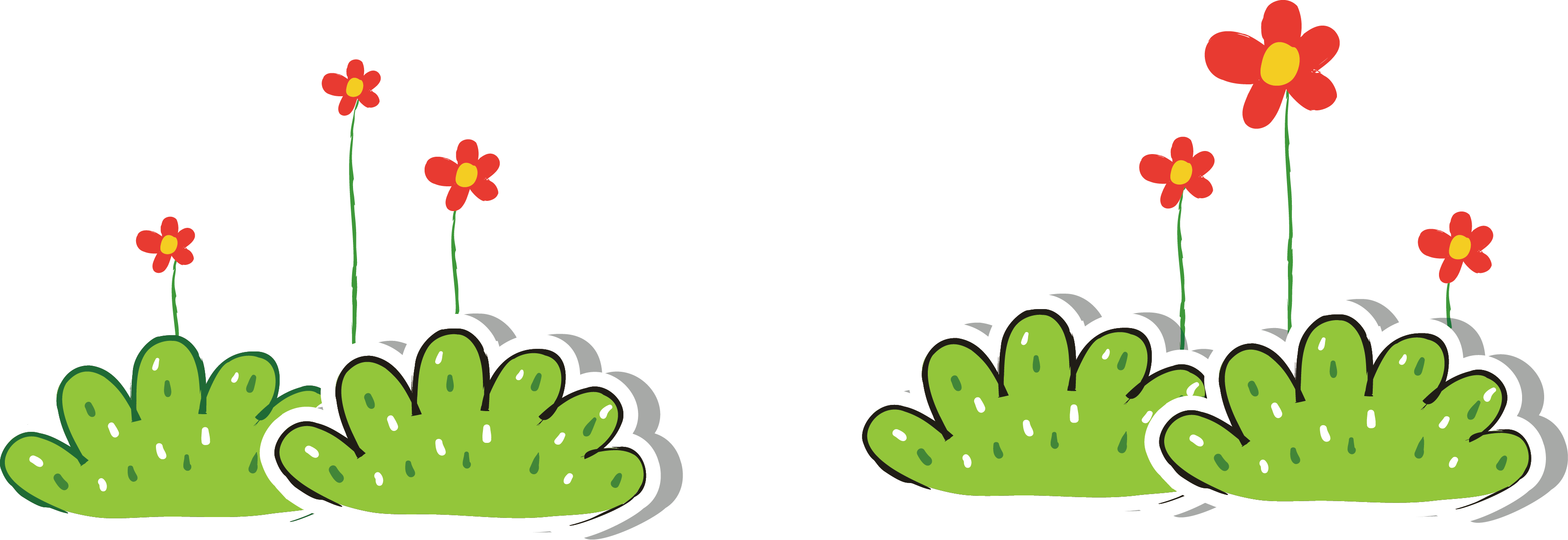 2. Nêu vai trò của các loại vi-ta-min đó.
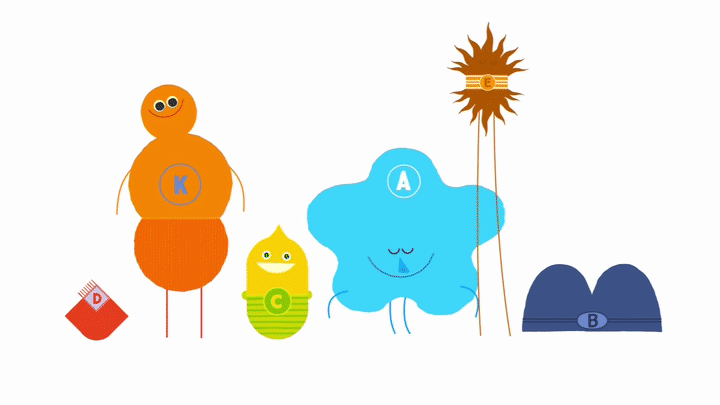 Một số vi-ta-min như: Vi-ta-min A, B, C, D, E, B1, B2, K, .…
Vi-ta-min A
Giúp chúng ta sáng mắt.
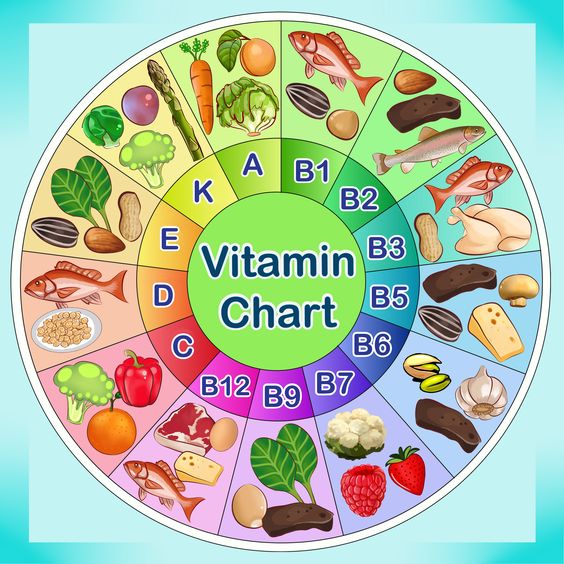 Vi-ta-min C
Giúp tăng sức đề kháng cơ thể, mau lành vết thương.
Vi-ta-min D
Giúp cứng xương và cơ thể phát triển.
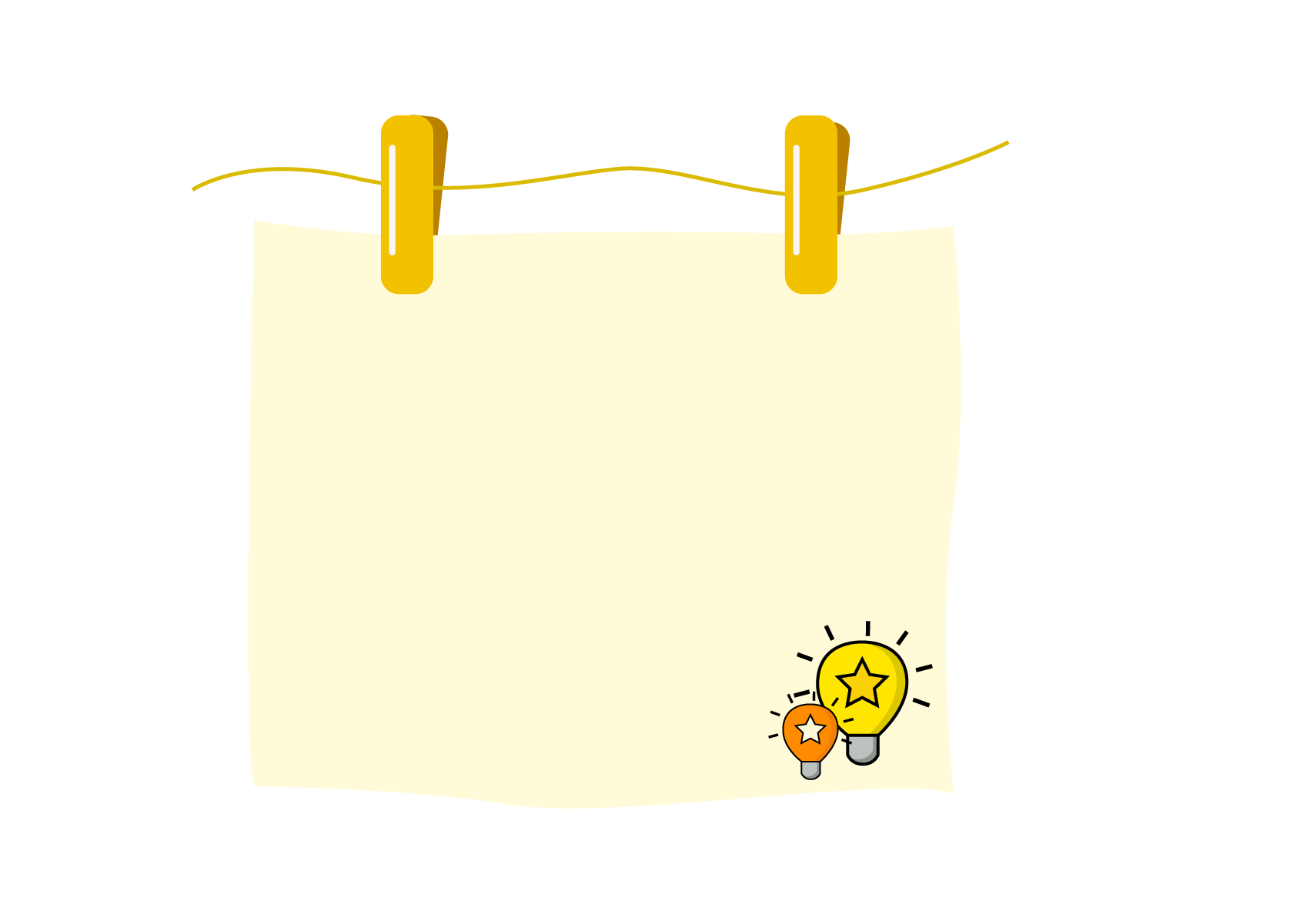 Nếu thiếu vi-ta-min sẽ gây ra các bệnh:
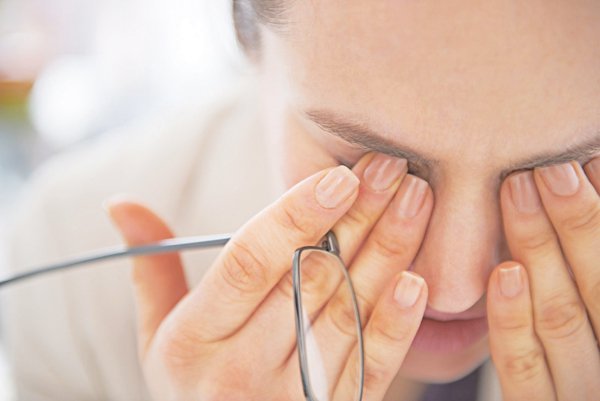 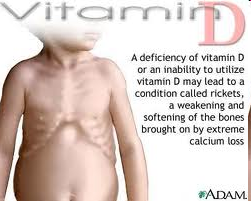 3. Thức ăn chứa nhiều vi-ta-min có vai trò gì đối với cơ thể?
Thức ăn chứa nhiều vi-ta-min rất cần cho hoạt động sống của cơ thể. Nếu thiếu vi-ta-min cơ thể sẽ bị bệnh.
Khô mắt – quáng gà
Còi xương
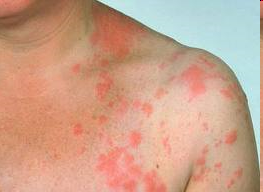 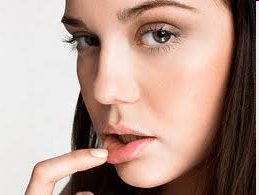 Lở miệng
Viêm da
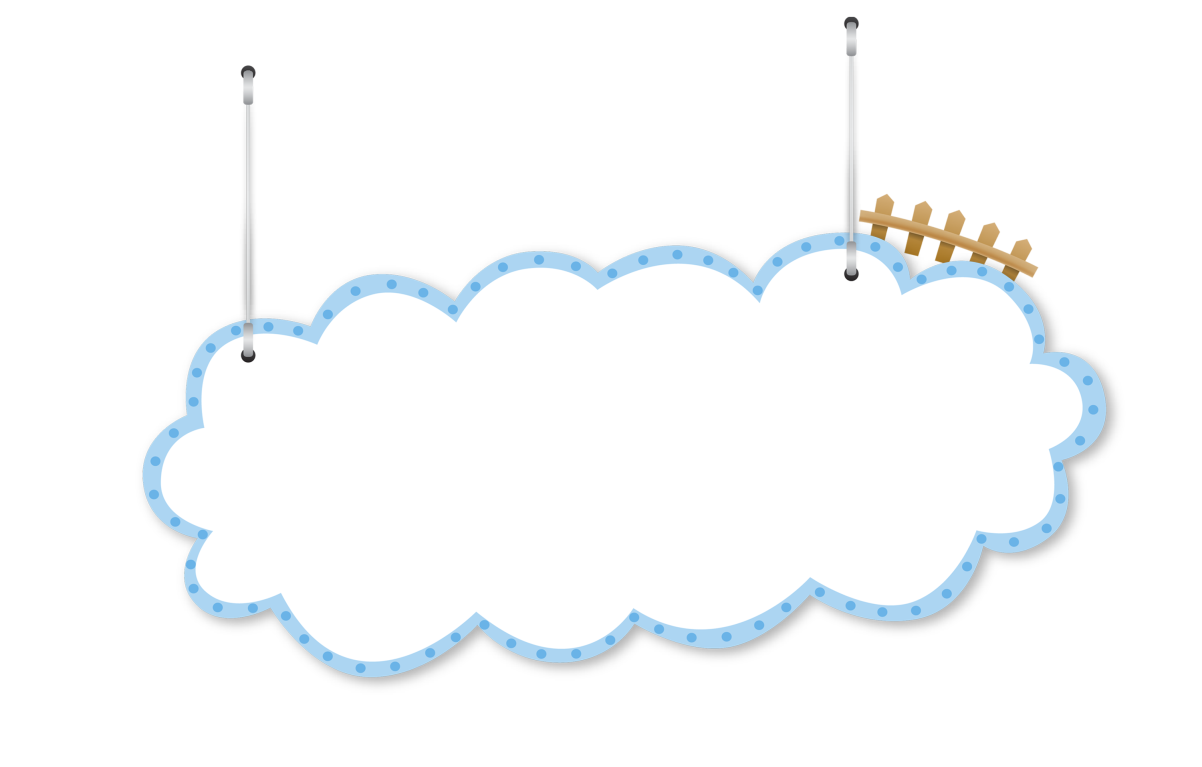 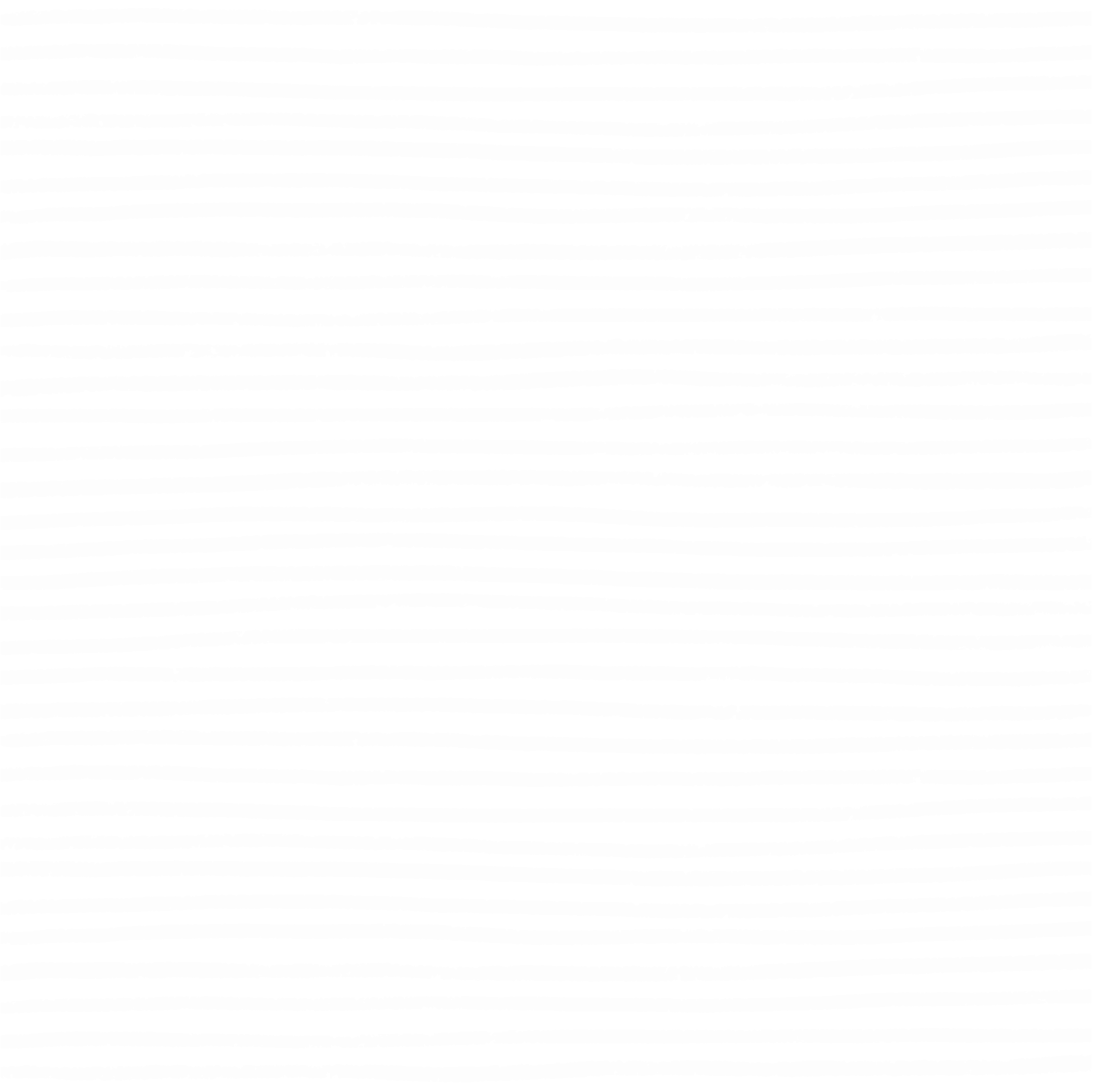 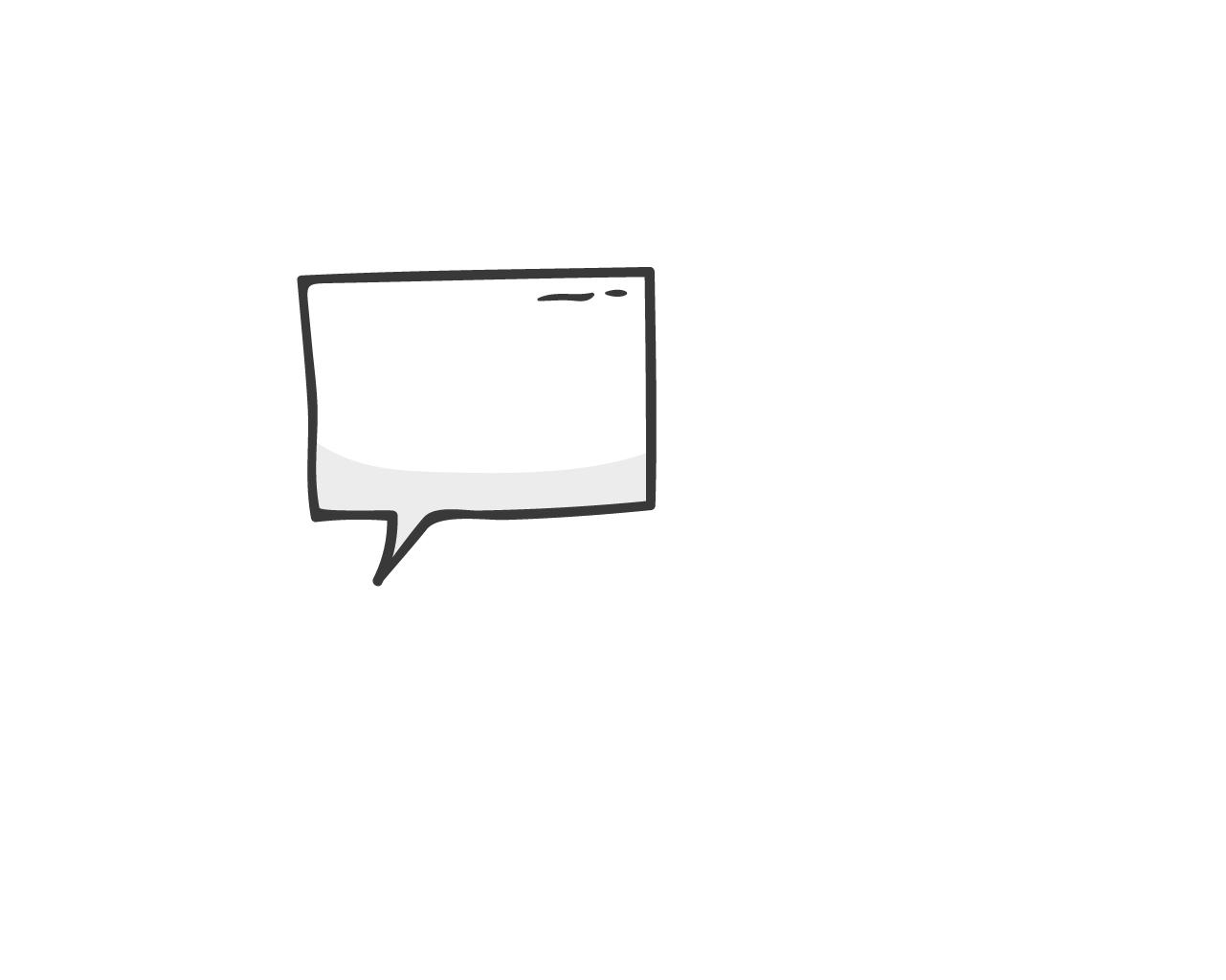 Nhóm 
chất khoáng
3. Thức ăn chứa nhiều chất khoáng có vai trò gì đối với cơ thể?
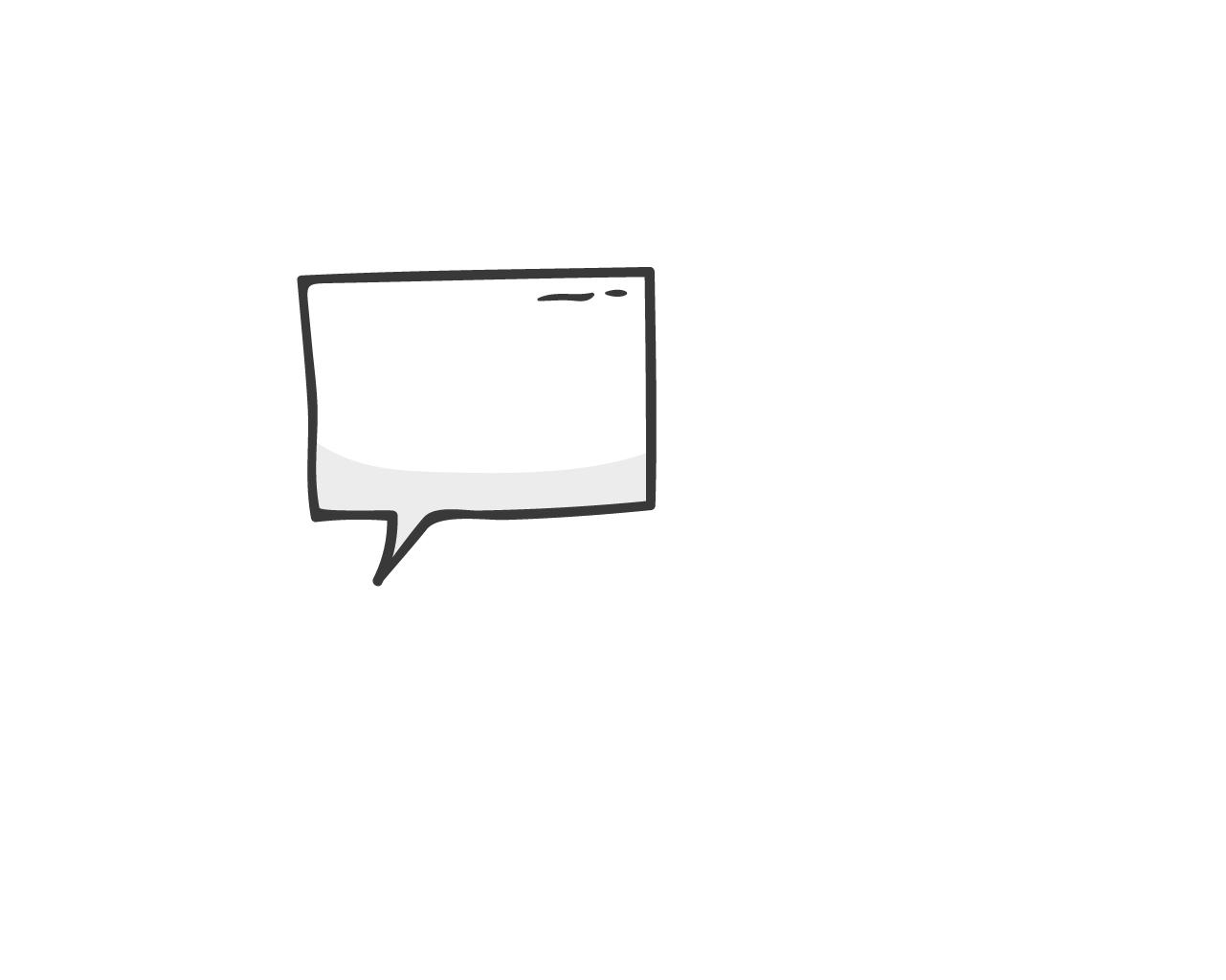 1. Kể tên một số chất khoáng mà em biết.
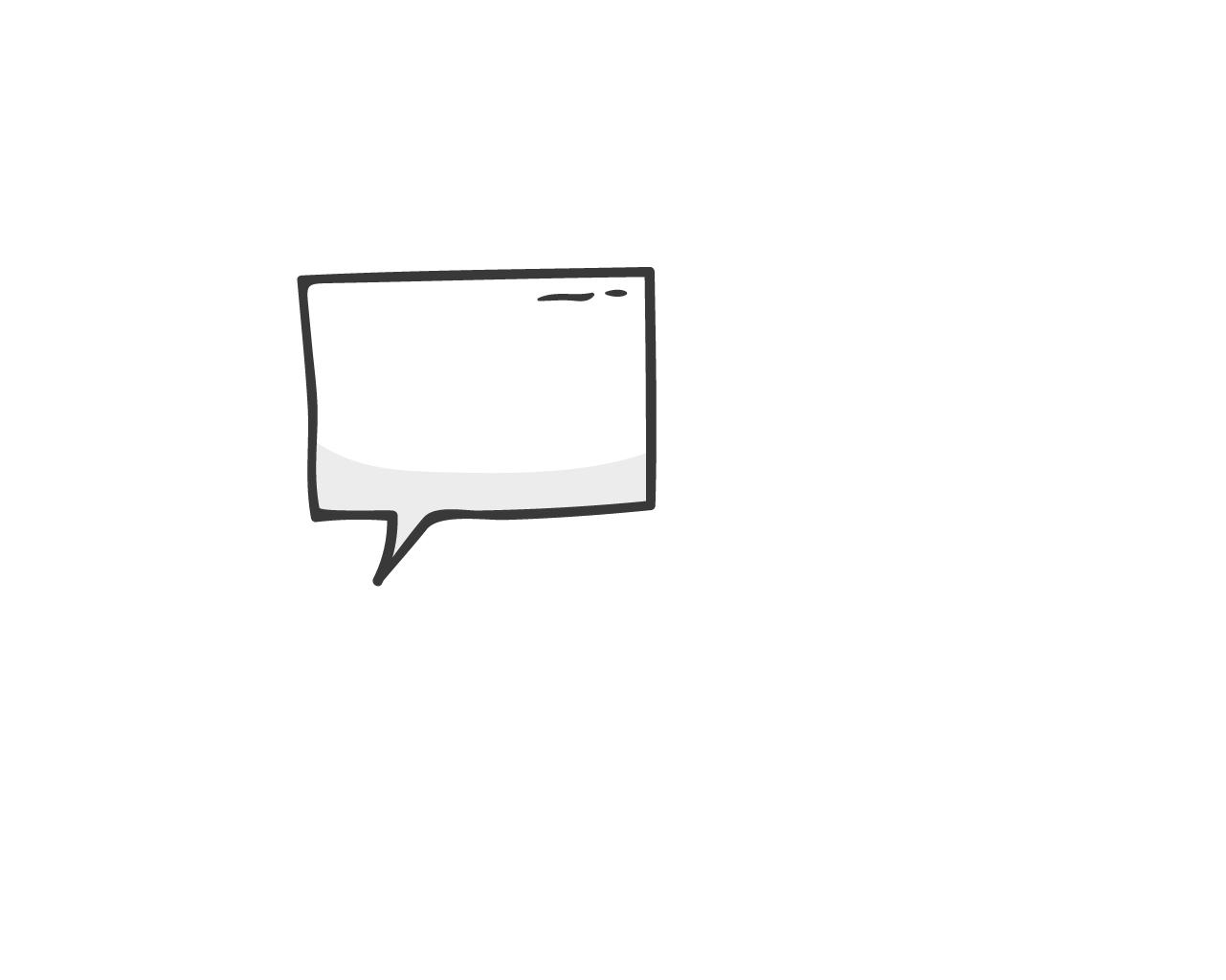 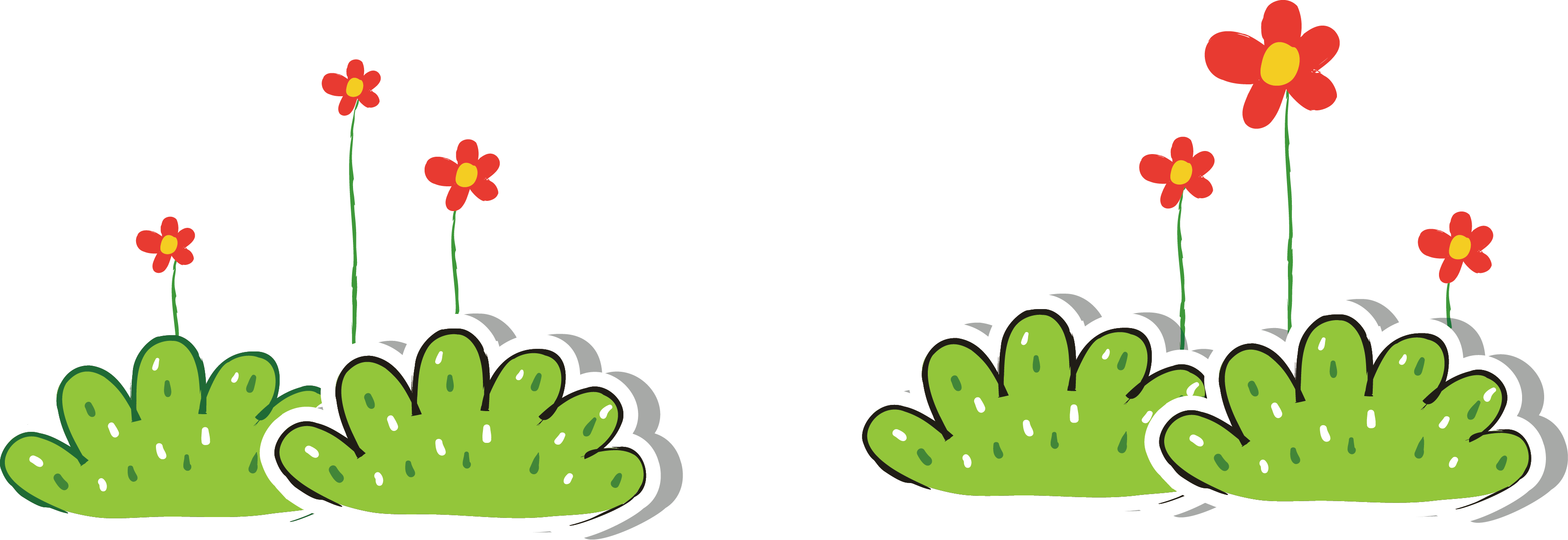 2. Nêu vai trò của các loại chất khoáng đó.
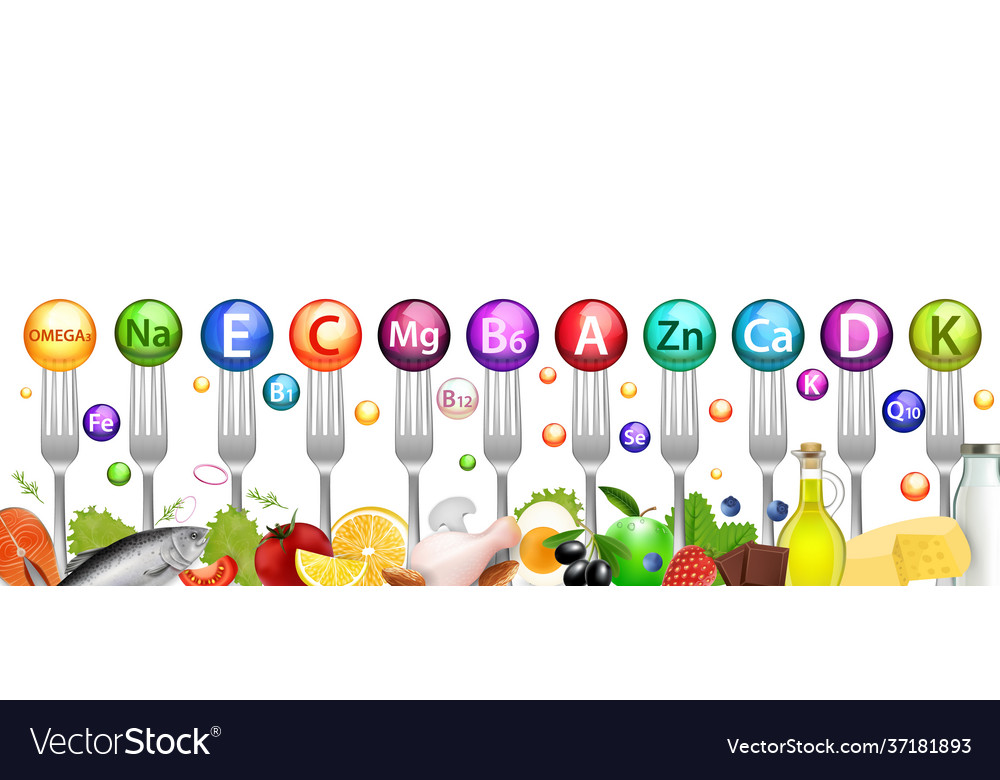 Một số chất khoáng như: can-xi, sắt, phốt pho, i-ốt,…
Can-xi
Giúp xương chắc khỏe, phòng ngừa bệnh loãng xương.
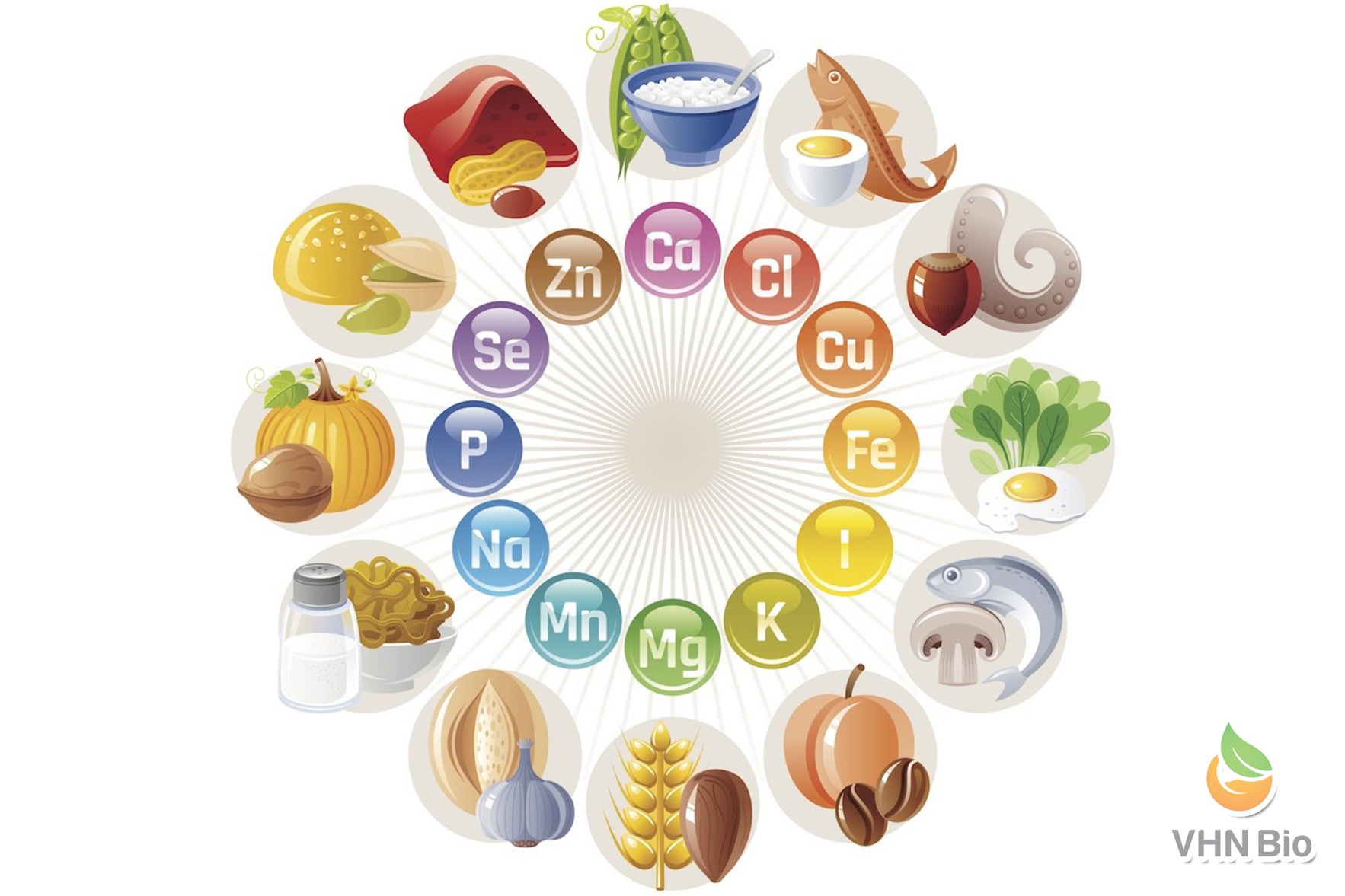 Sắt
Giúp tạo máu cho cơ thể.
Phốt pho
Giúp phát triển cho xương và răng.
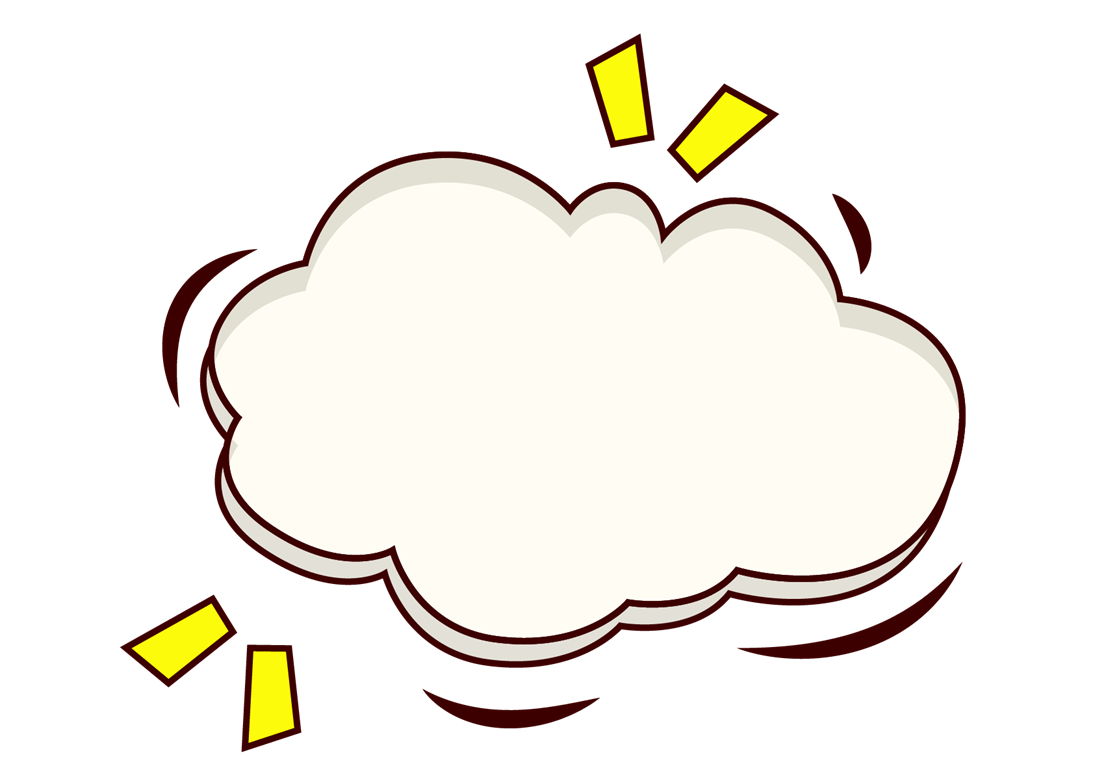 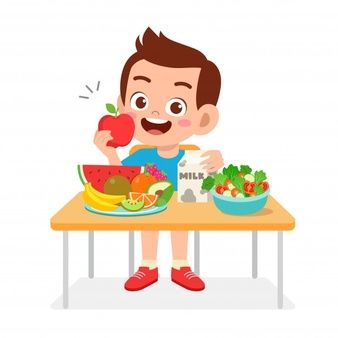 3. Thức ăn chứa nhiều chất khoáng có vai trò gì đối với cơ thể?
Chất khoáng tham gia vào việc xây dựng cơ thể, tạo men tiêu hóa, thúc đẩy hoạt động sống. Nếu thiếu chất khoáng cơ thể sẽ bị bệnh.
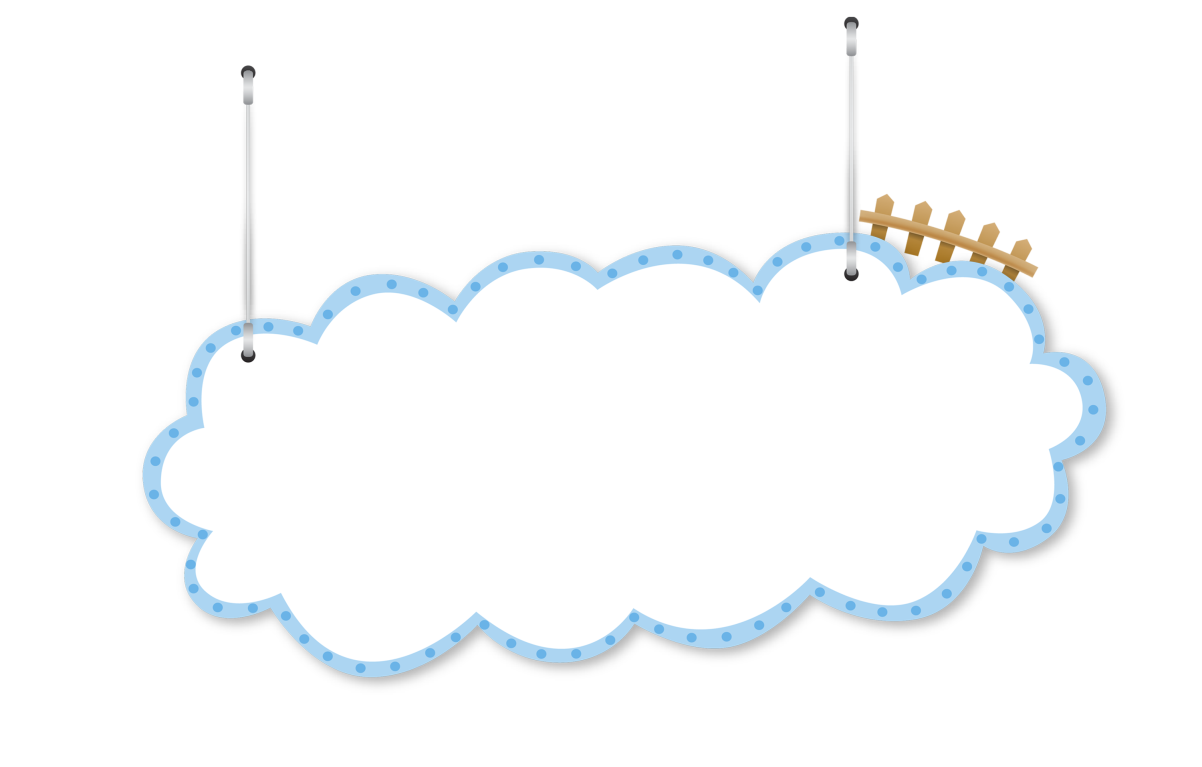 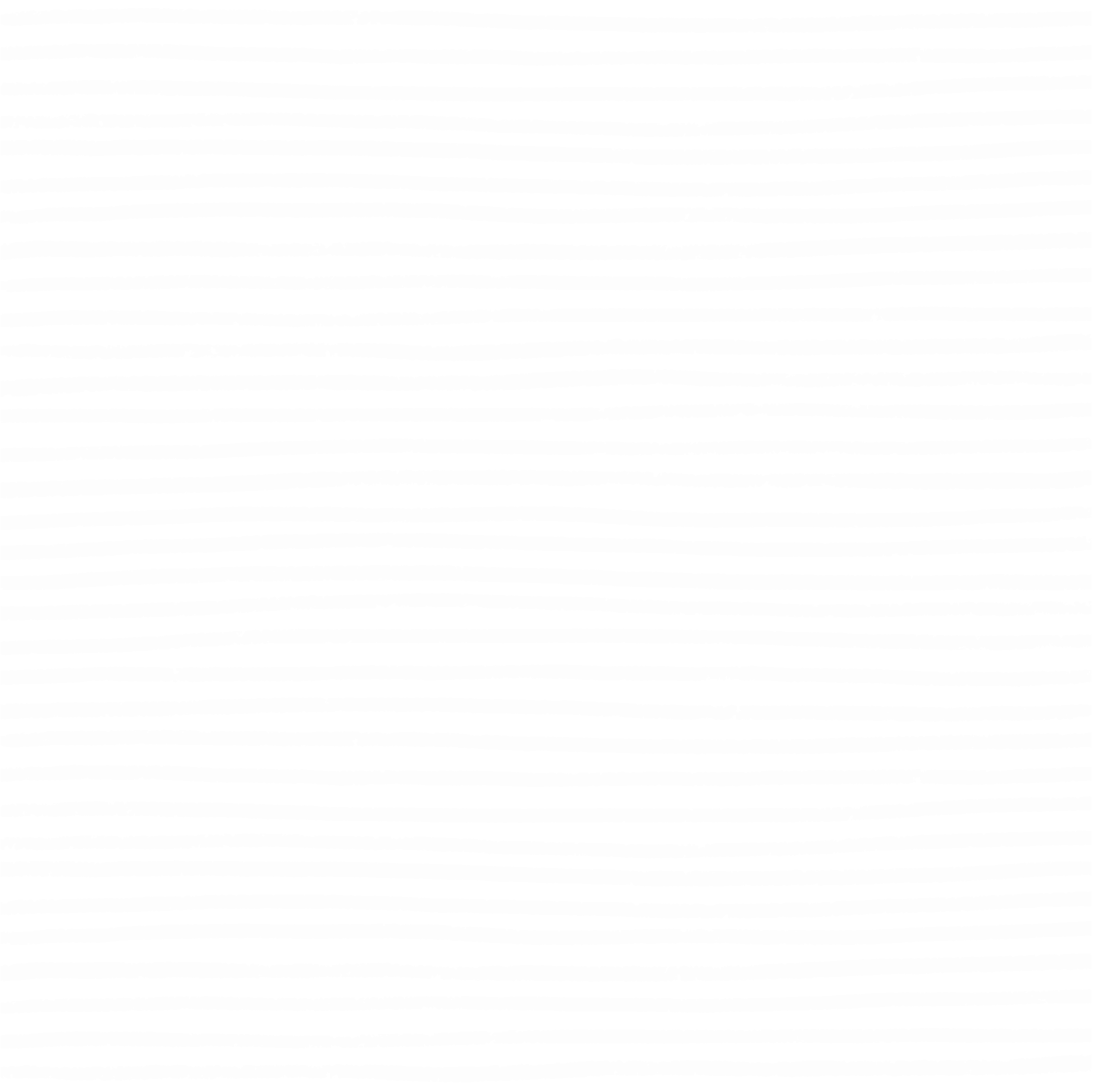 Nhóm chất xơ
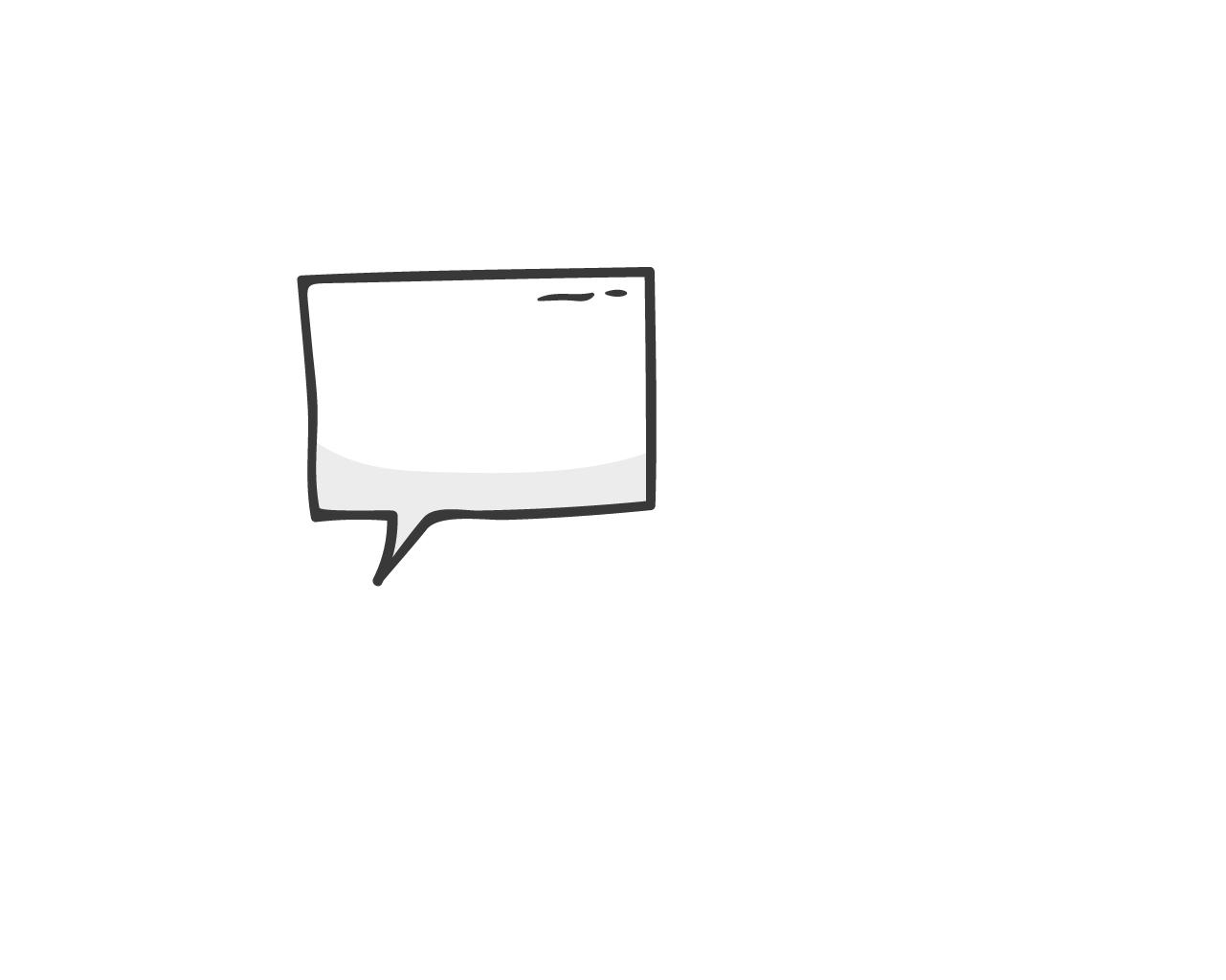 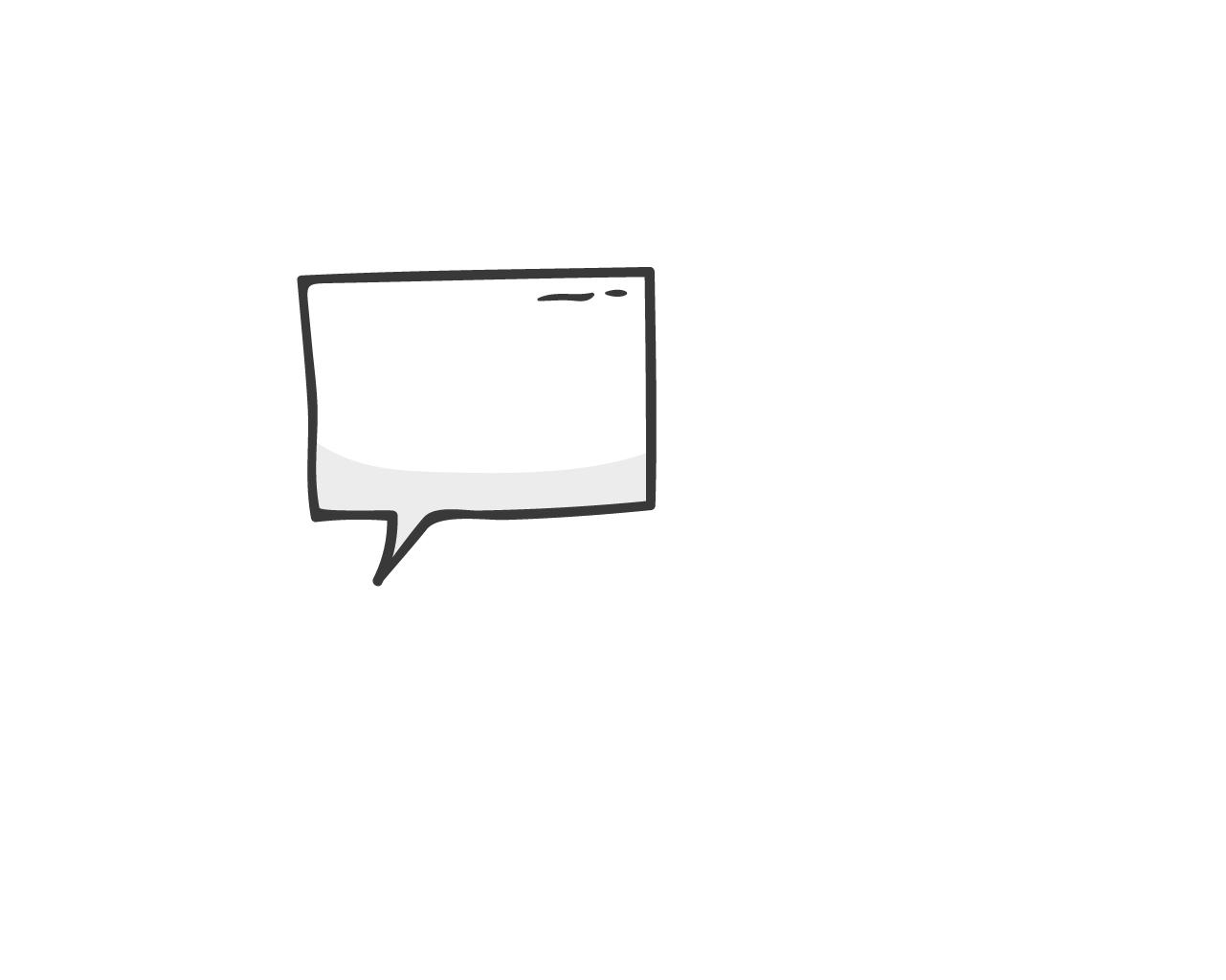 1. Những thức ăn nào có chứa chất xơ?
2. Chất xơ có vai trò gì đối với cơ thể?
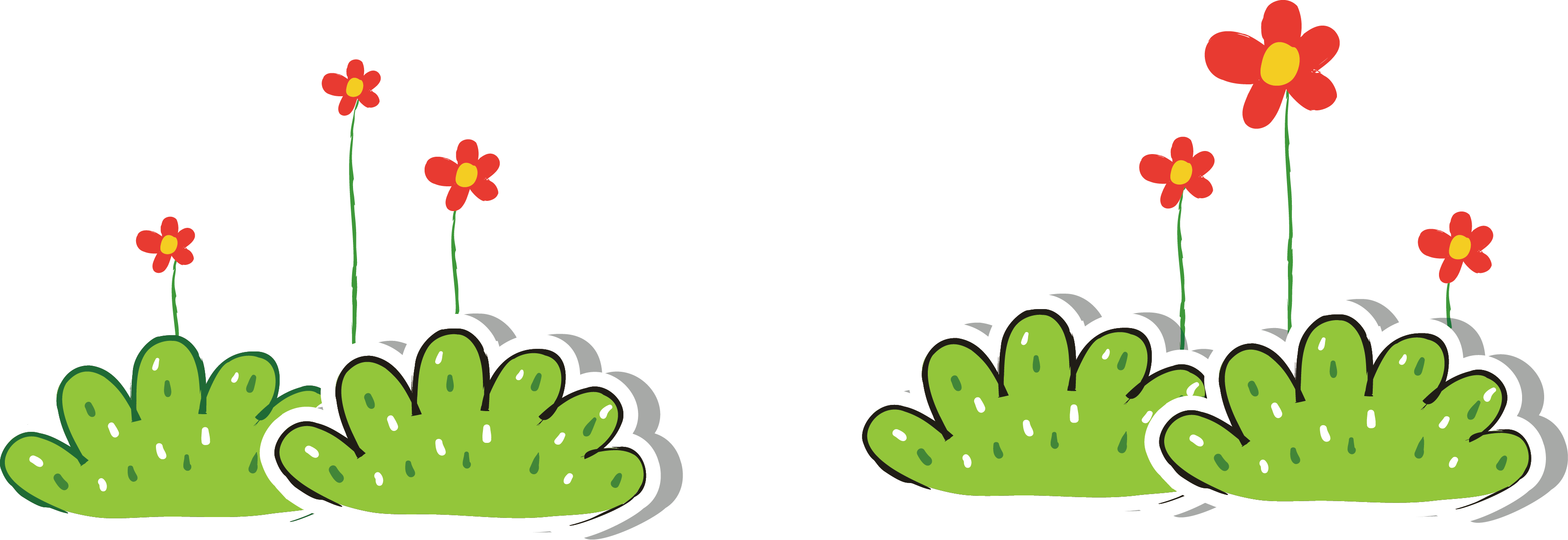 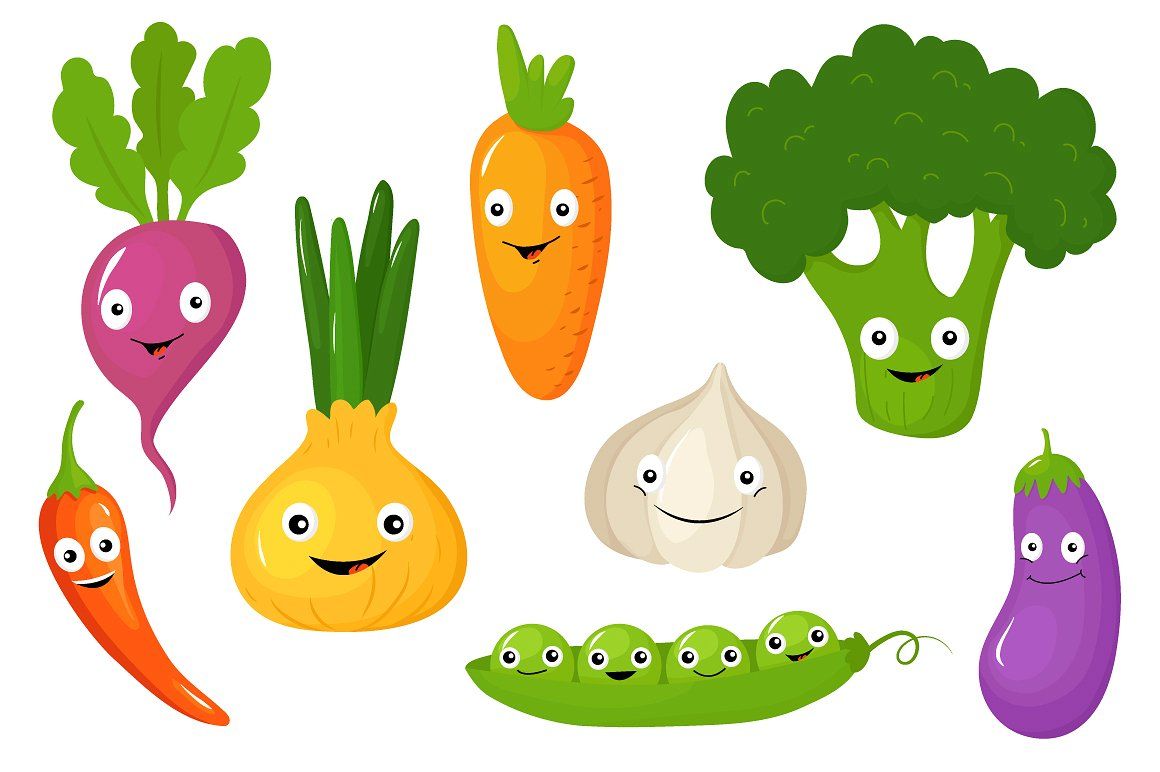 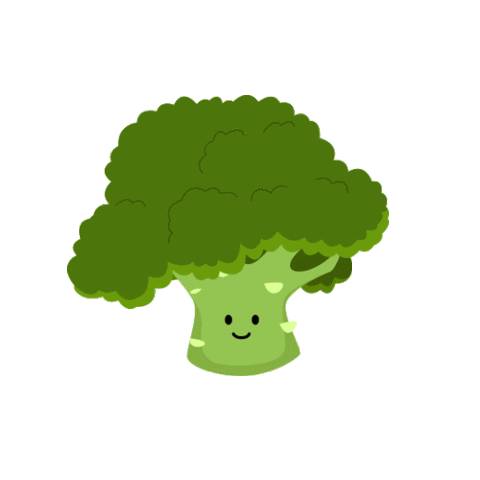 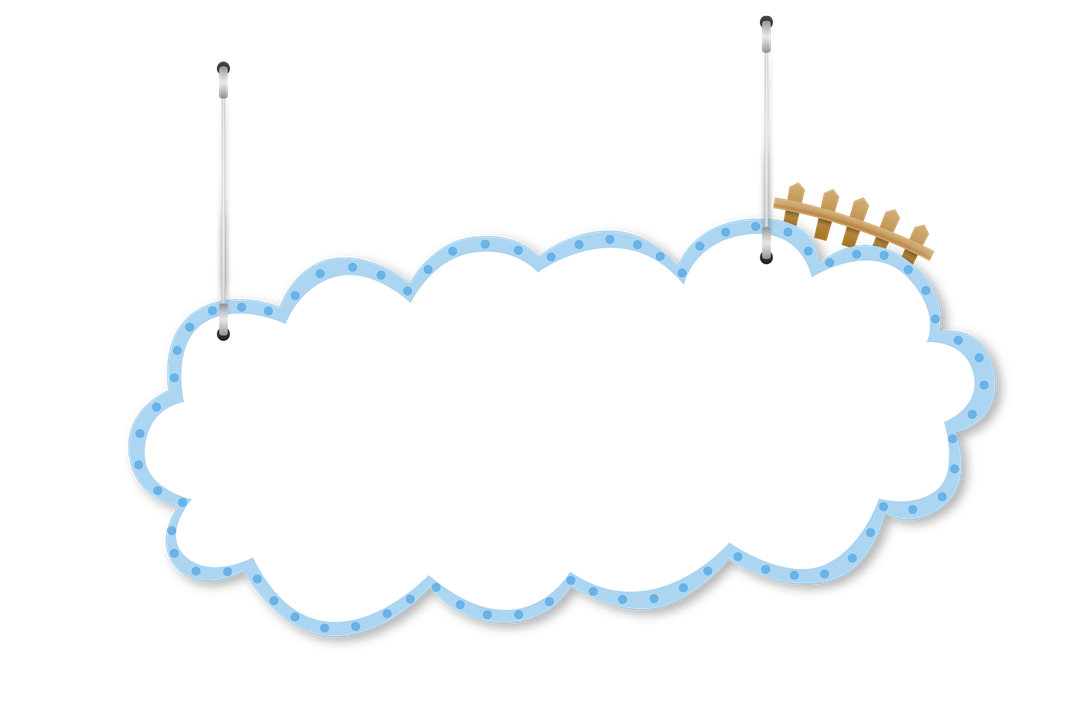 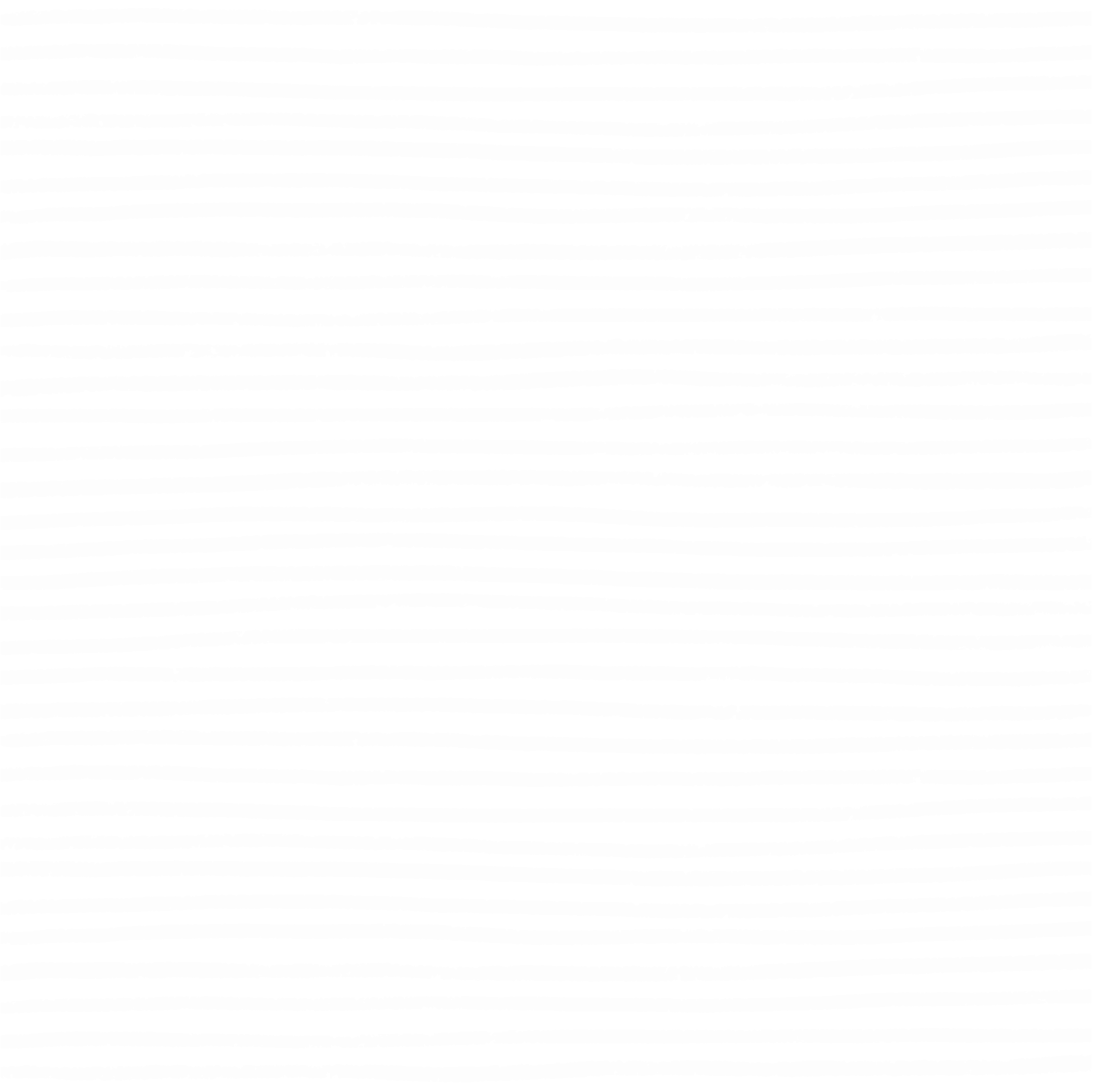 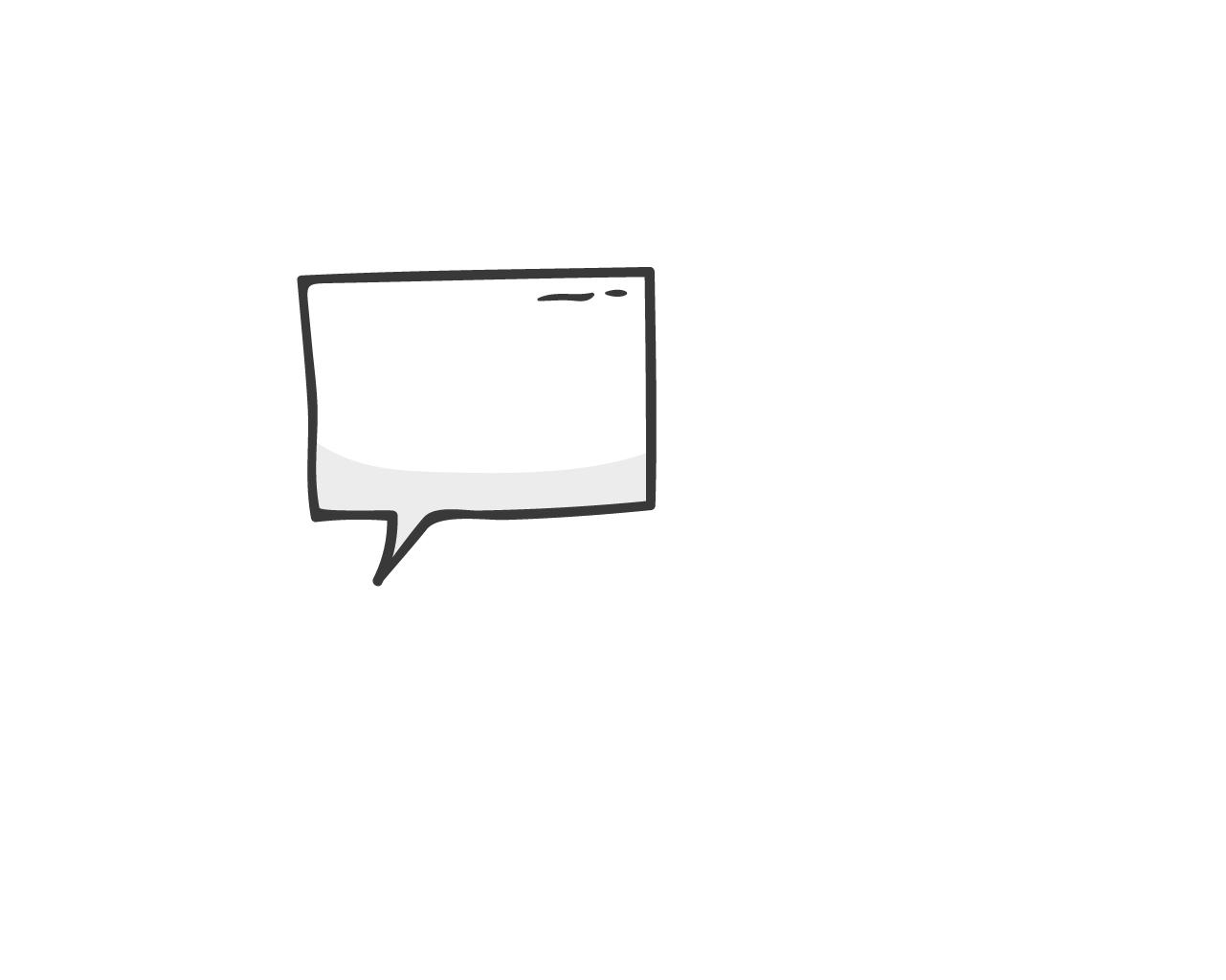 1. Những thức ăn nào có chứa chất xơ?
1. Chất xơ thường có trong các loại rau, khoai, đậu, …
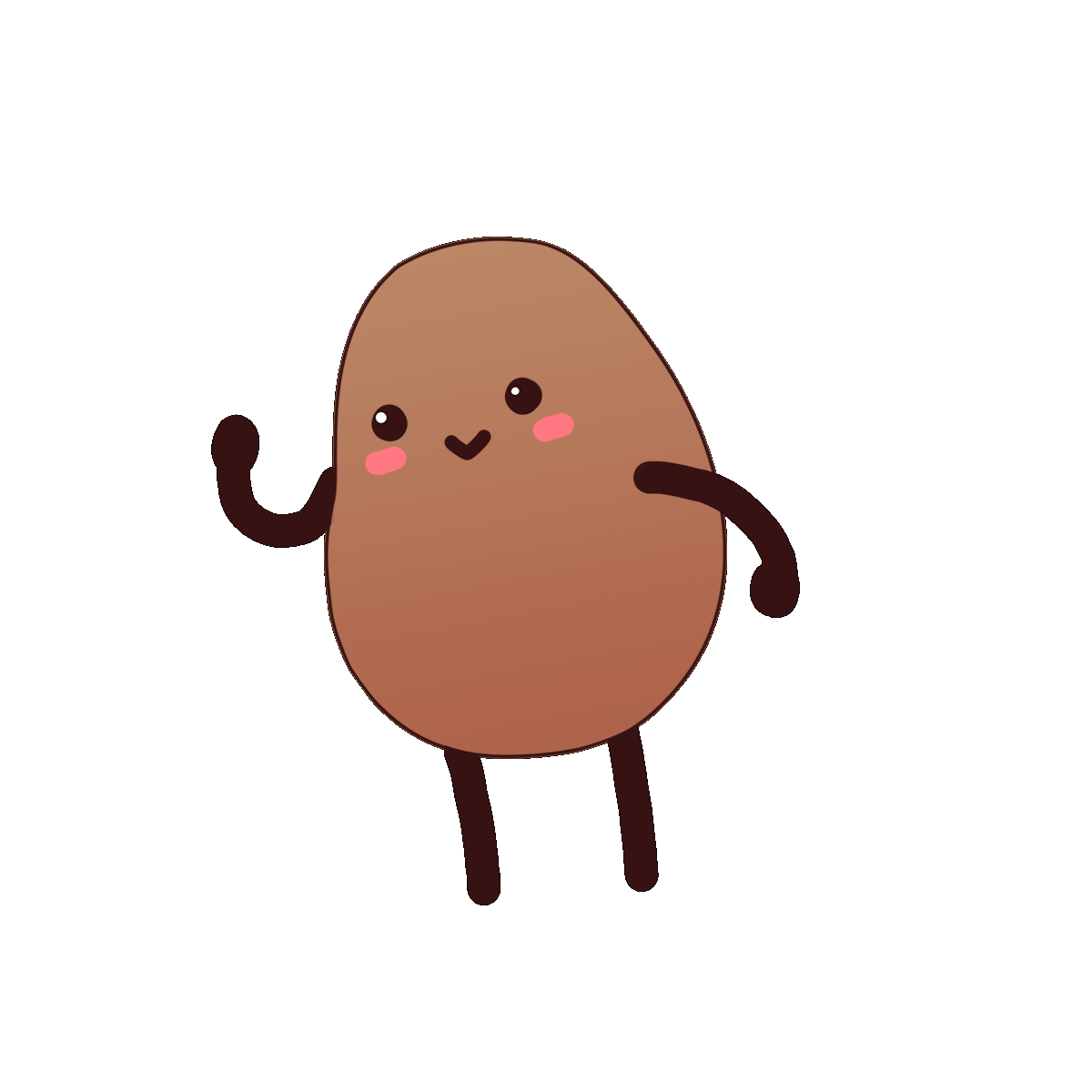 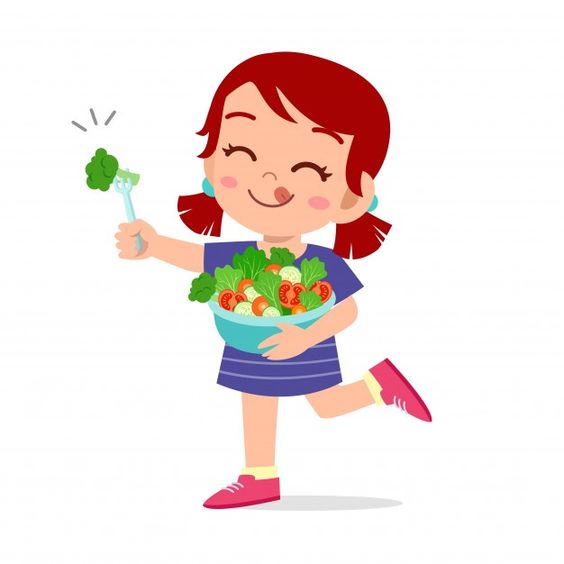 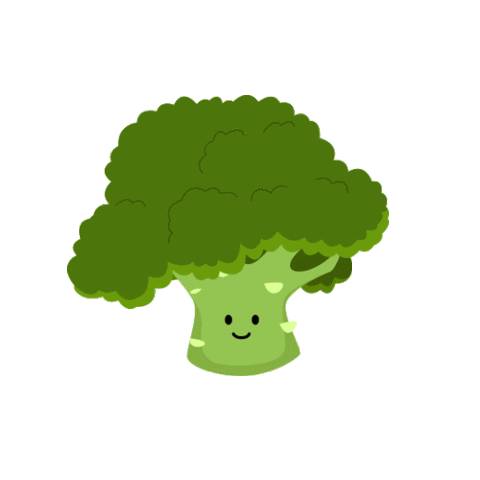 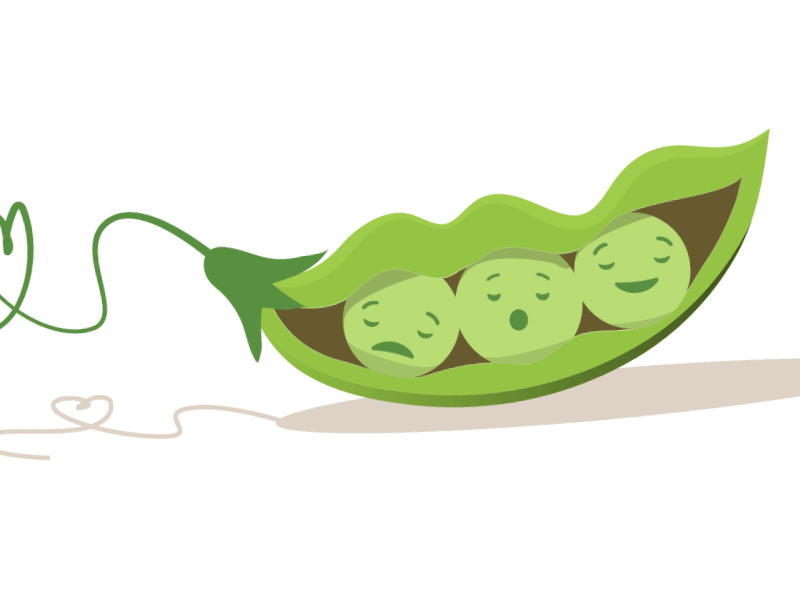 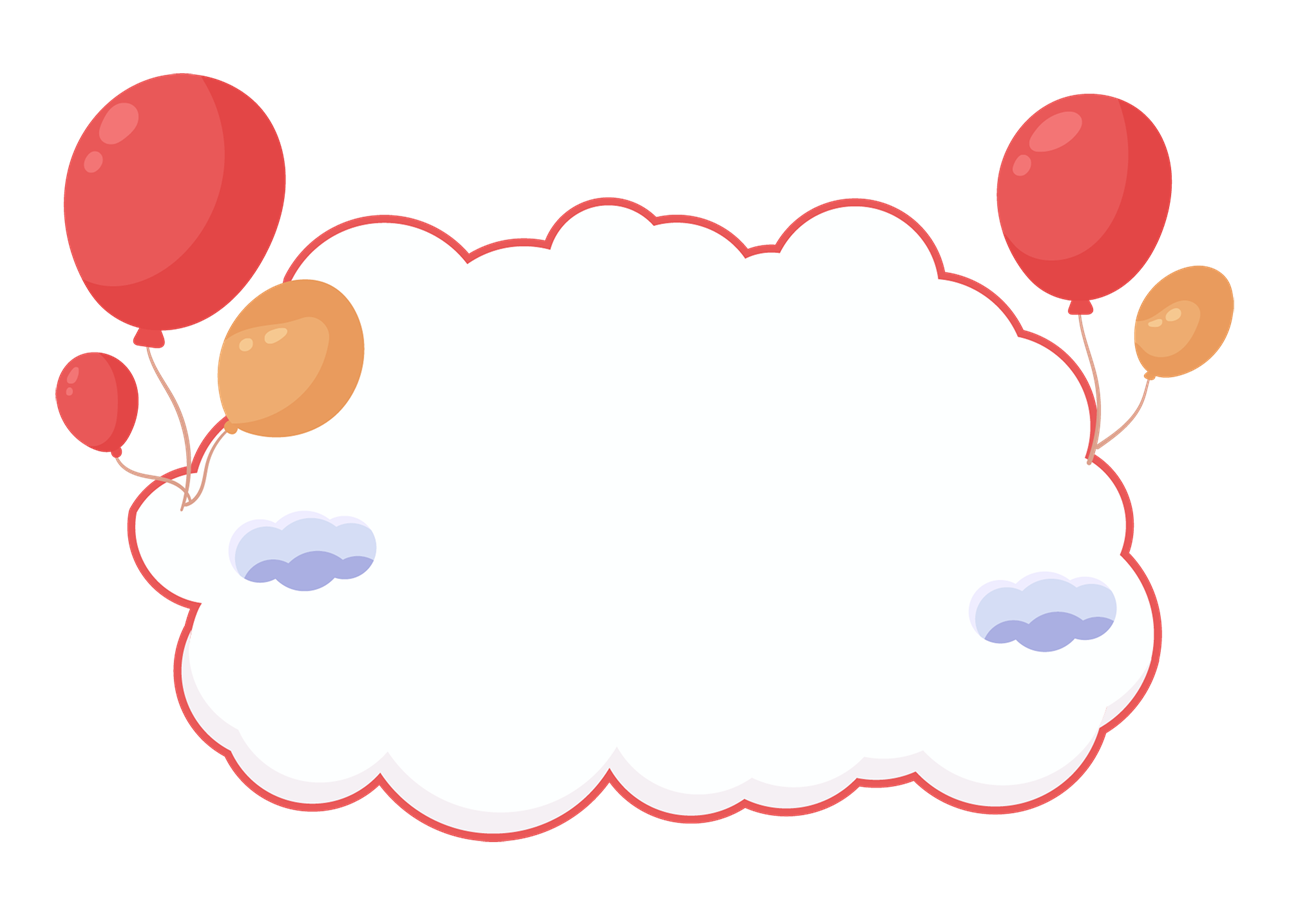 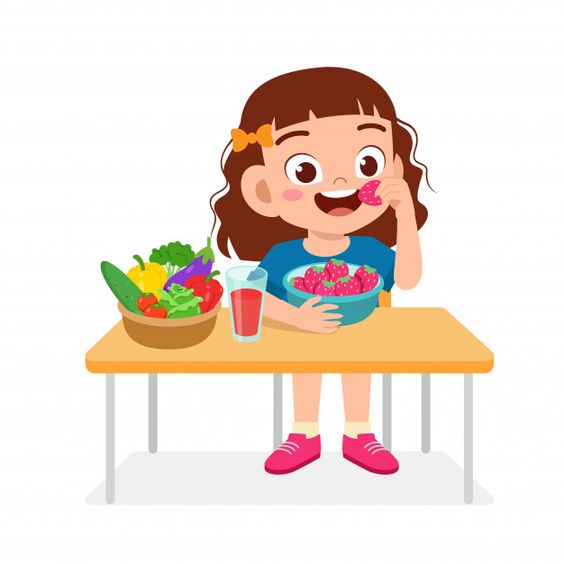 2. Chất xơ có vai trò gì đối với cơ thể?
Chất xơ không có giá trị dinh dưỡng nhưng rất cần thiết để đảm bảo hoạt động bình thường của bộ máy tiêu hóa.
Ghi nhớ
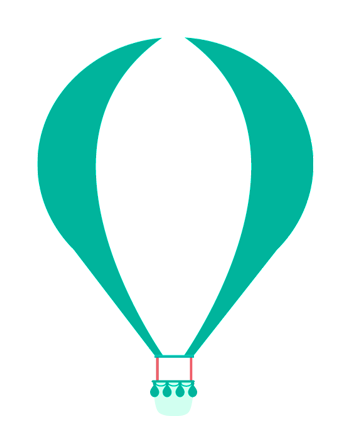 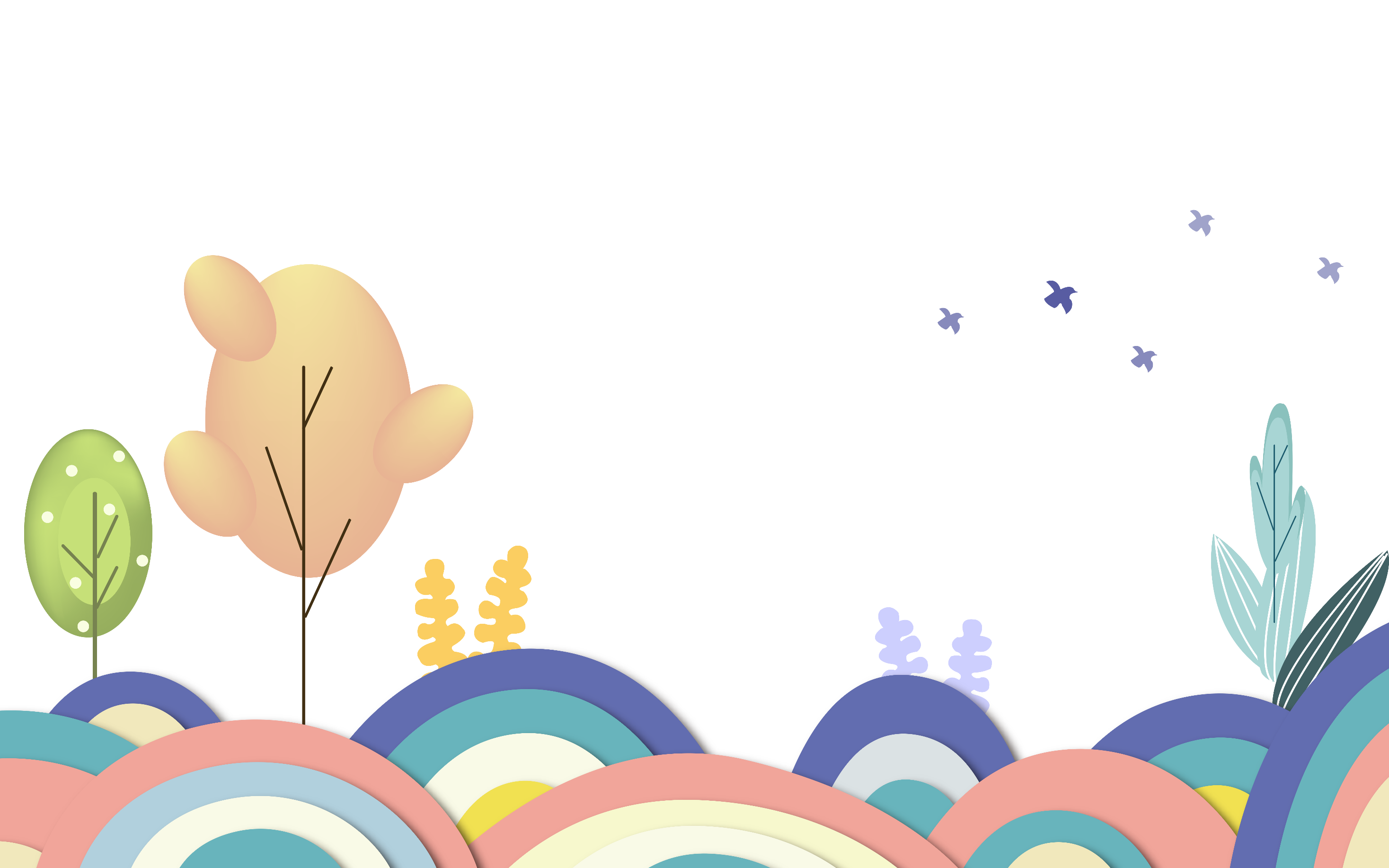 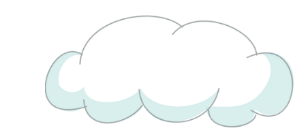 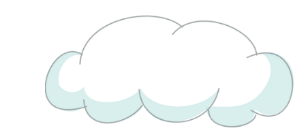 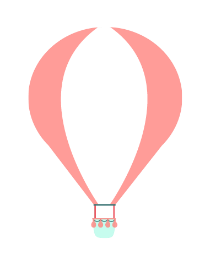 Vi-ta-min là những chất không tham gia trực tiếp vào xây dựng cơ thể hay cung cấp năng lượng. Tuy nhiên, chúng lại rất cần cho hoạt động sống của cơ thể. Nếu thiếu vi-ta-min, cơ thể sẽ bị bệnh.
Một số chất khoáng như sắt, can-xi,…tham gia vào việc xây dựng cơ thể. Ngoài ra, cơ thể còn cần một lượng nhỏ một số chất khoáng khác để tạo ra men thúc đẩy và điều khiển hoạt động sống. Nếu thiếu các chất khoáng, cơ thể sẽ bị bệnh.
Chất xơ không có giá trị dinh dưỡng nhưng rất cần thiết để đảm bảo hoạt động bình thường của bộ máy tiêu hóa.
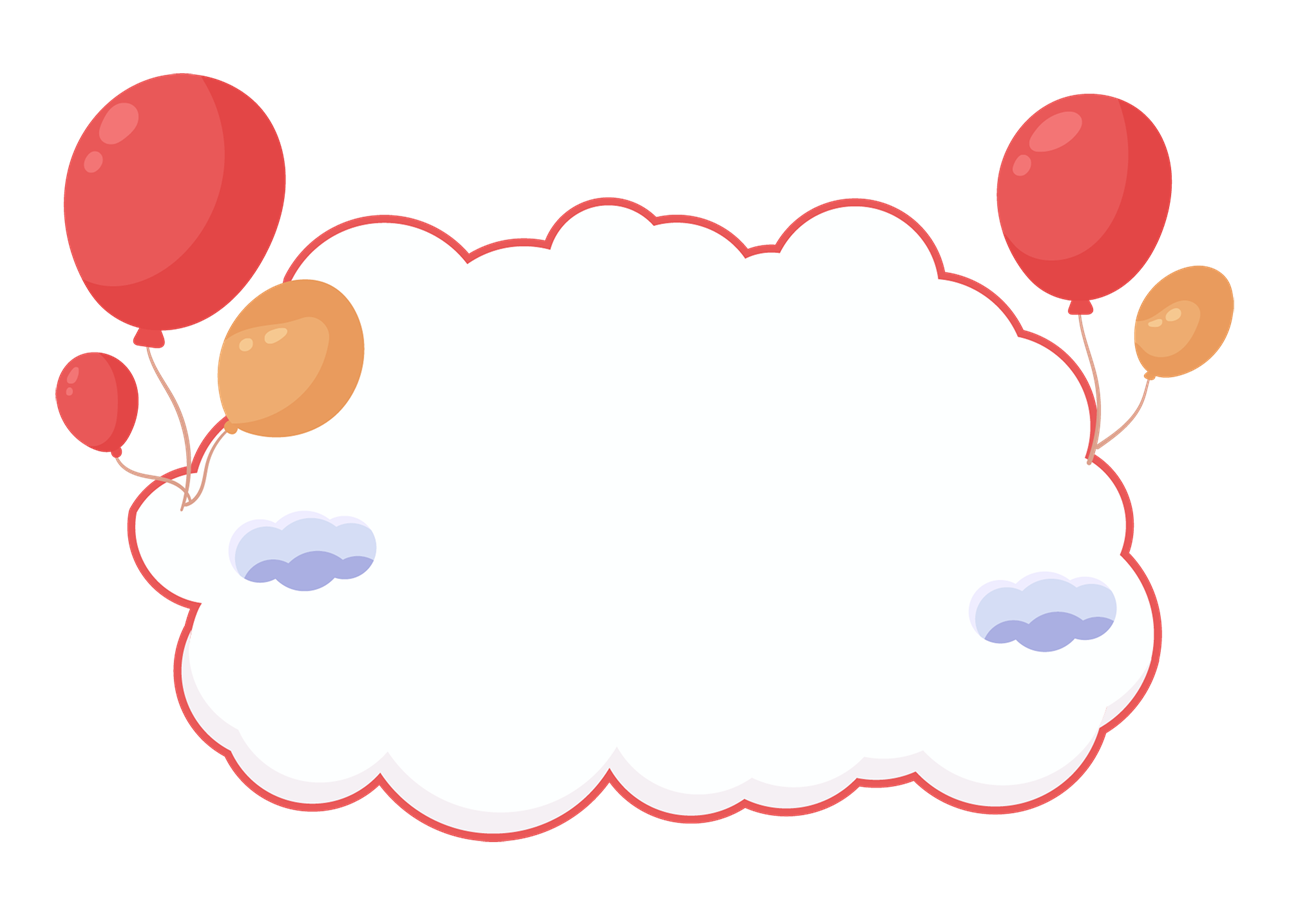 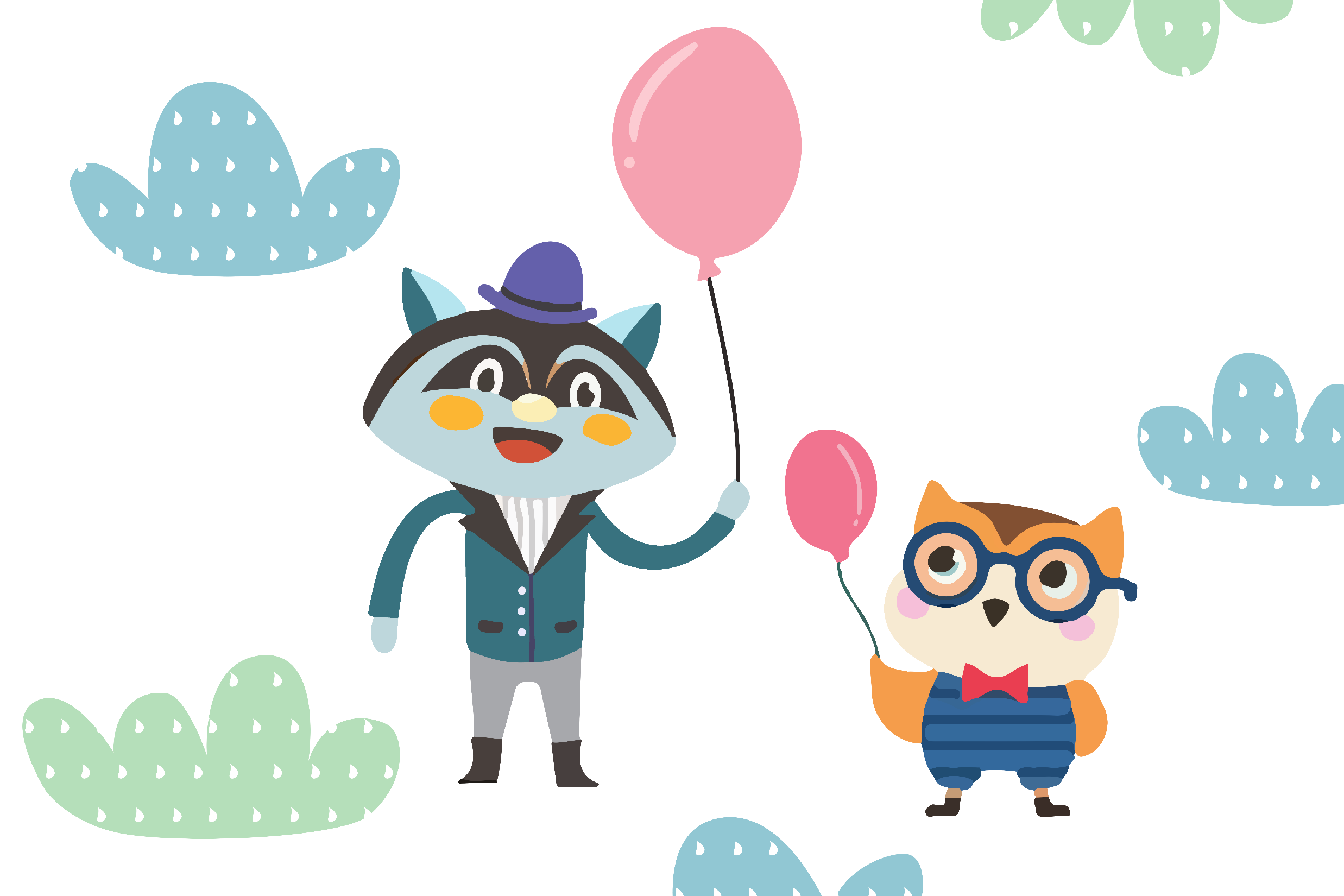 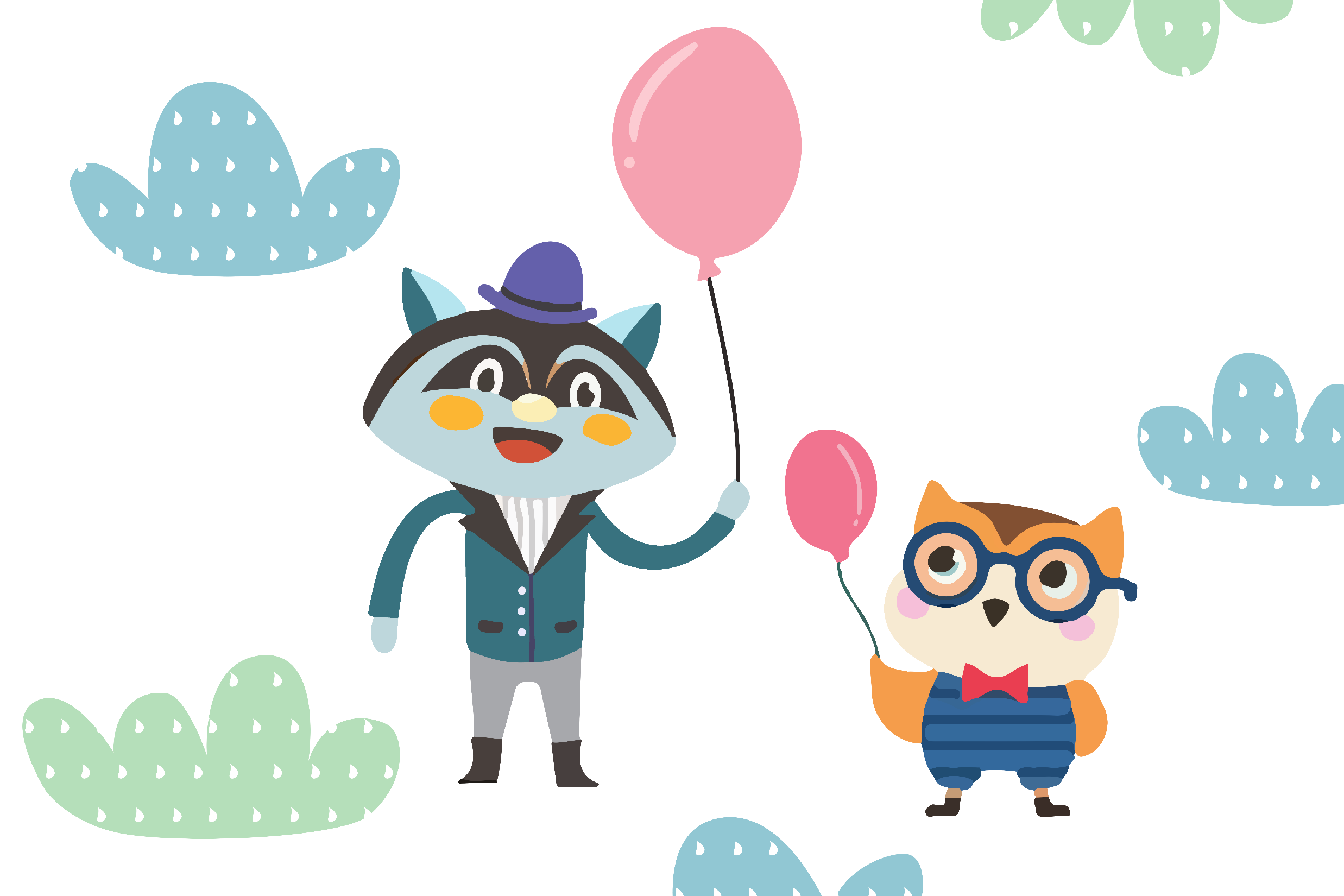 Chúc các em học tốt!
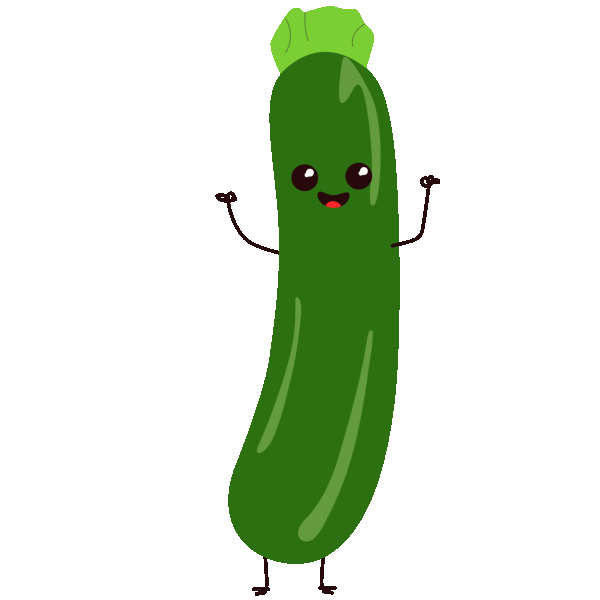 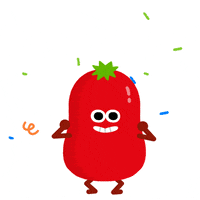 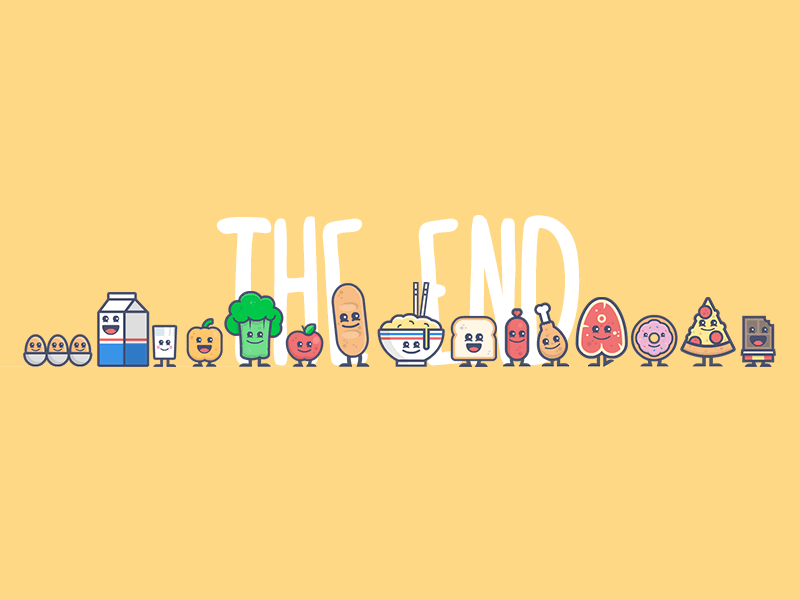 YenVu